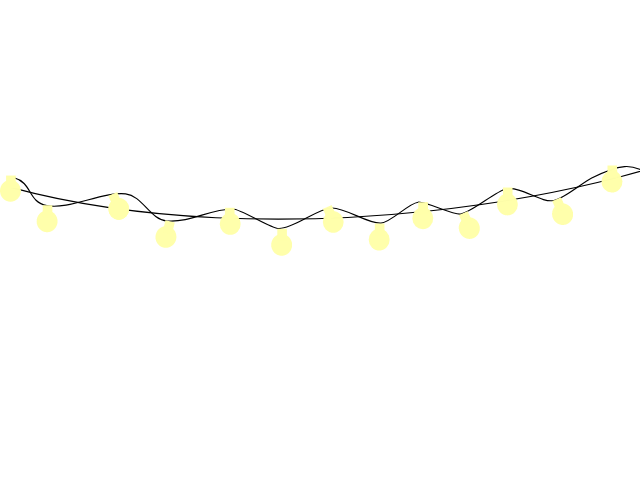 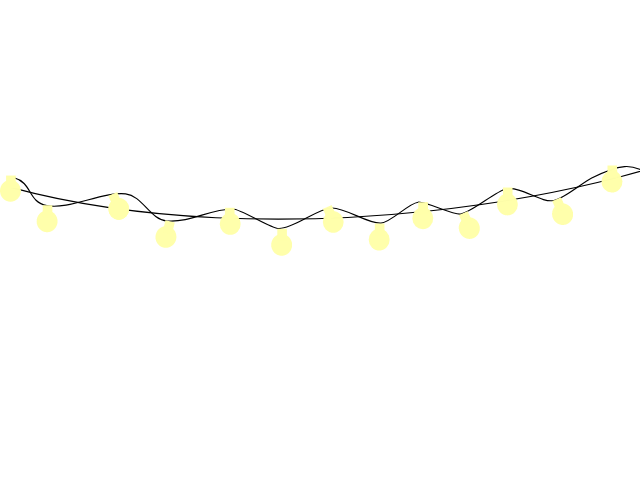 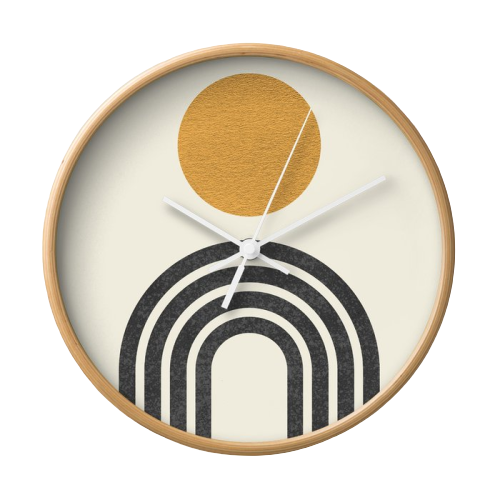 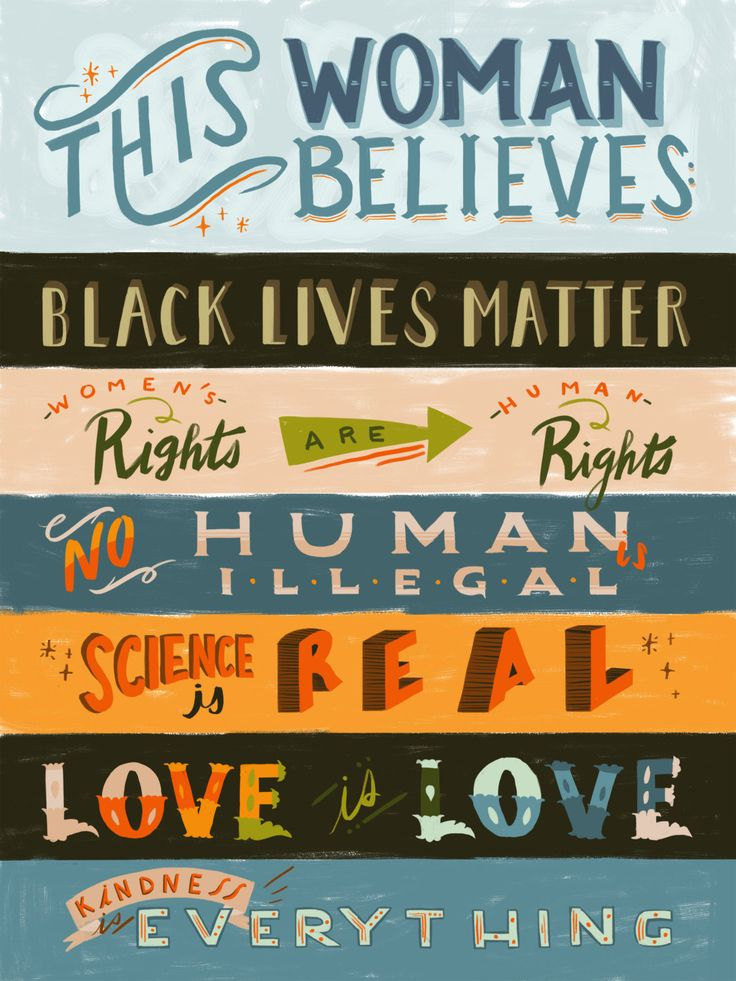 College and Career CenterSeniors Class of 2022
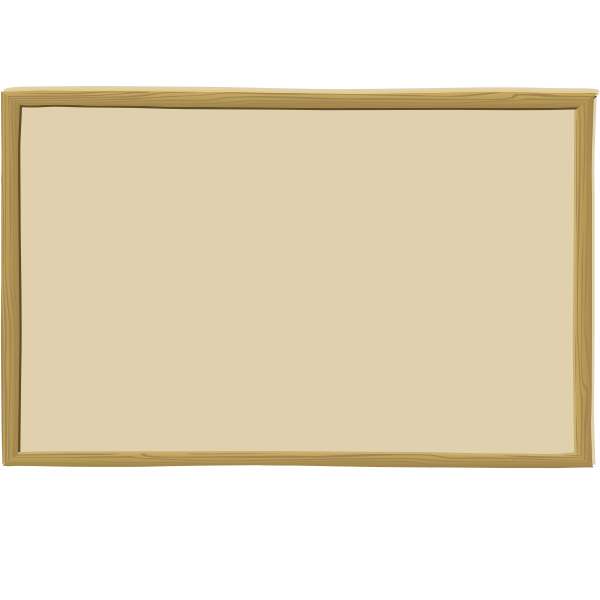 Hi there! It’s me, your school counselor intern, Ms. Denish! =) If you need more support after browsing these resources, or need to make an appt. with me, please reach out via email. More resources can be found on our counseling website here.
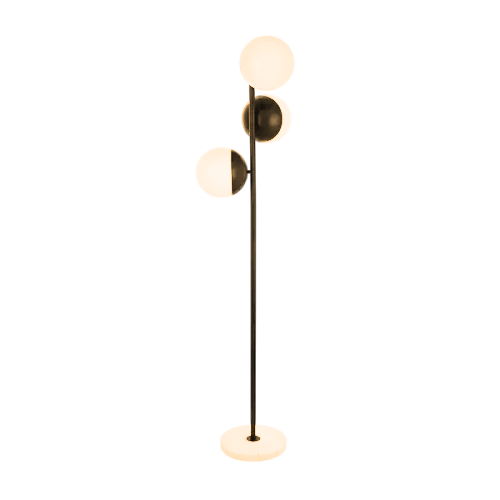 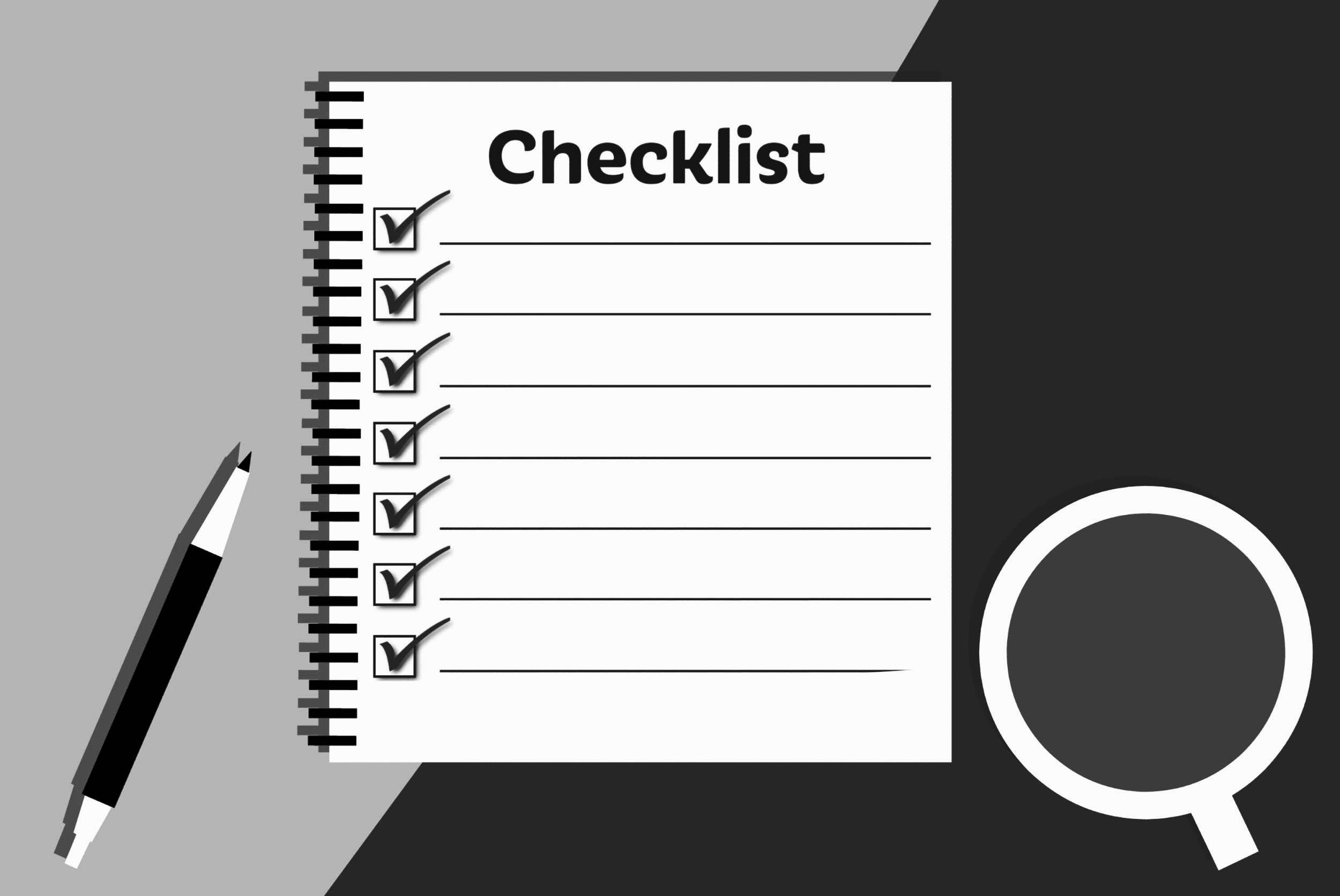 Career Exploration
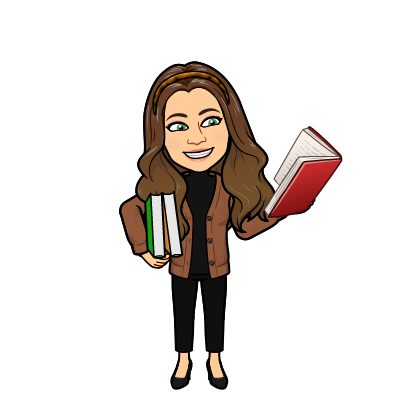 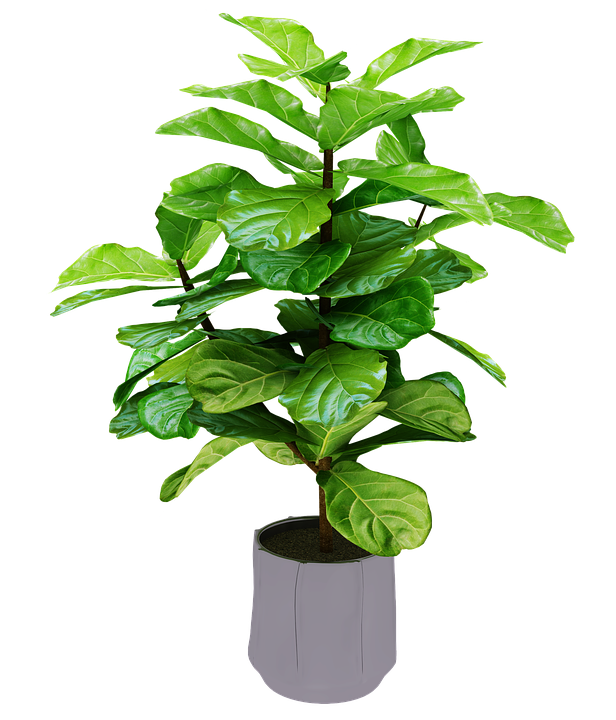 Financial Aid
4-Year University
Community College
CTE & Trade School
Military
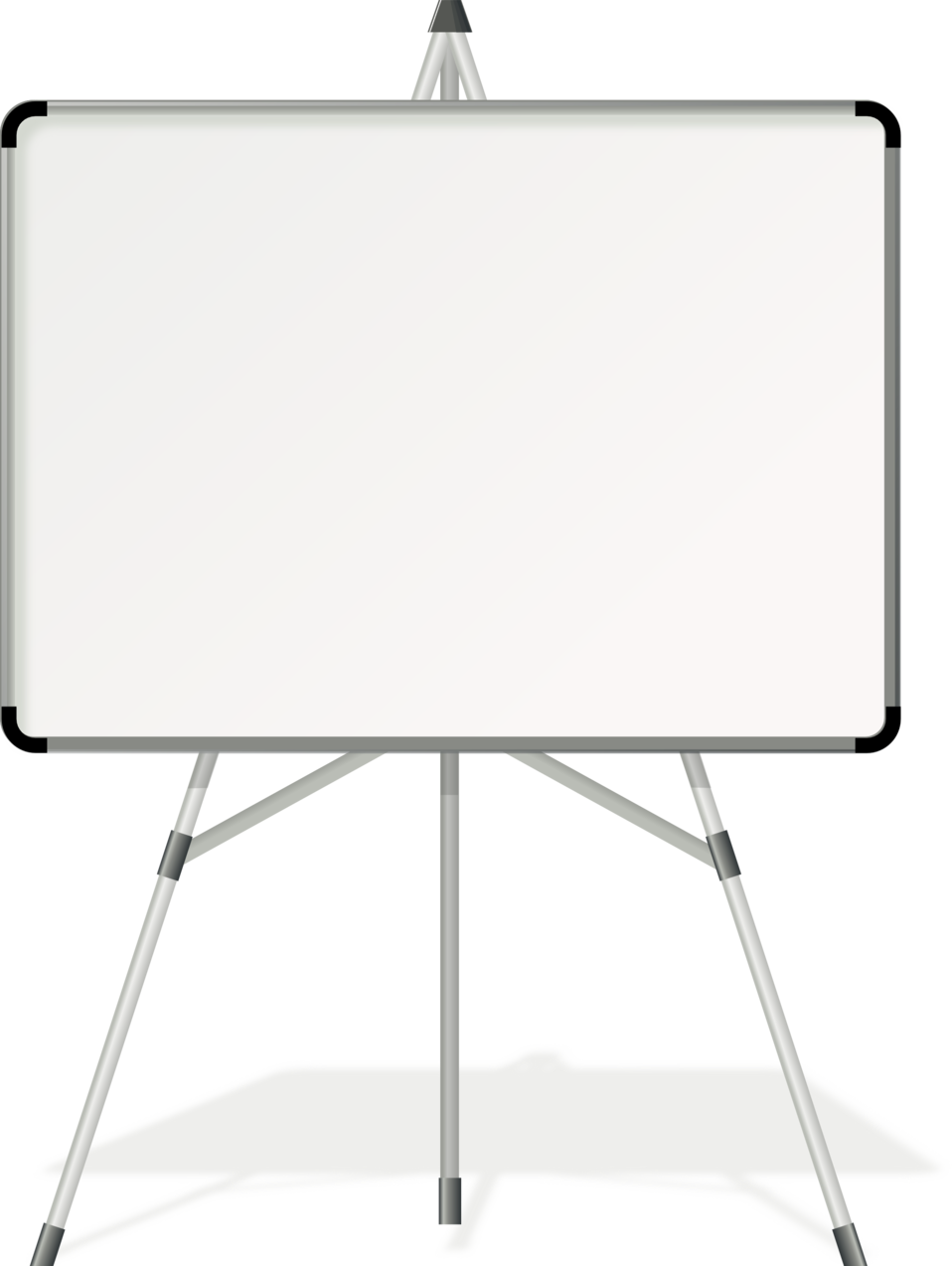 Employment Support
Welcome to Counseling!
You can click on almost anything embedded in the following pages and it will take you to a linked resource video or website.
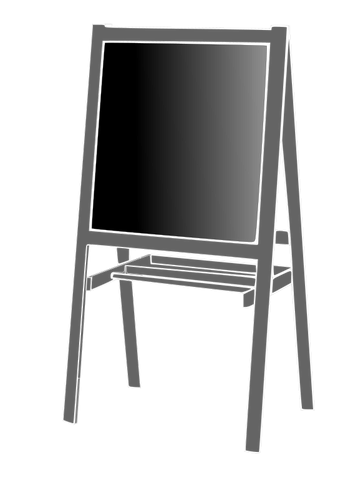 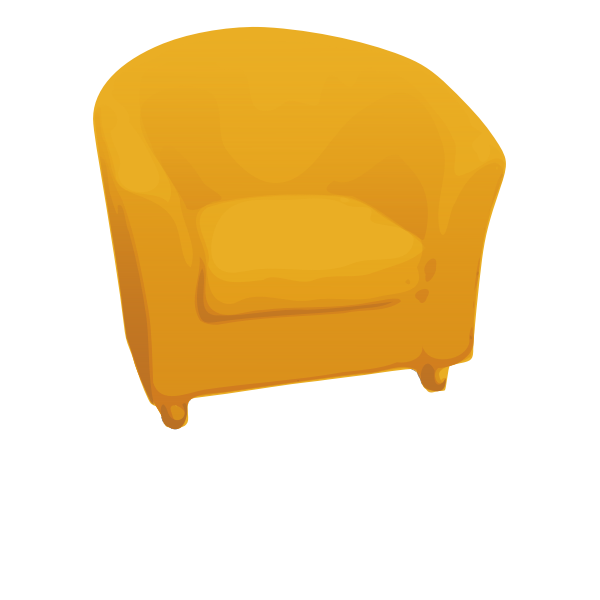 START HERE! 

Take our Senior Survey
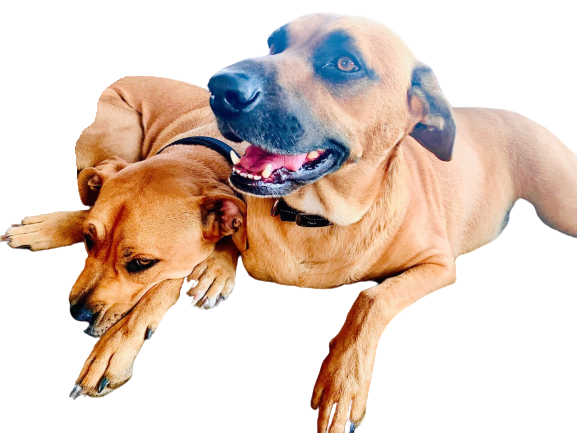 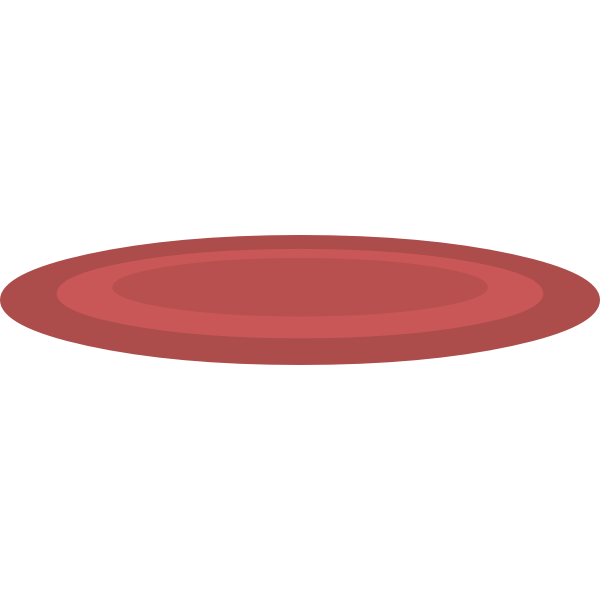 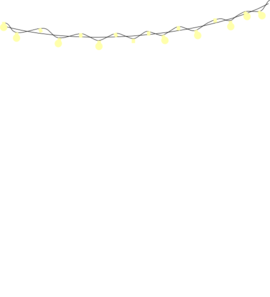 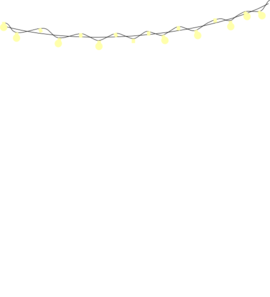 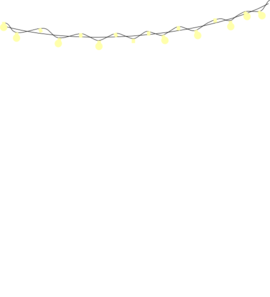 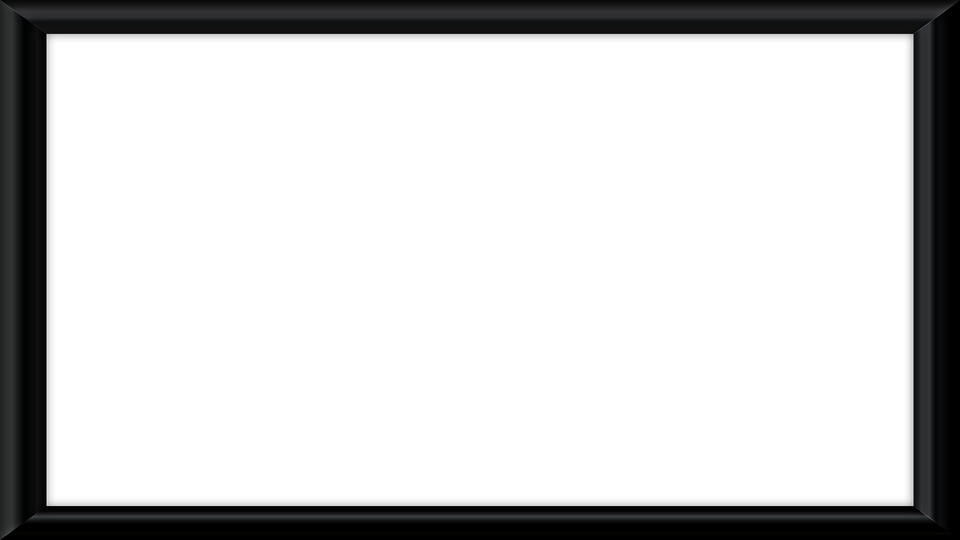 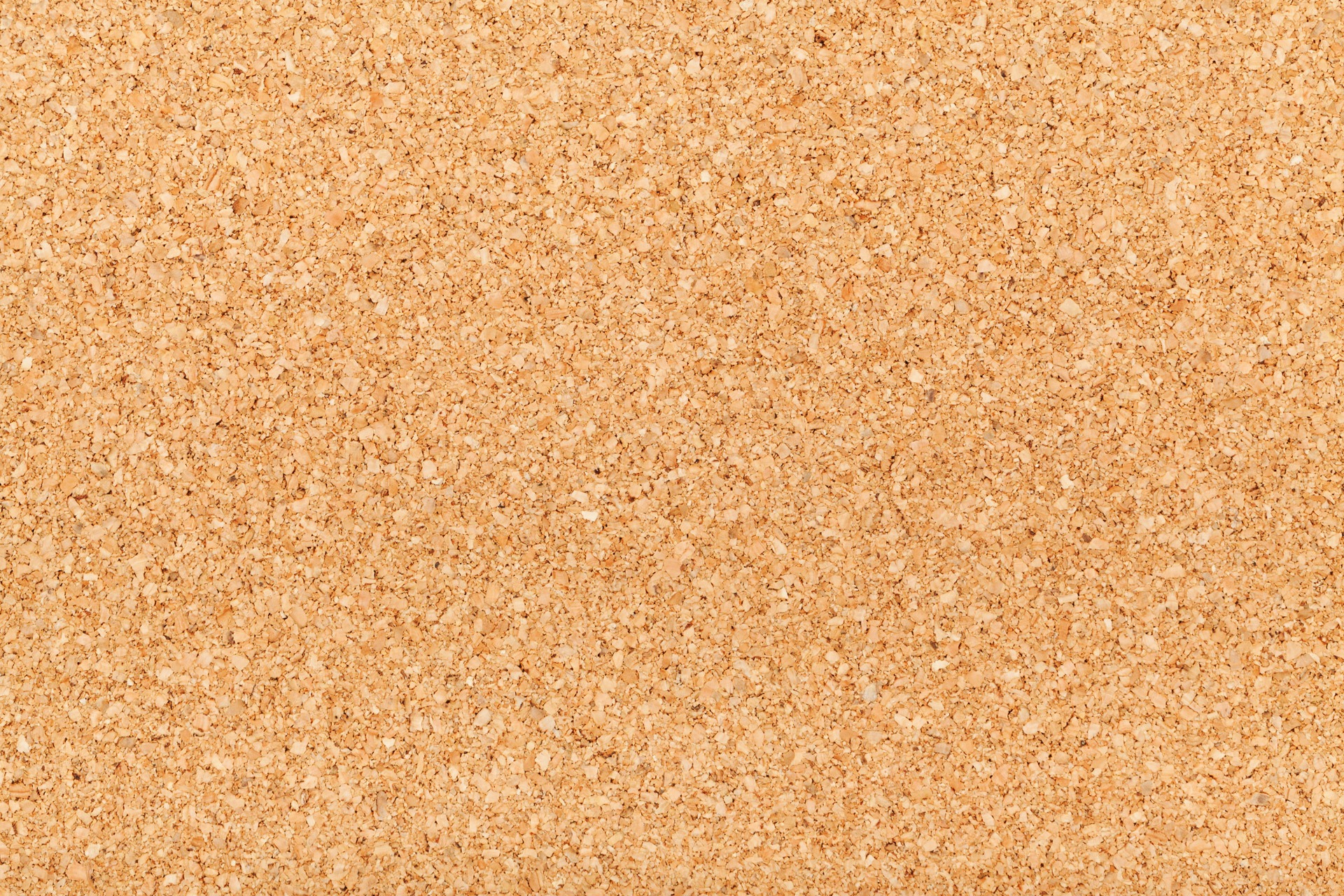 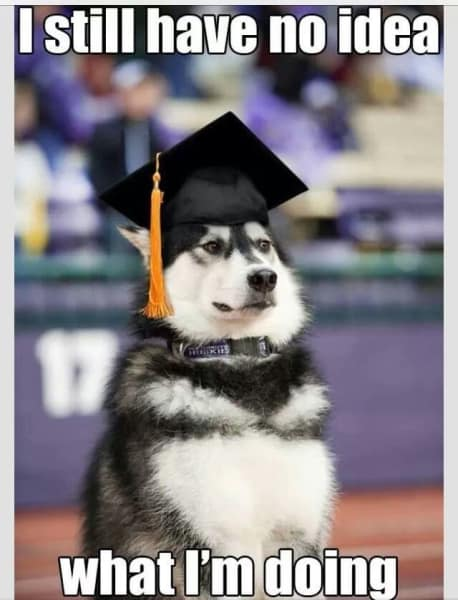 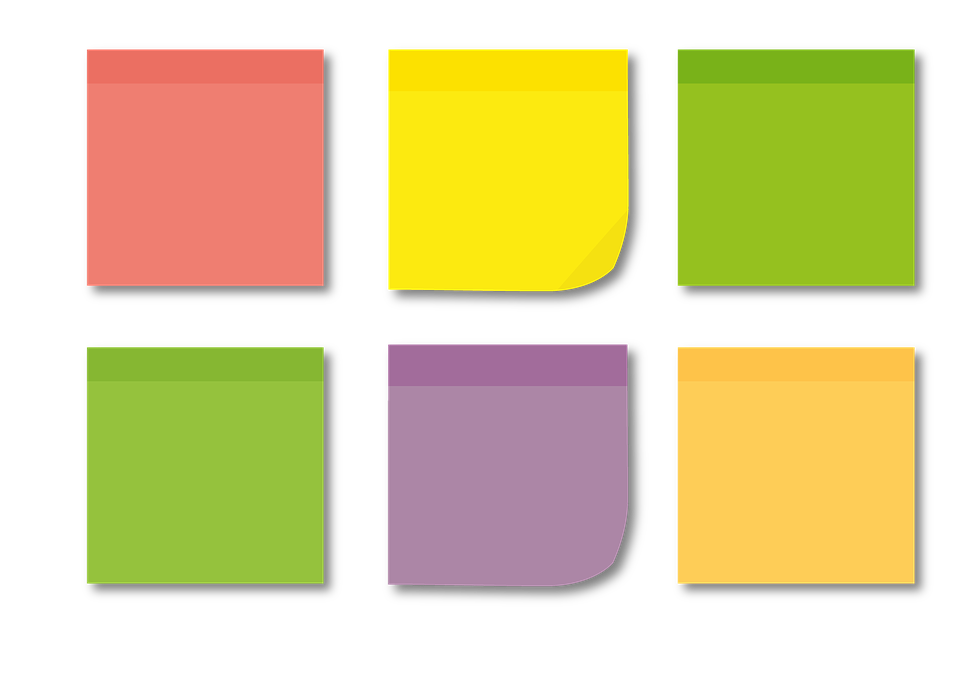 Feeling like this?
Career Surveys
Budgeting
 How much $$ will I need to live the life I want?
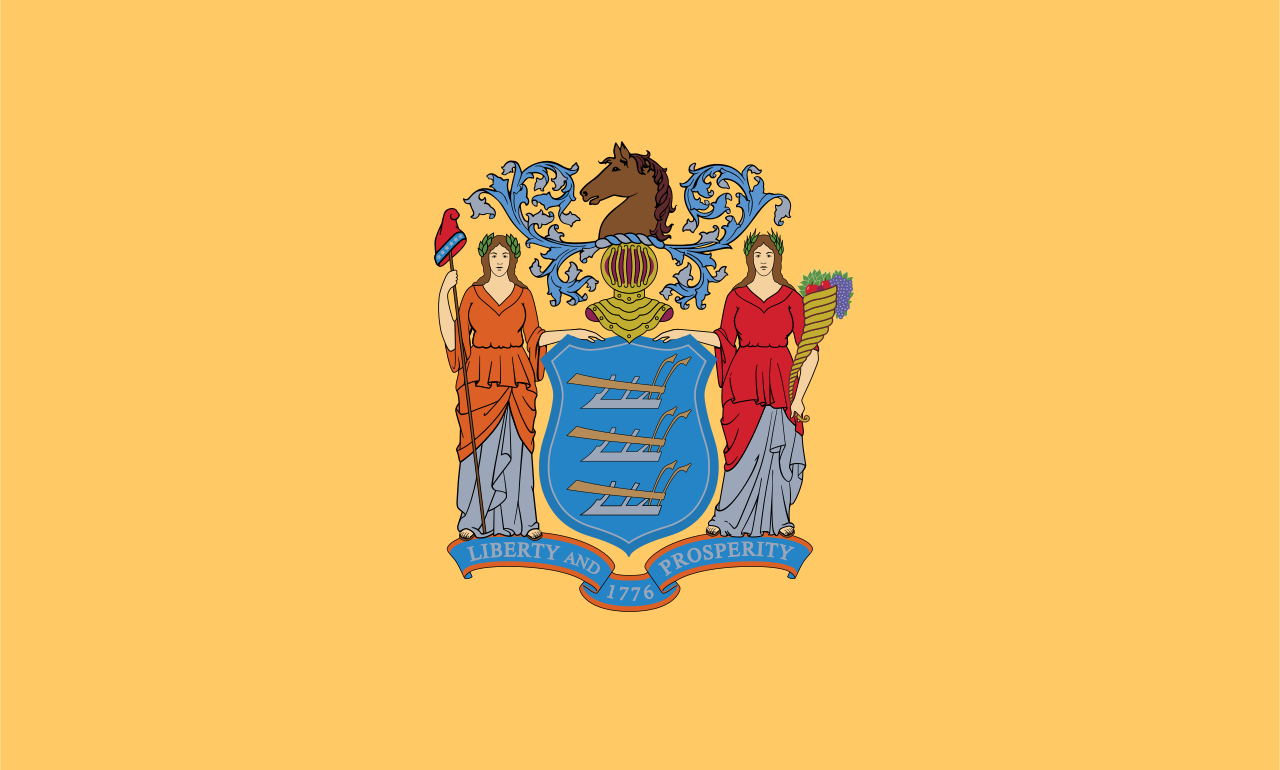 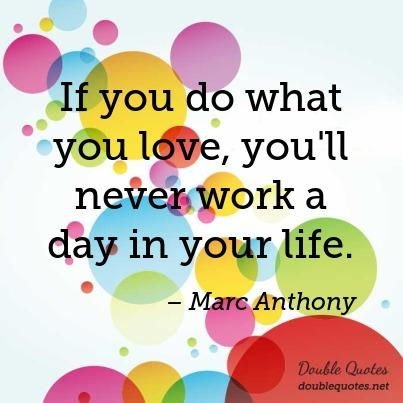 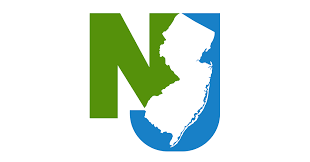 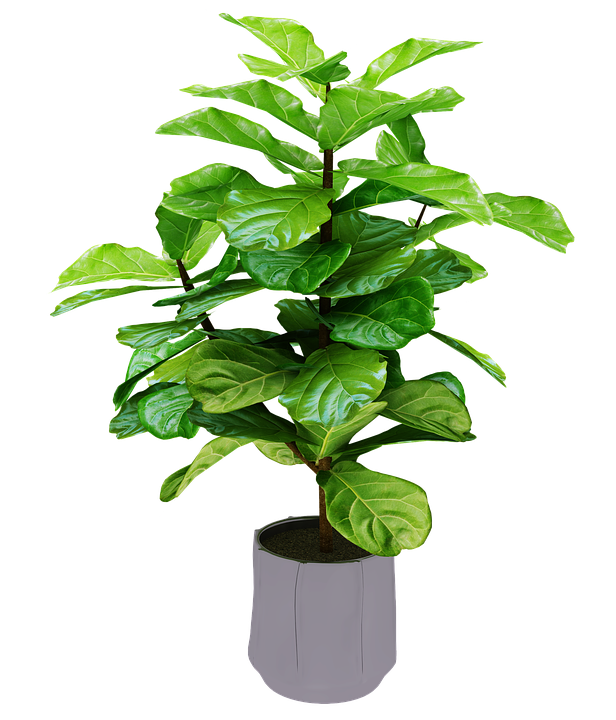 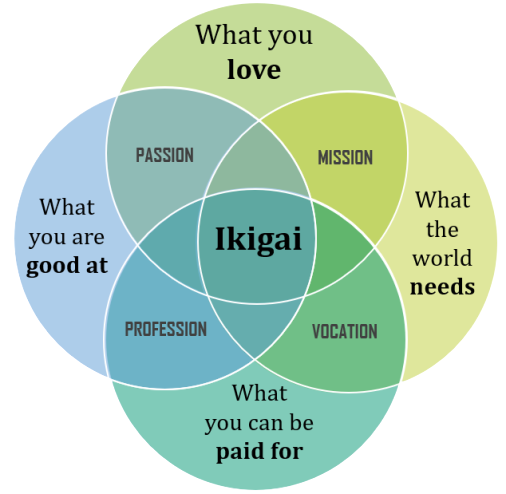 Choosing a Major/Career Focus
Discover your Ikigai or purpose
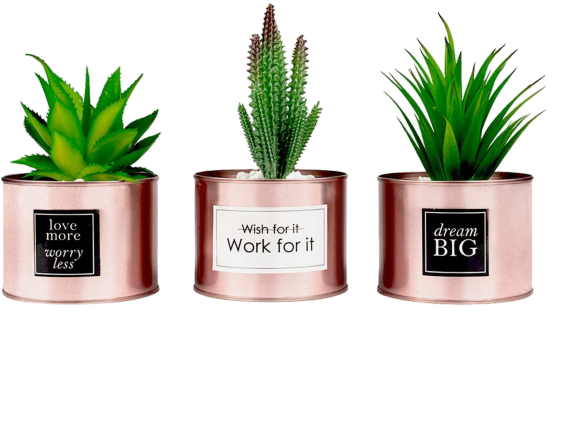 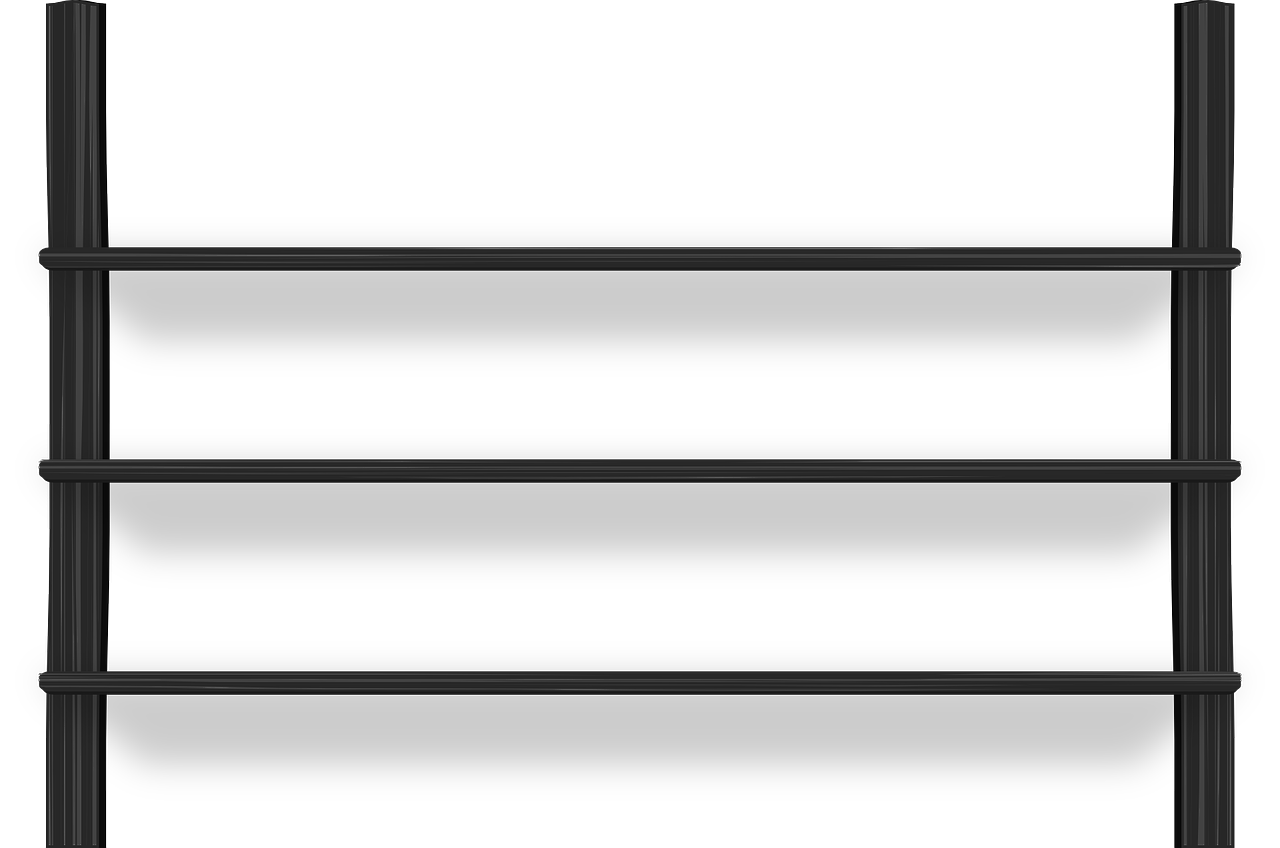 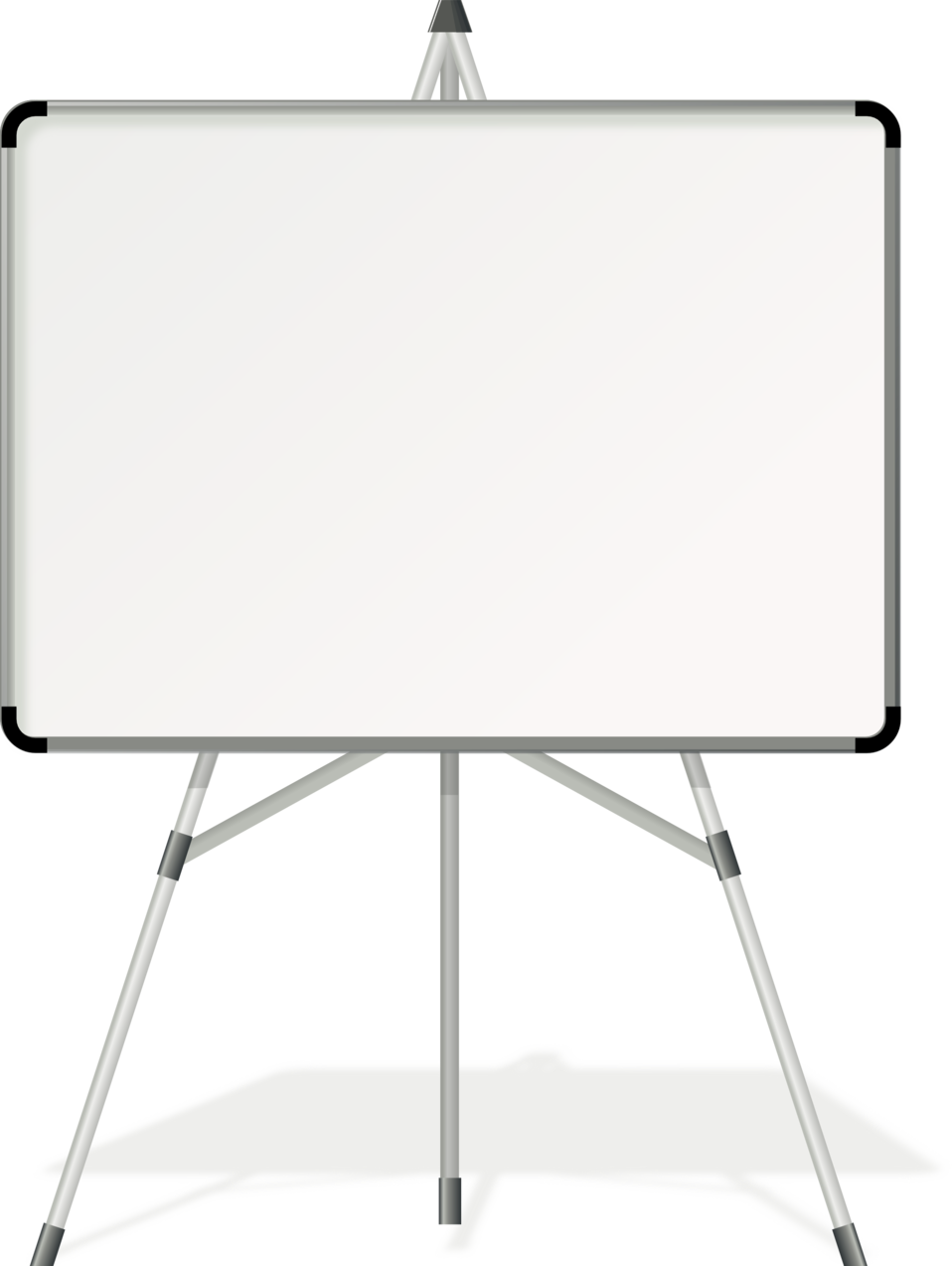 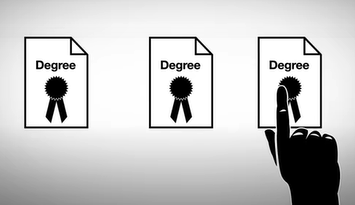 Career Exploration Resources
Start Here!
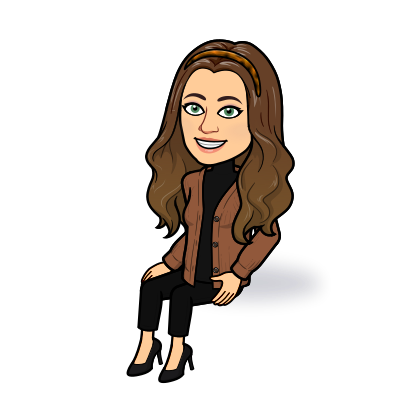 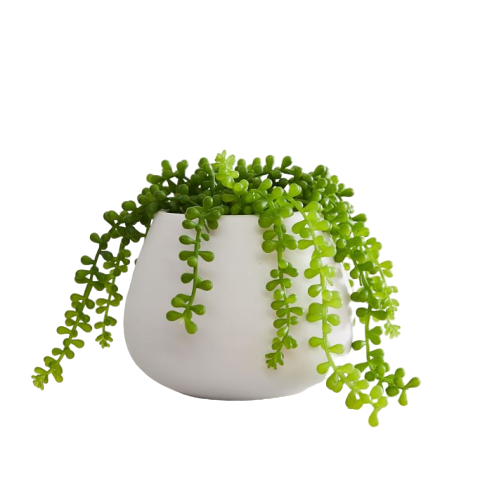 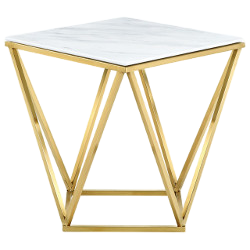 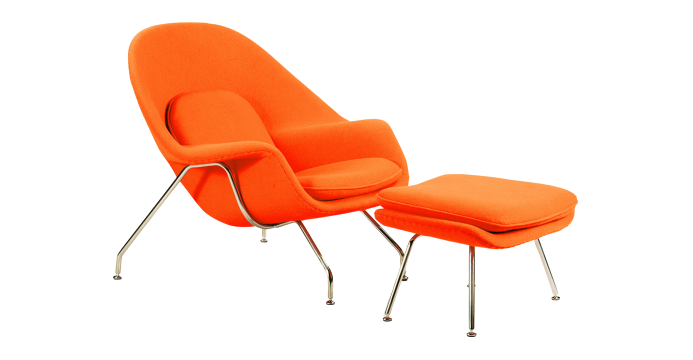 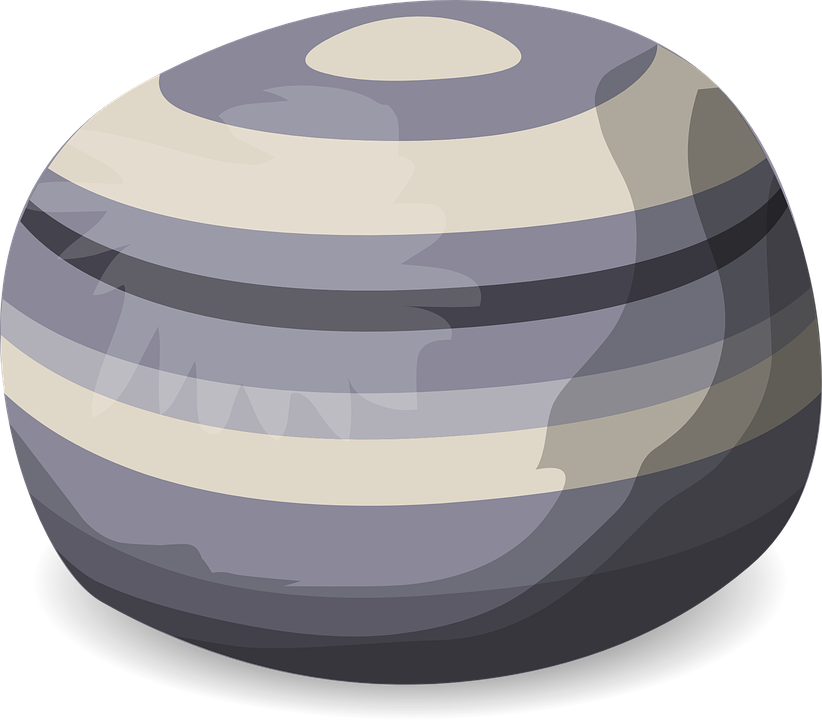 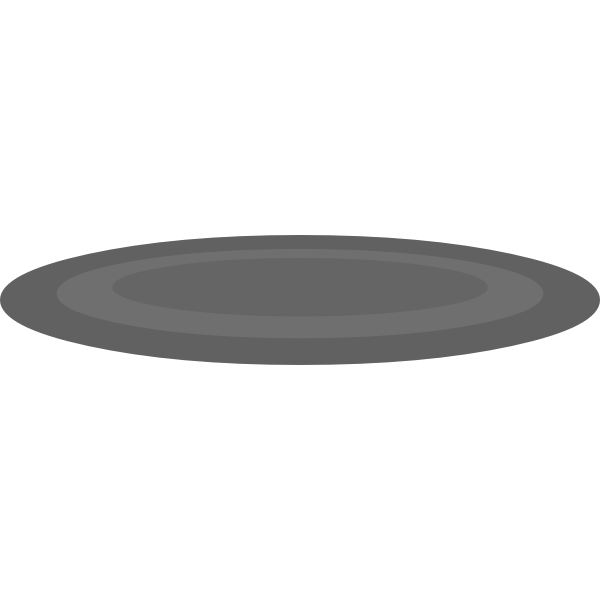 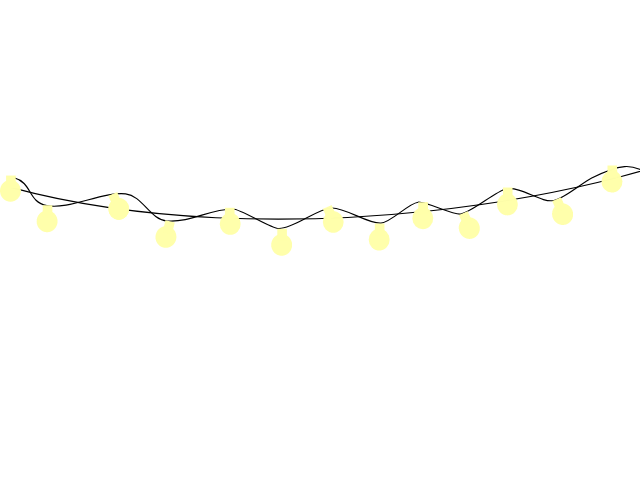 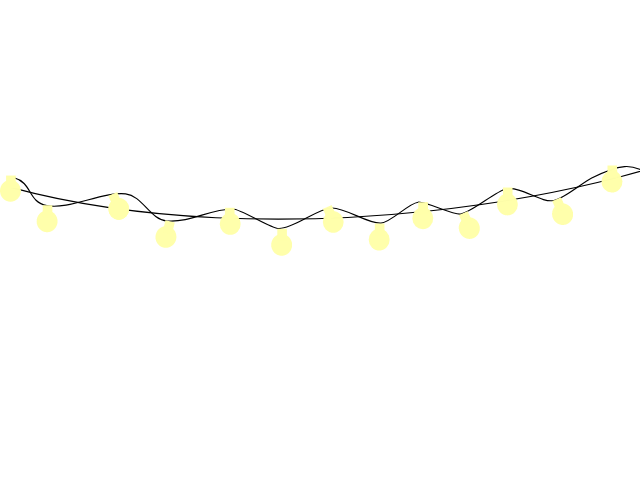 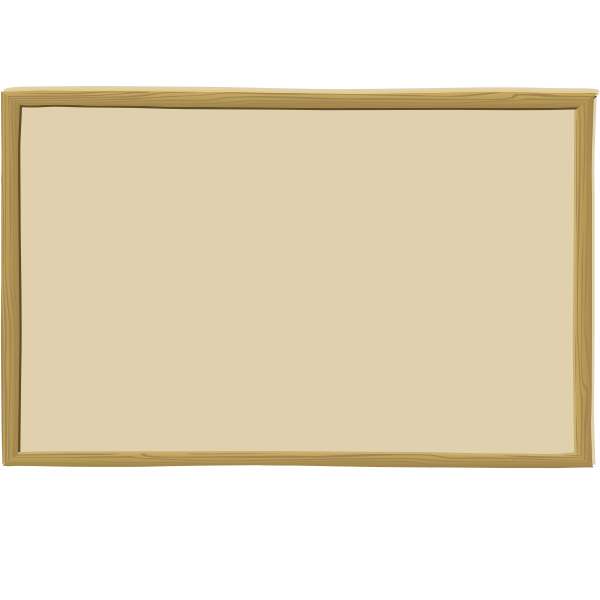 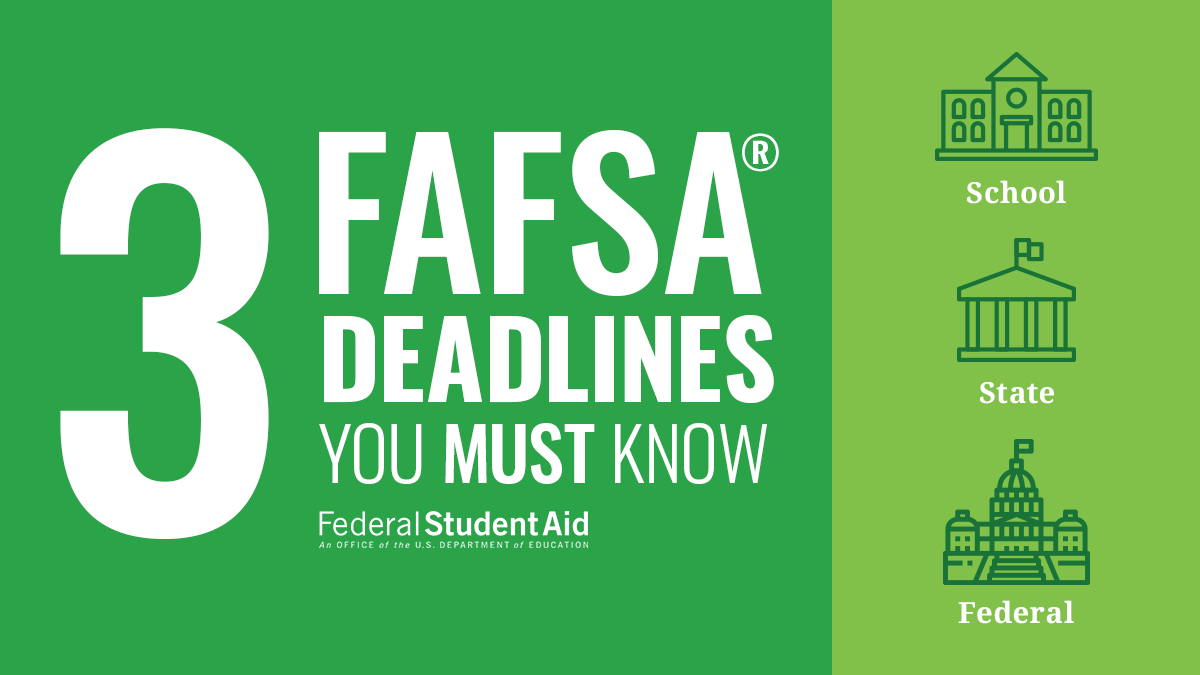 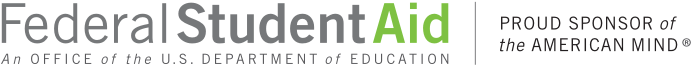 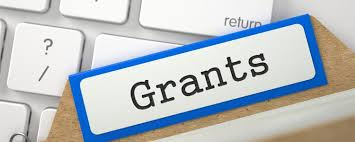 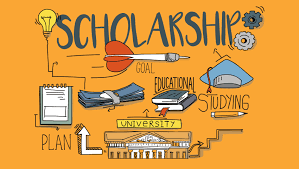 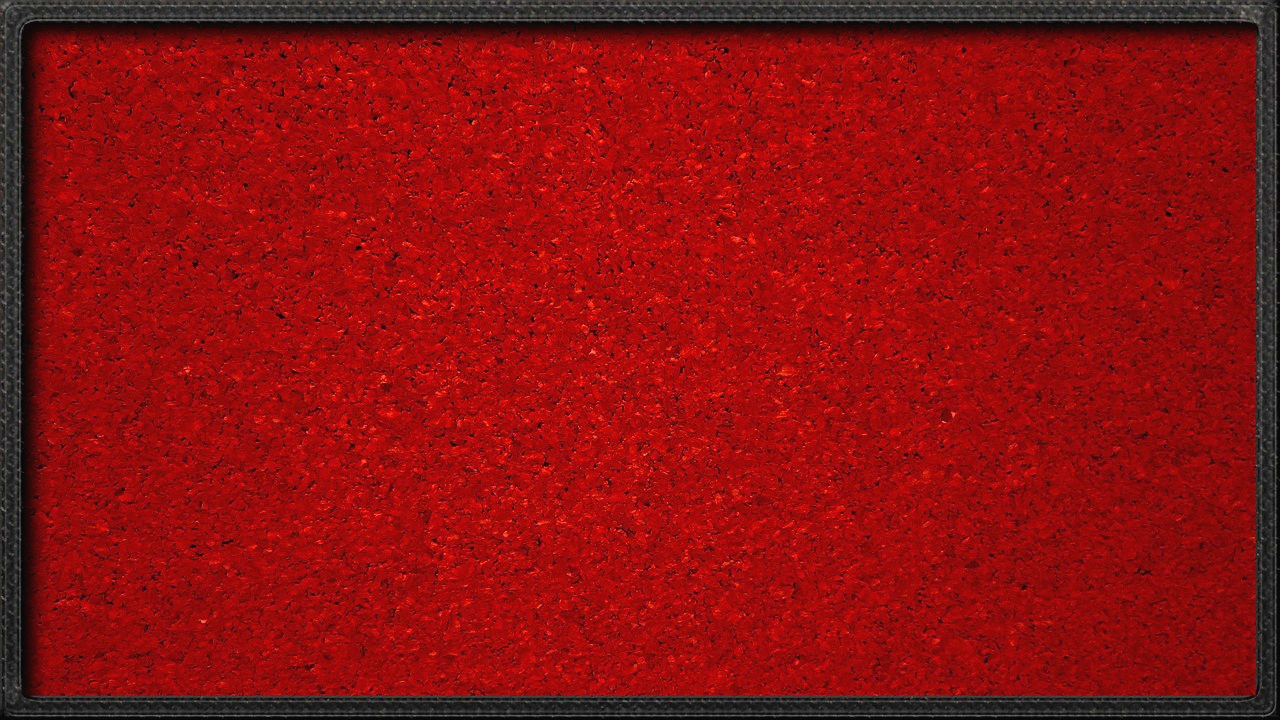 What is 
Financial Aid?
How to Apply to FAFSA
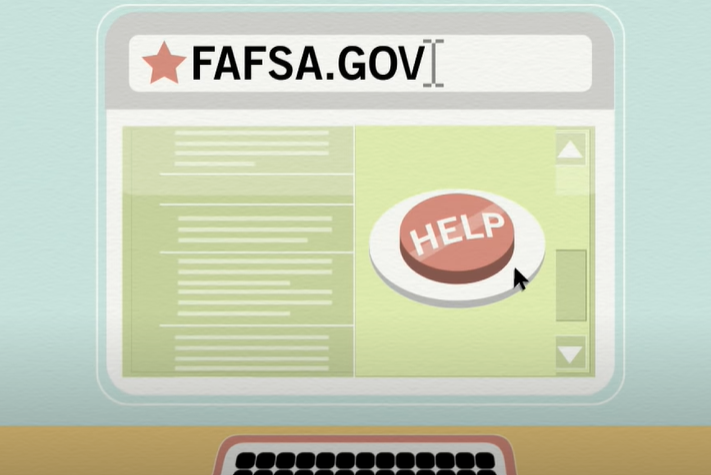 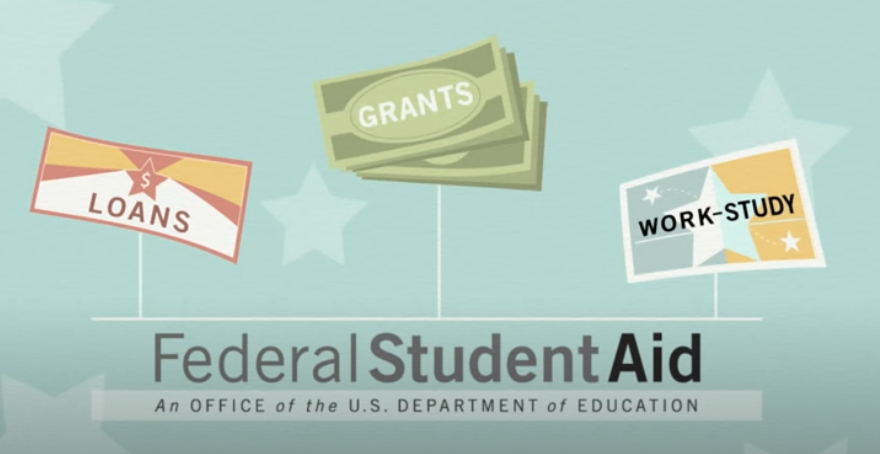 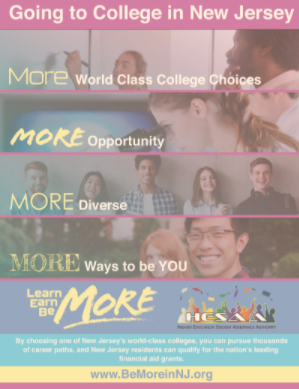 Why apply?
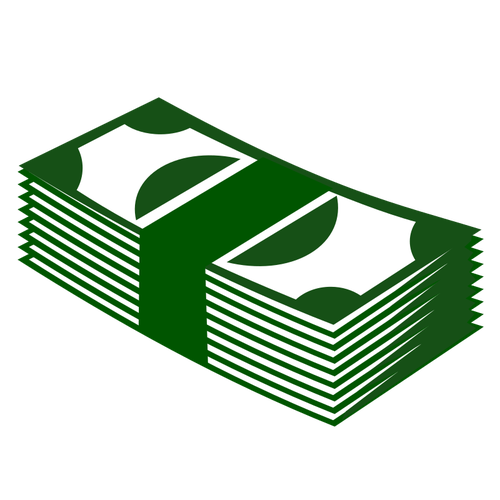 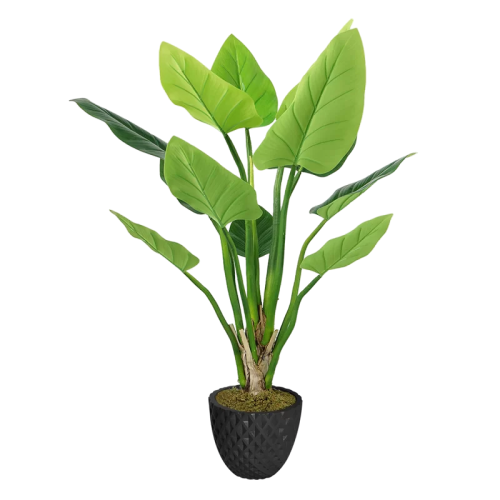 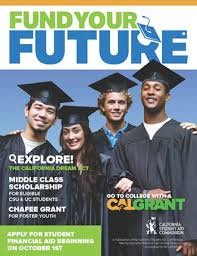 NJ Alternative Application
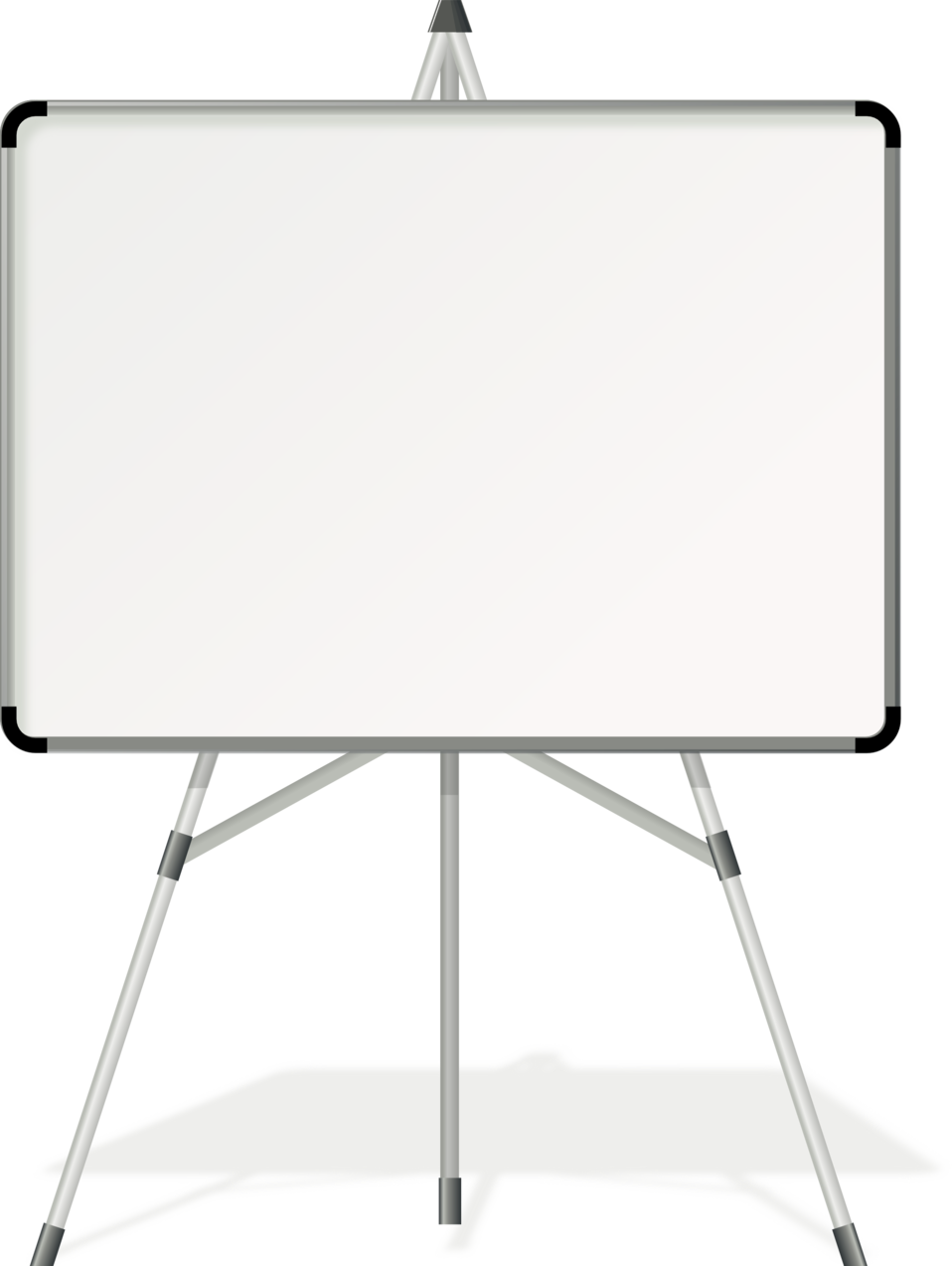 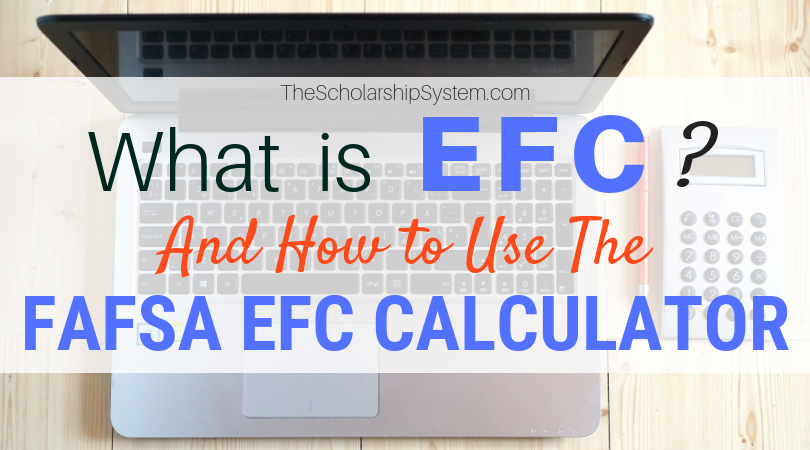 Financial Aid Resources
IMPORTANT!All the info you will need!
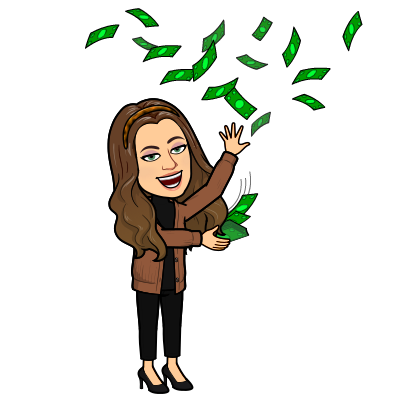 FAFSA & CADAA Worksheet
LOCAL SCHOLARSHIP APPLICATIONS HERE!!
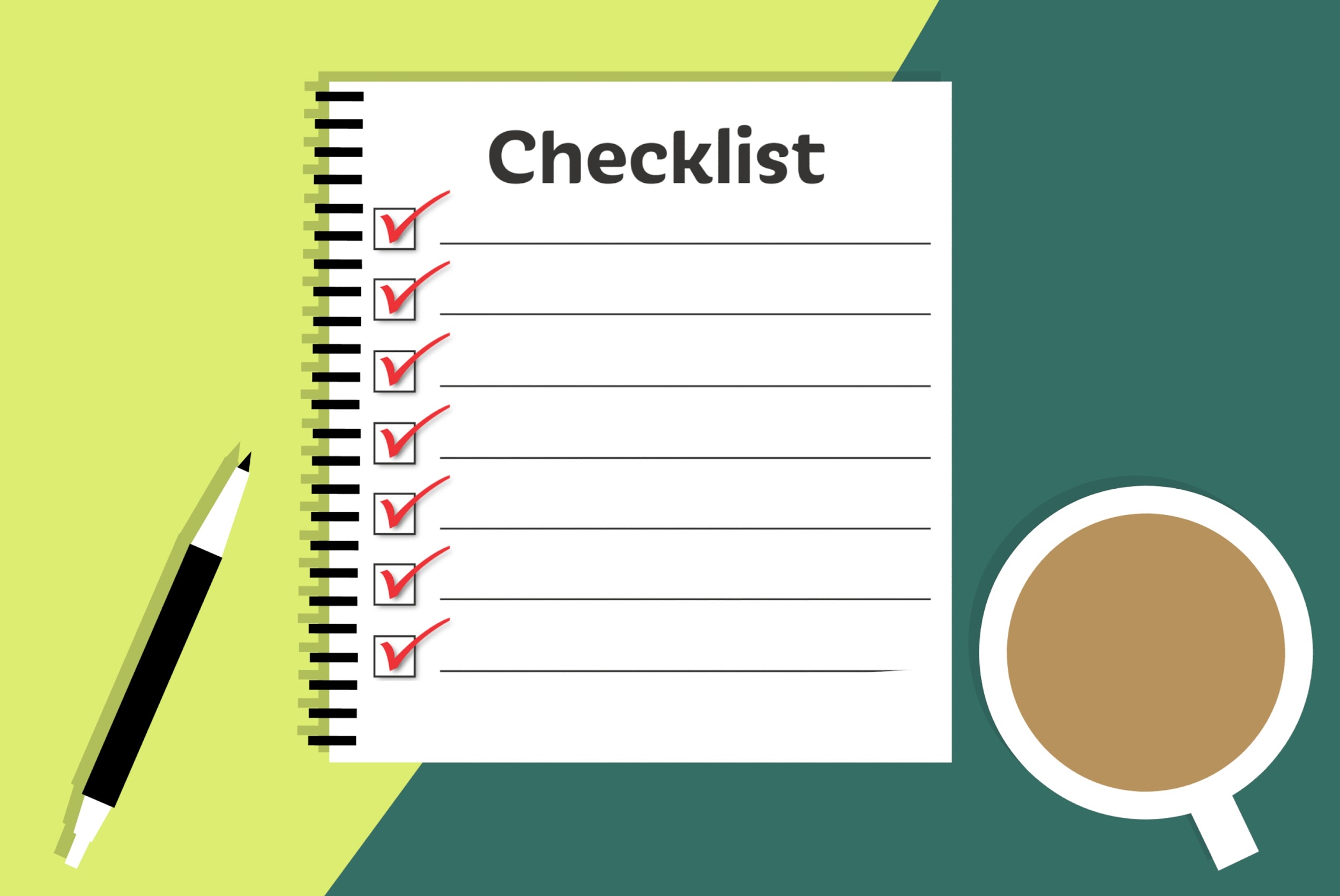 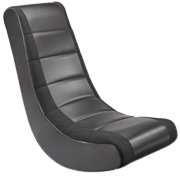 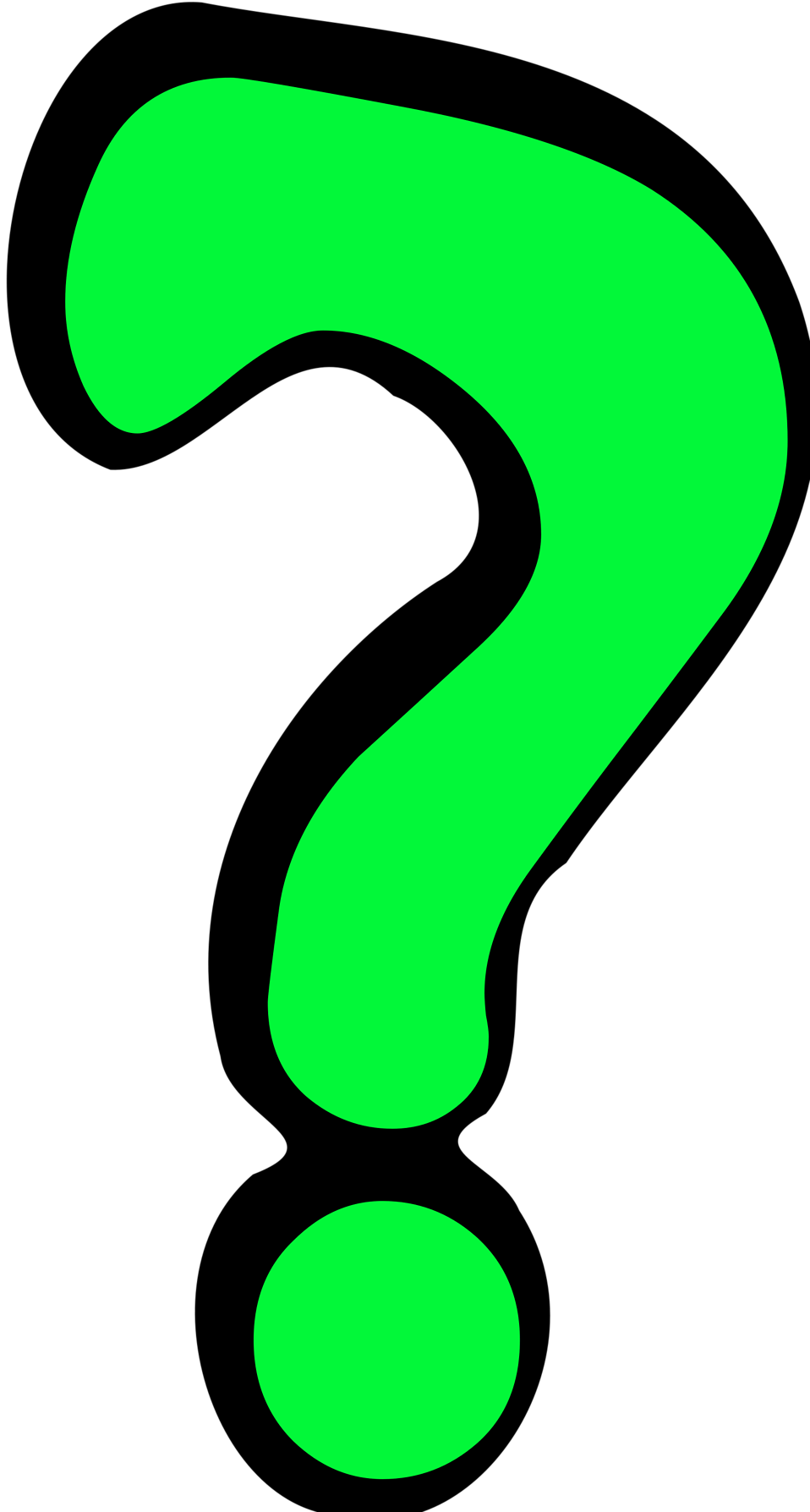 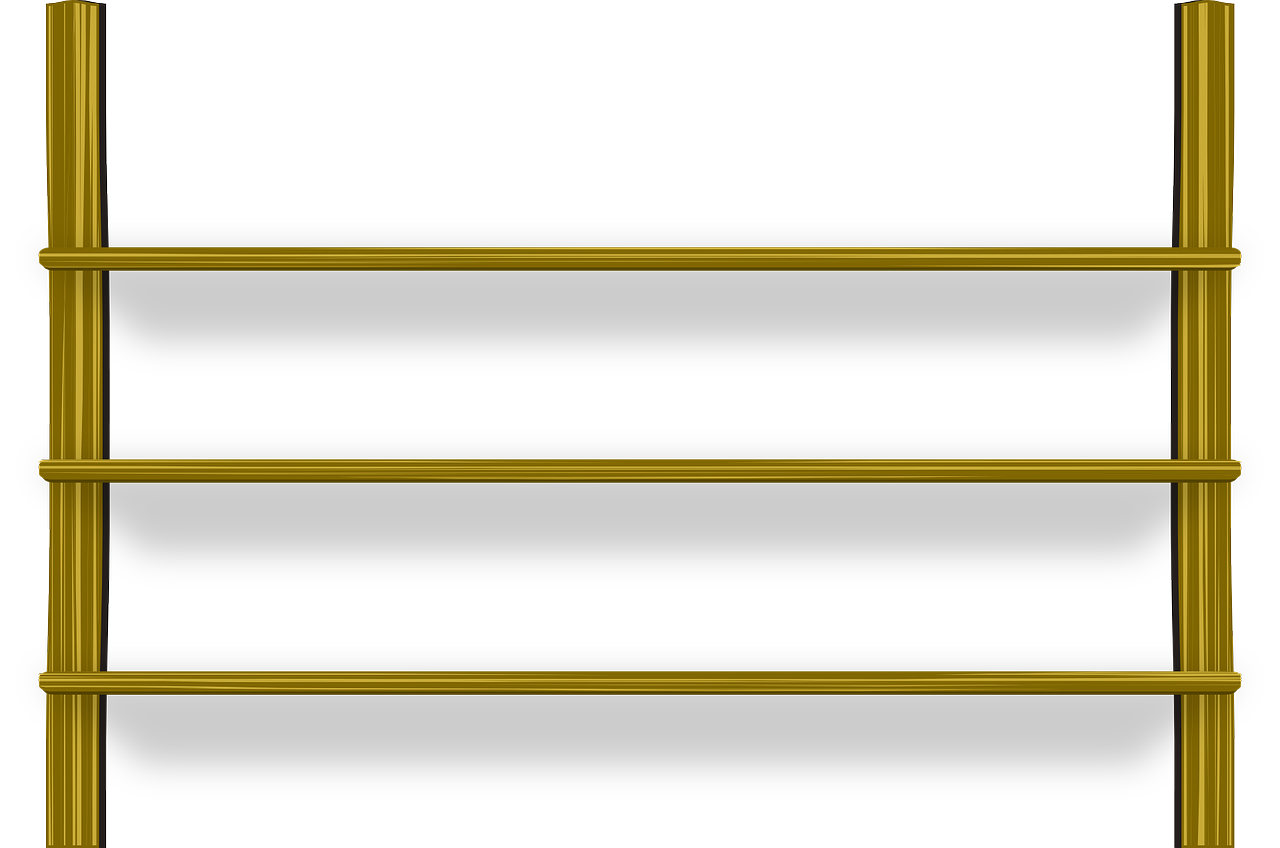 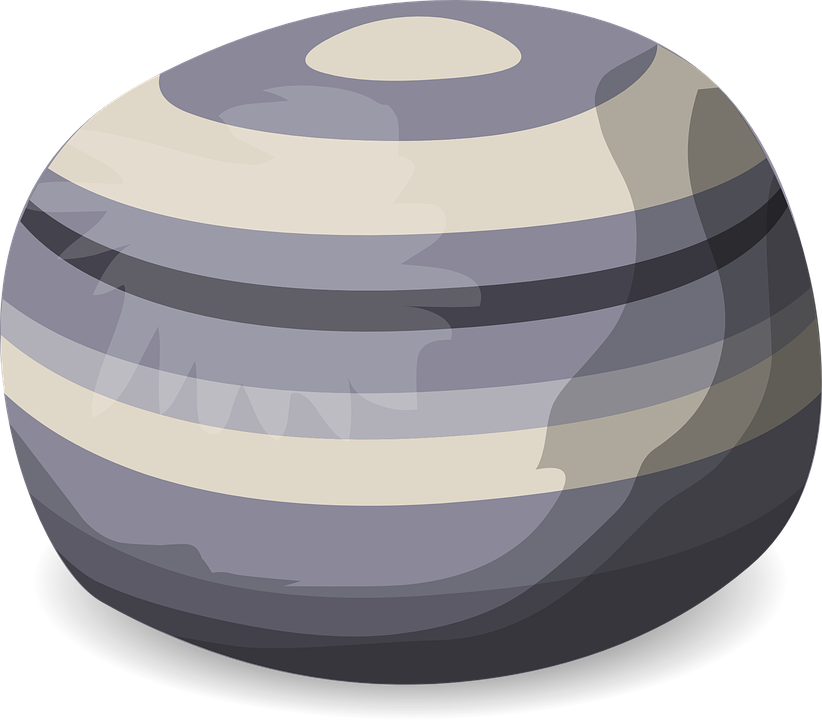 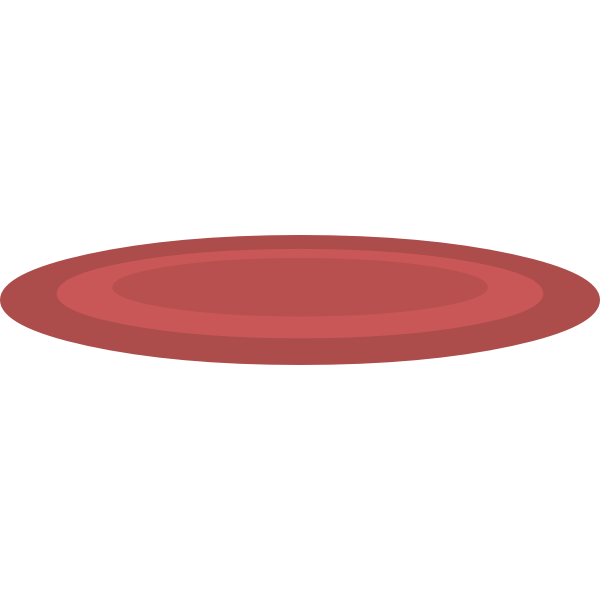 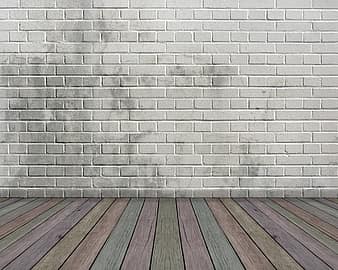 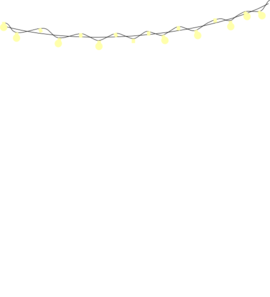 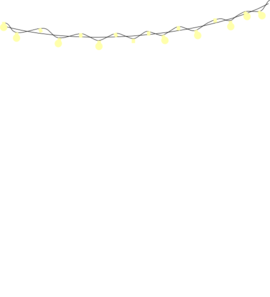 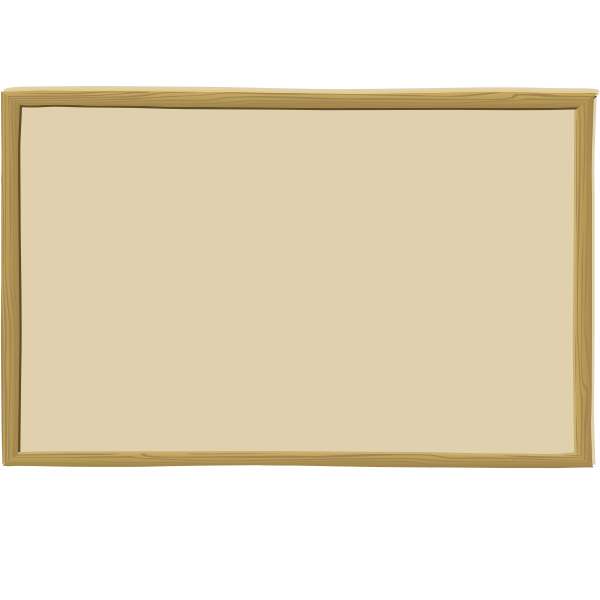 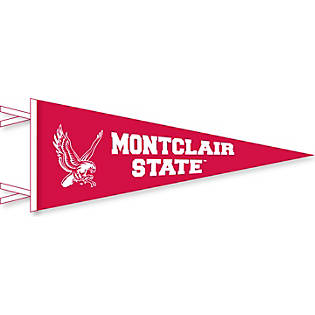 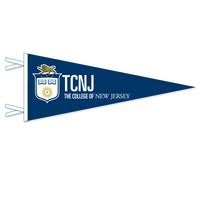 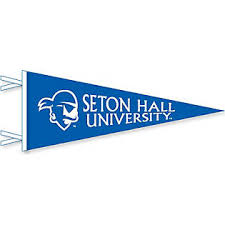 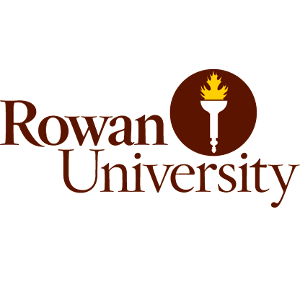 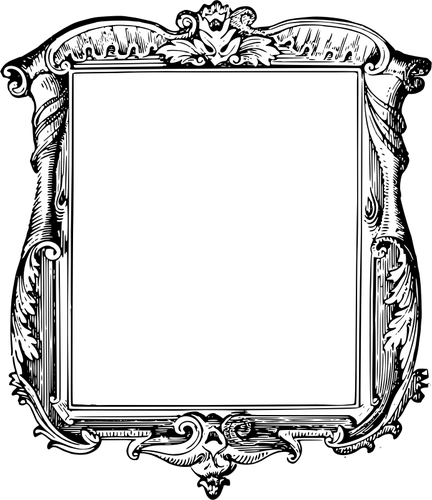 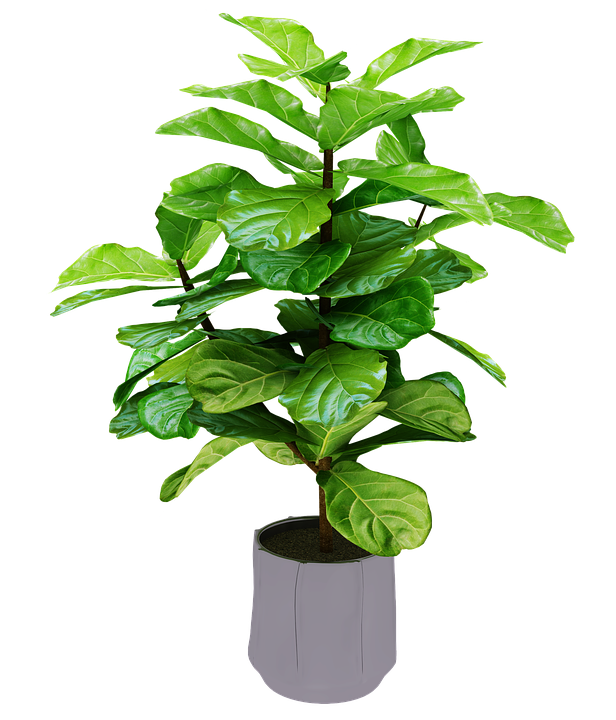 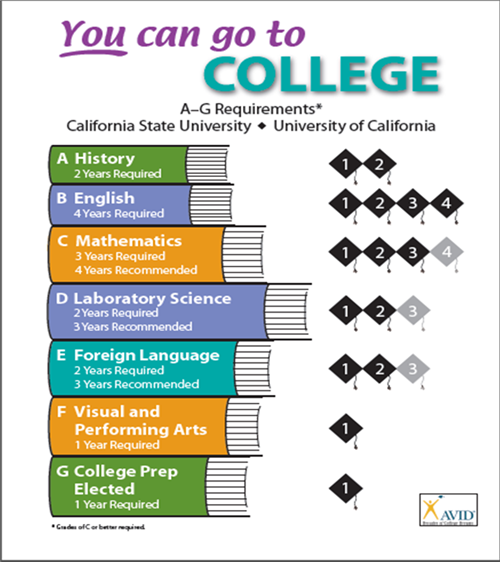 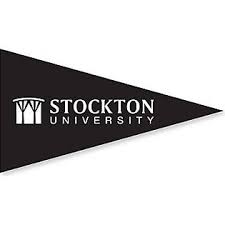 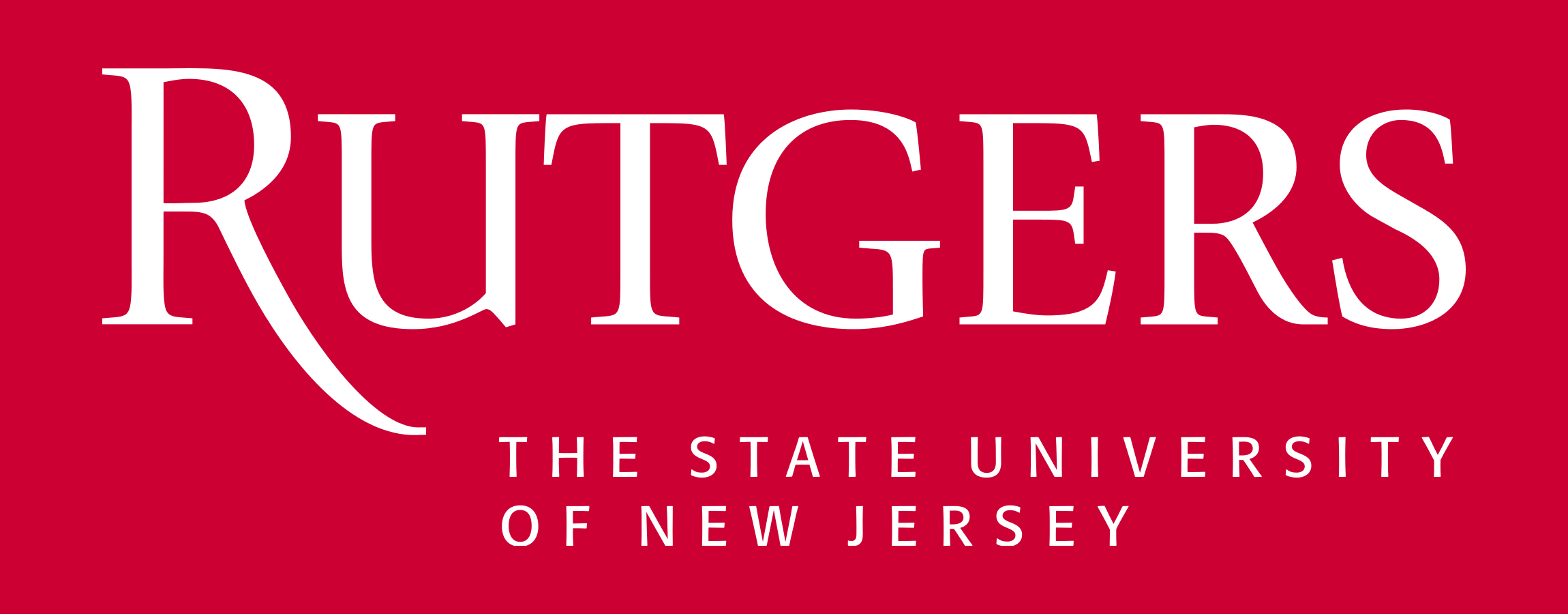 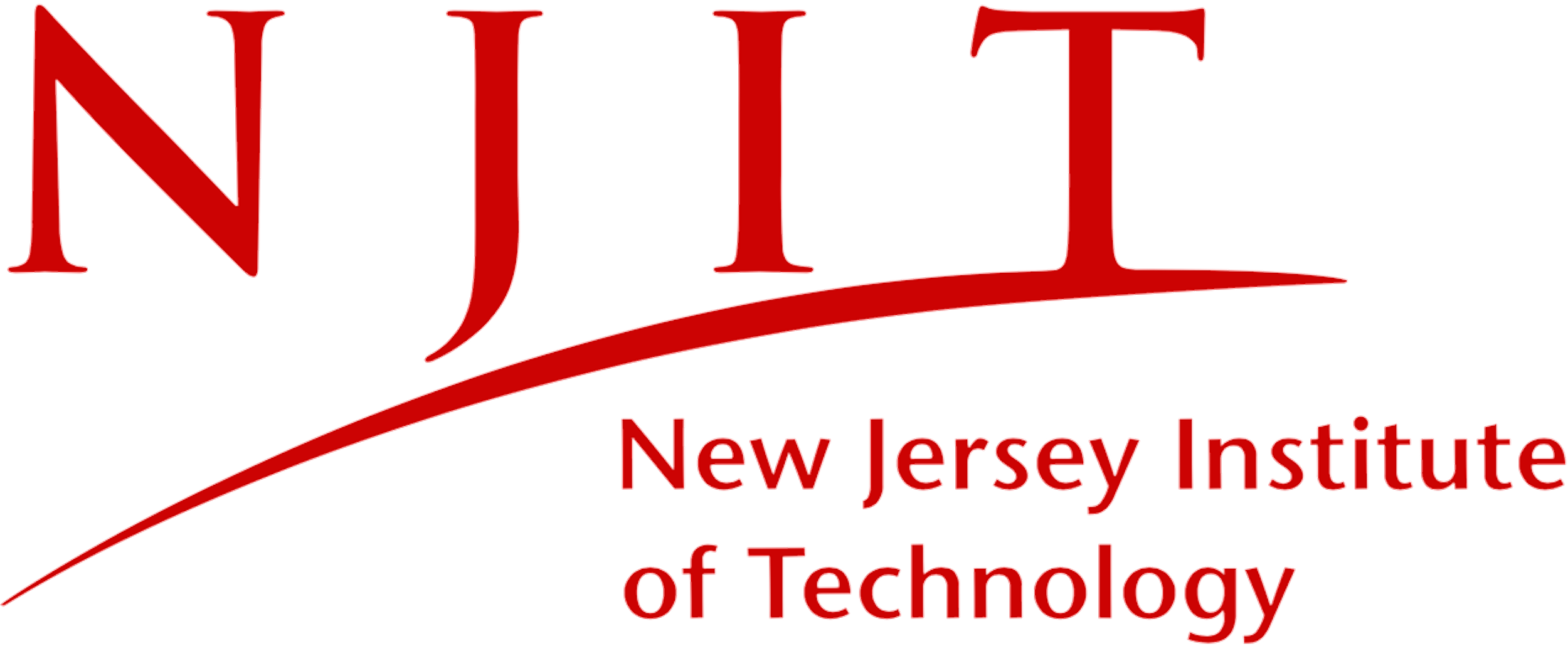 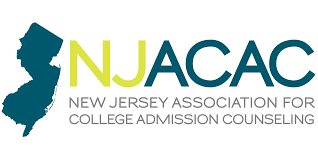 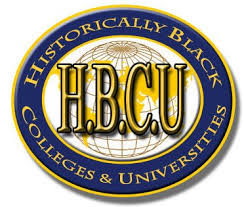 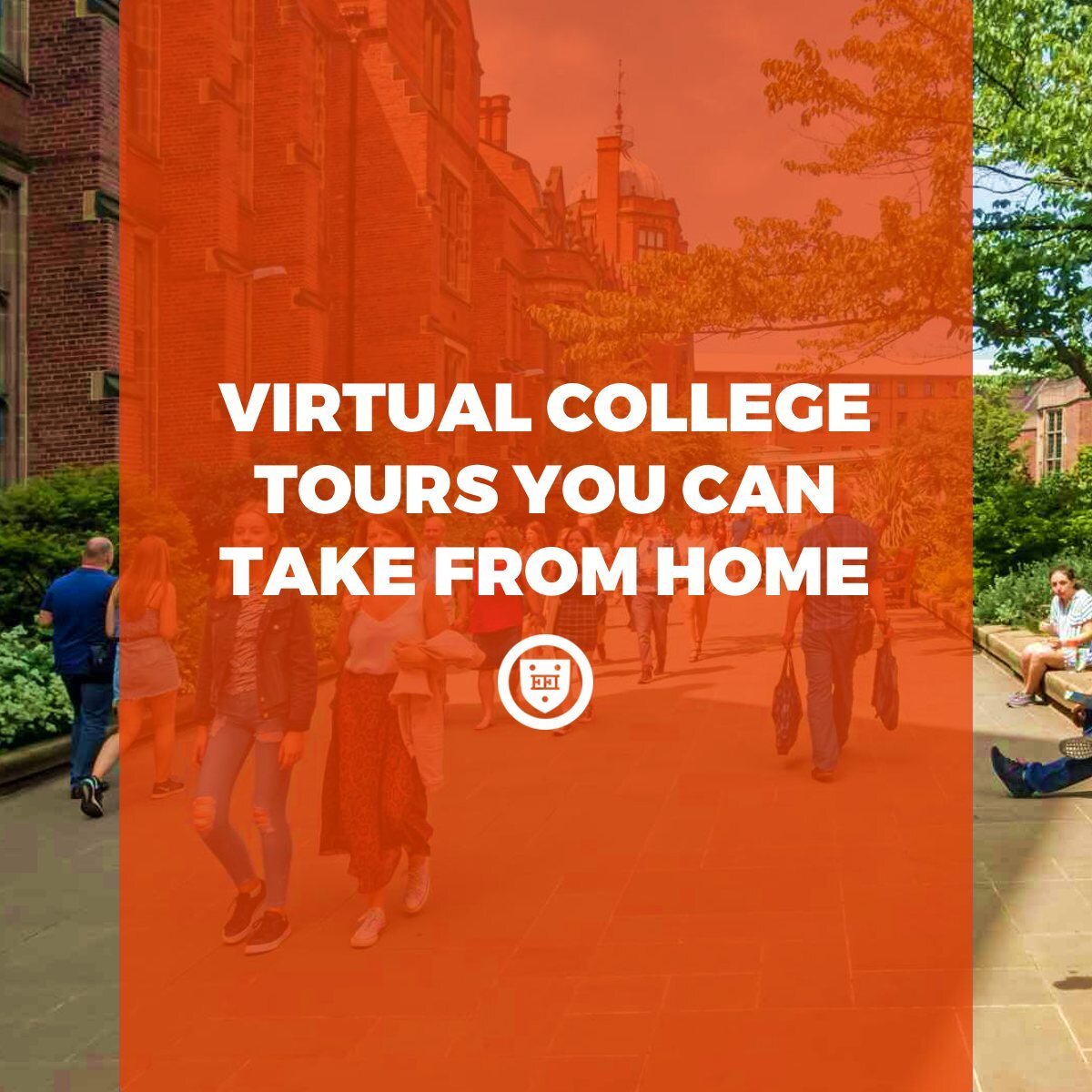 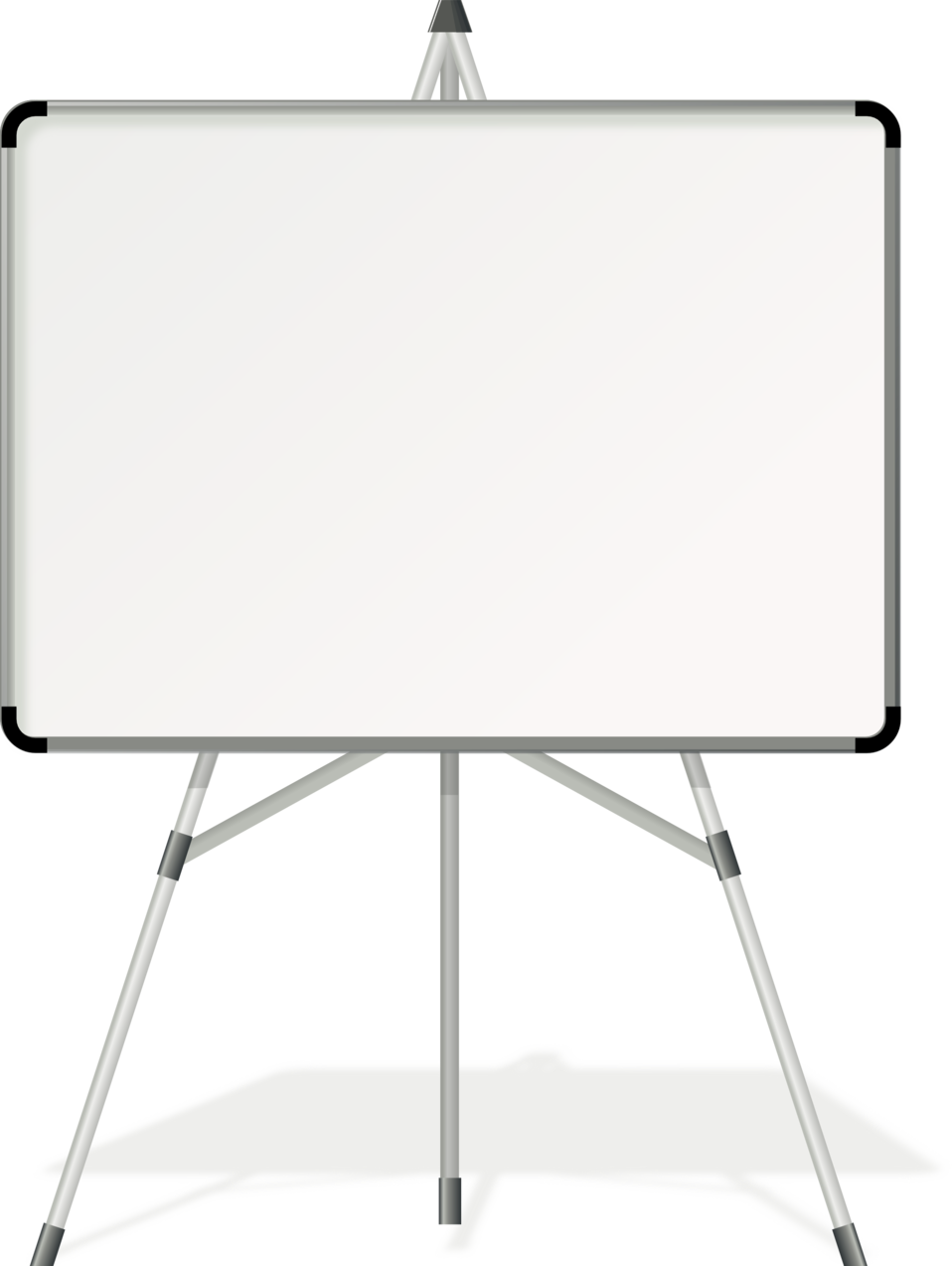 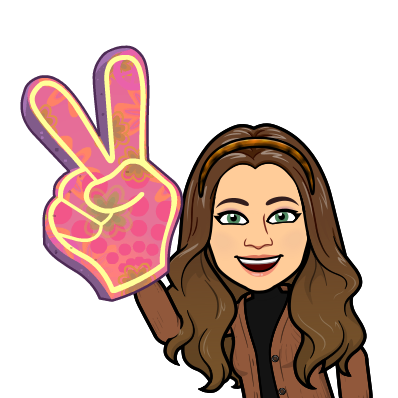 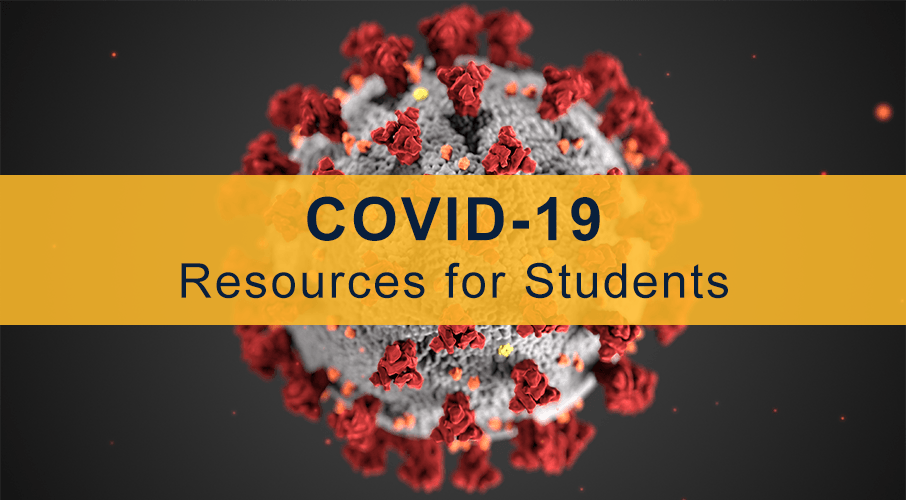 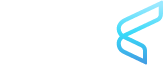 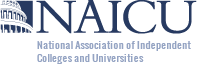 4 Year University Resources
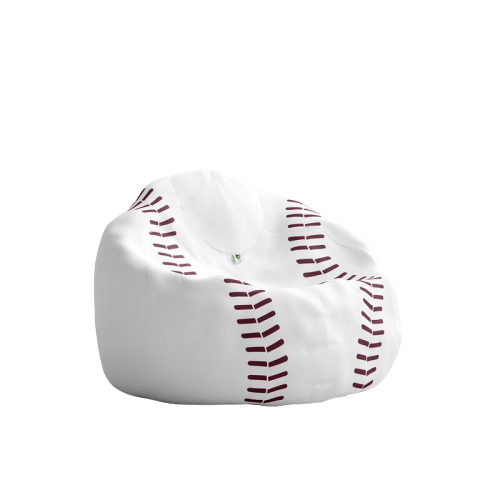 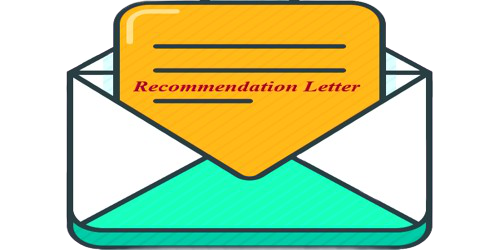 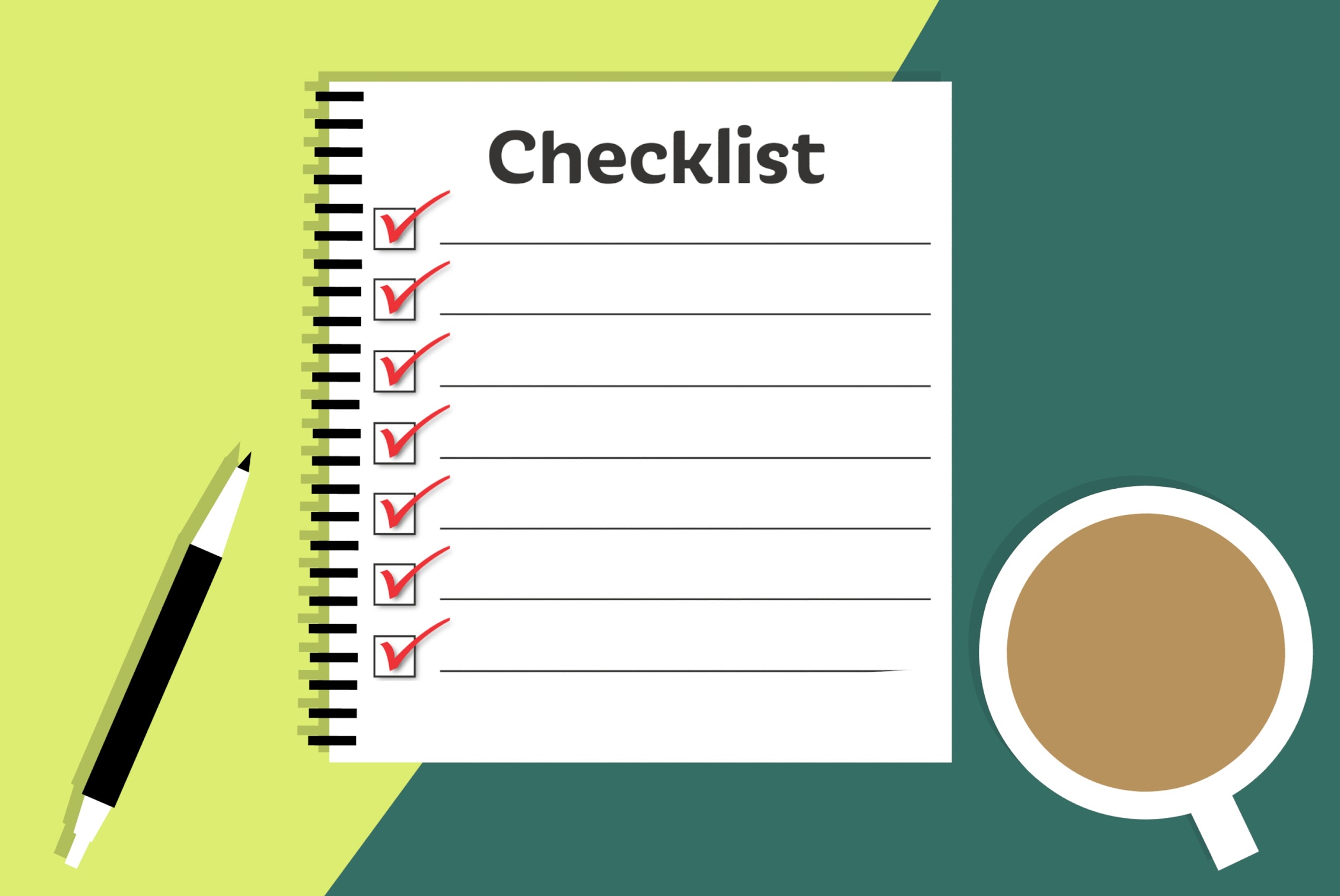 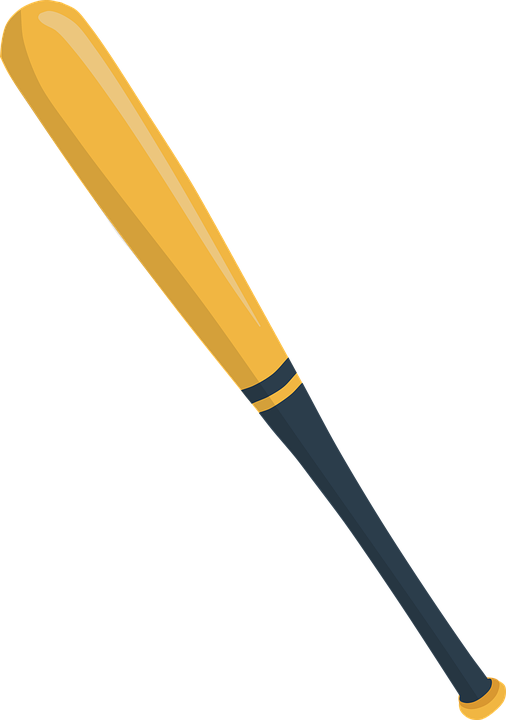 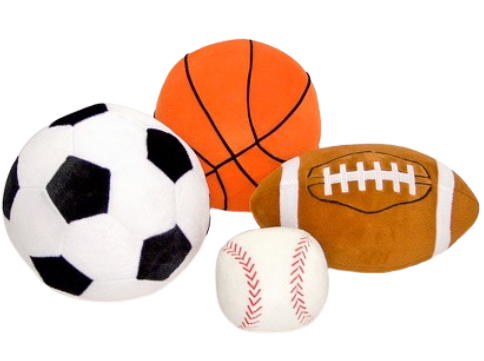 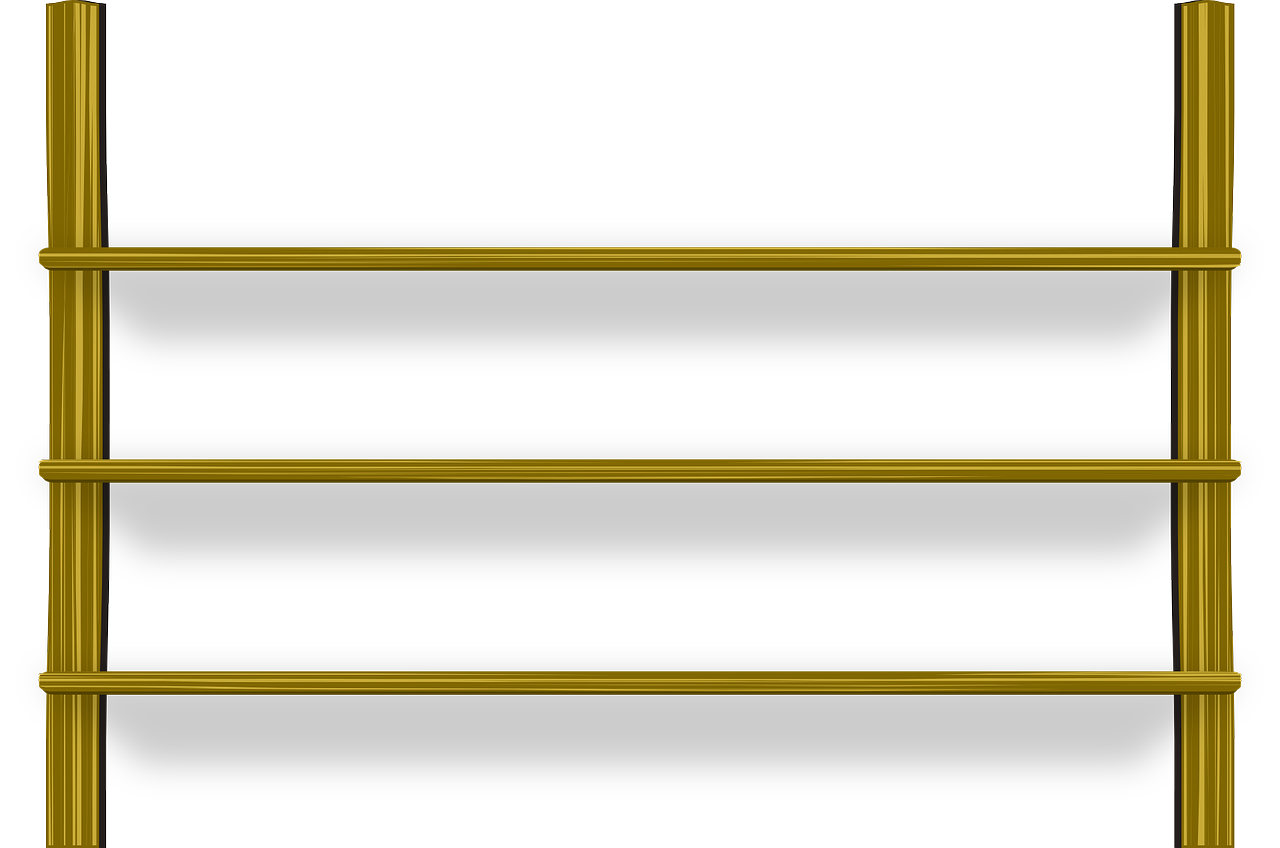 NCAA Updates
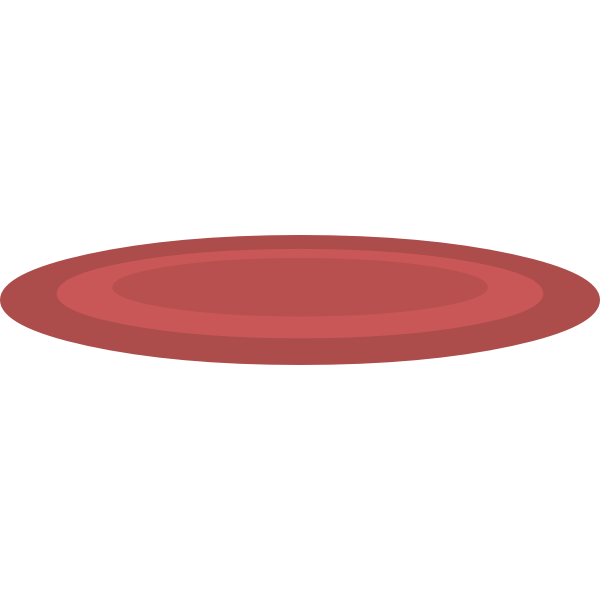 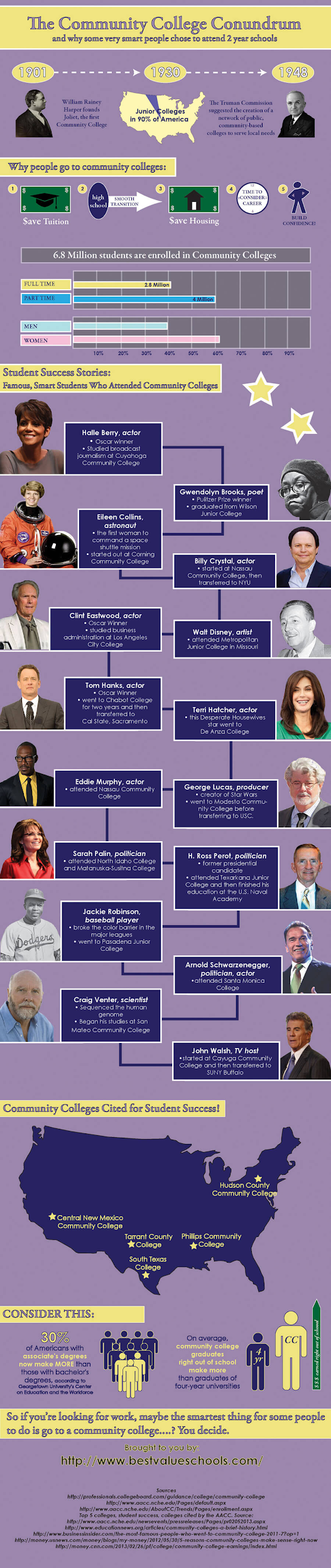 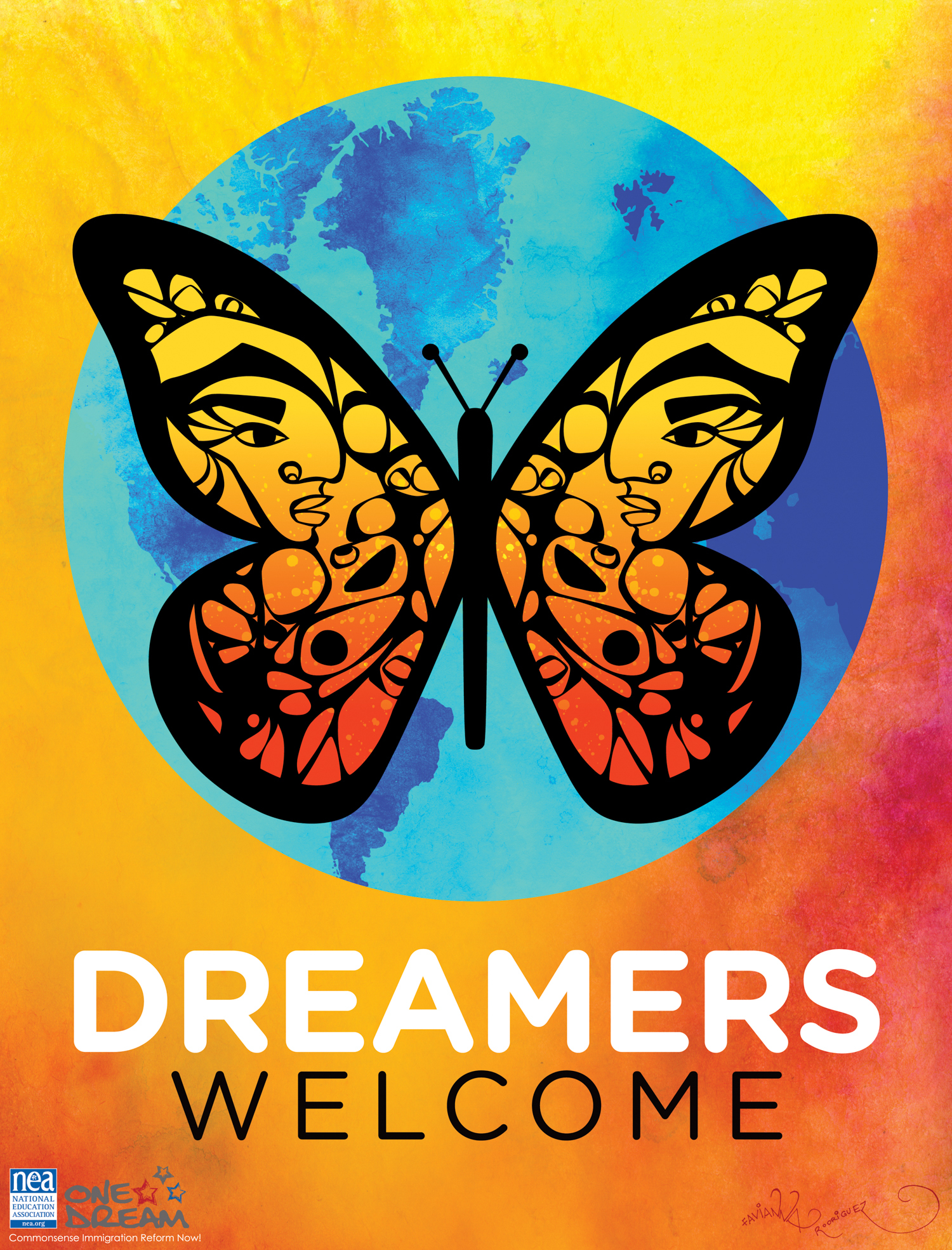 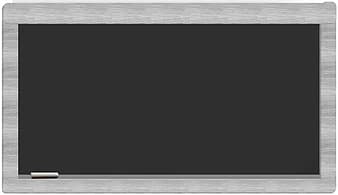 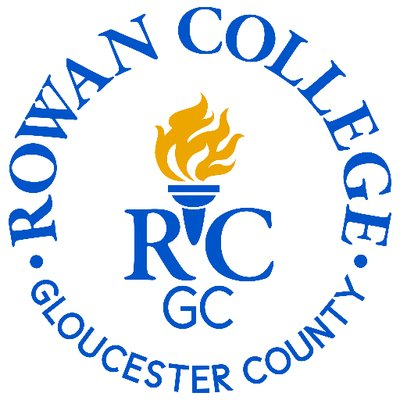 Why Community College?
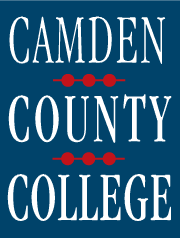 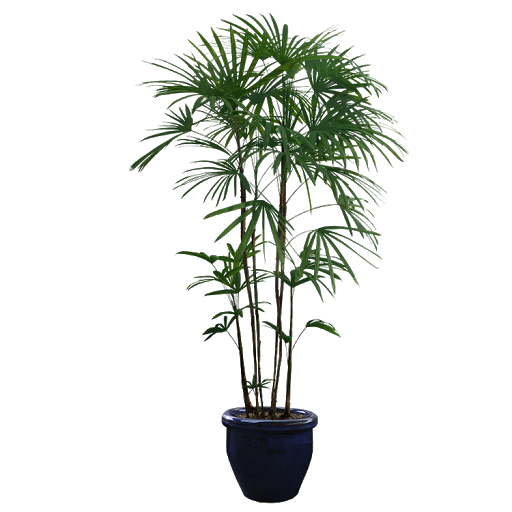 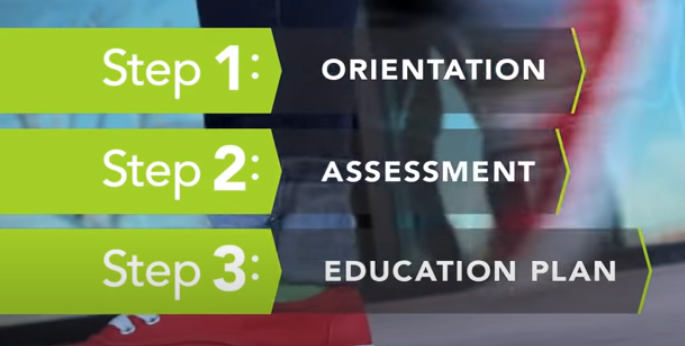 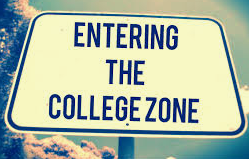 How do I get there?
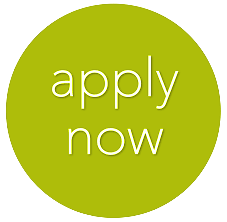 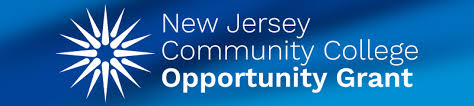 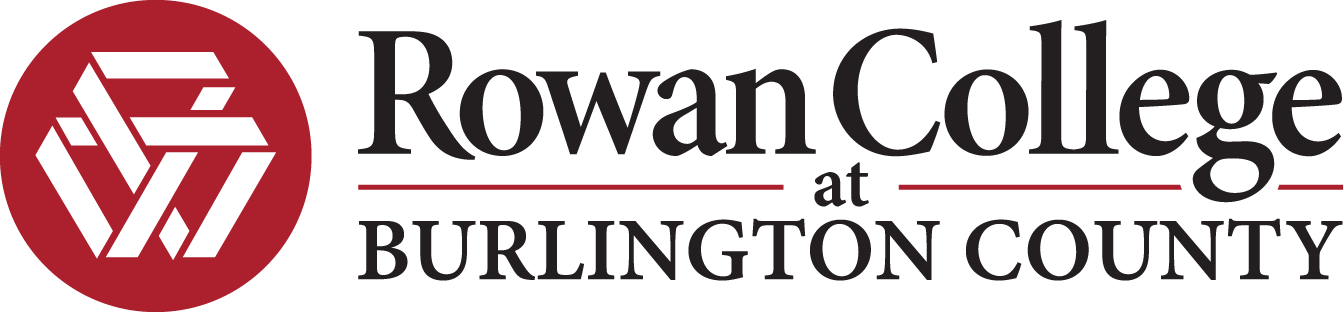 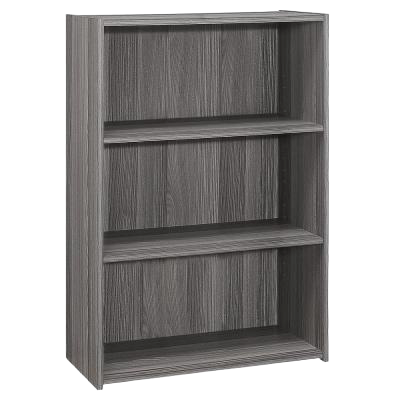 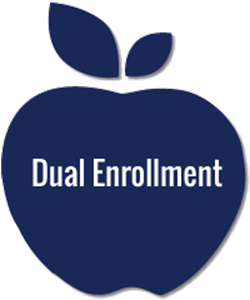 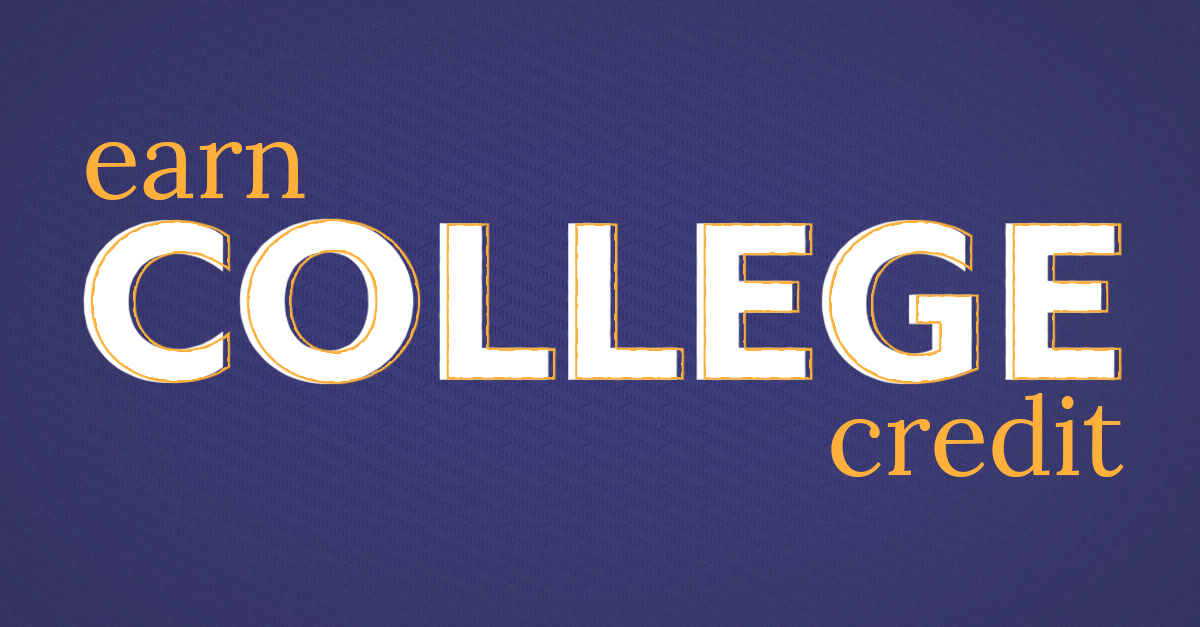 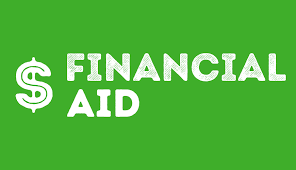 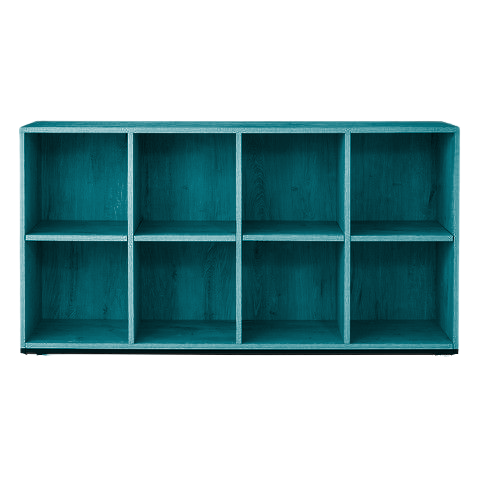 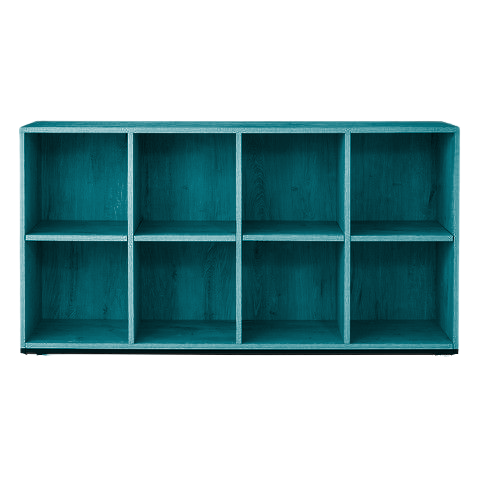 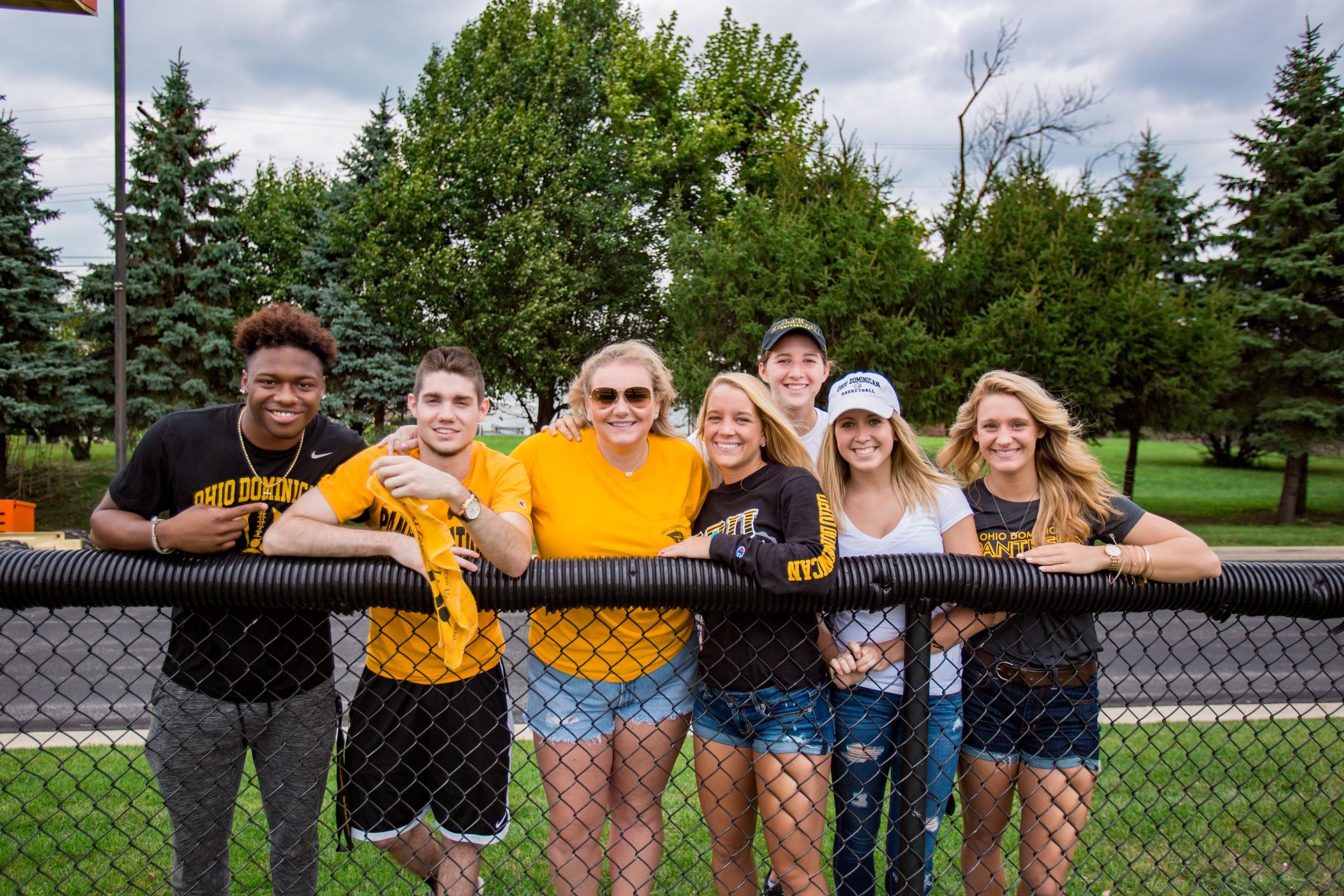 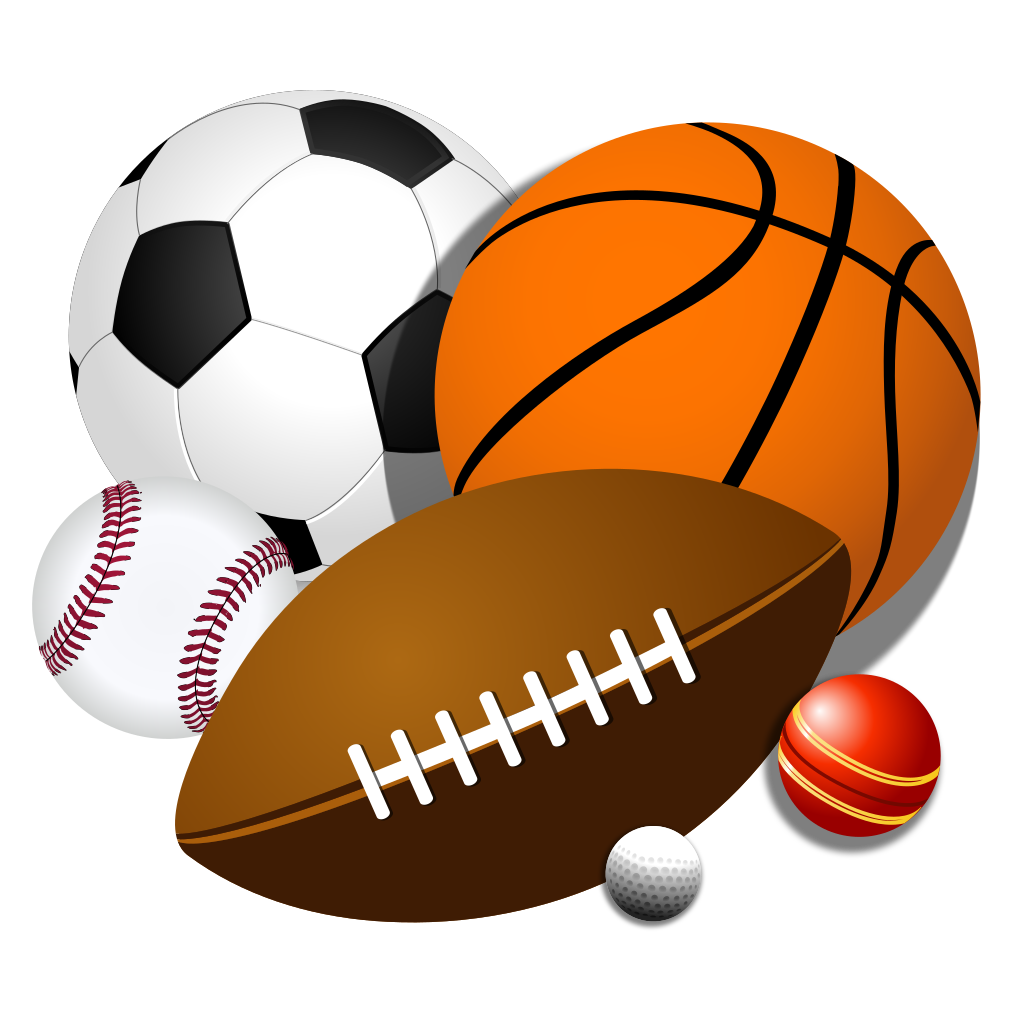 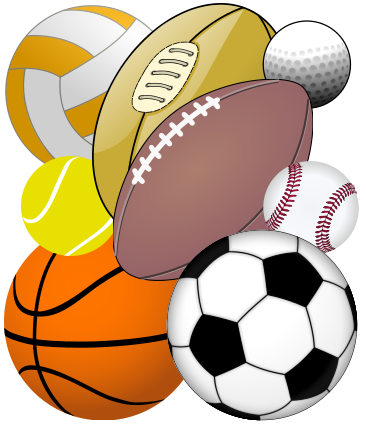 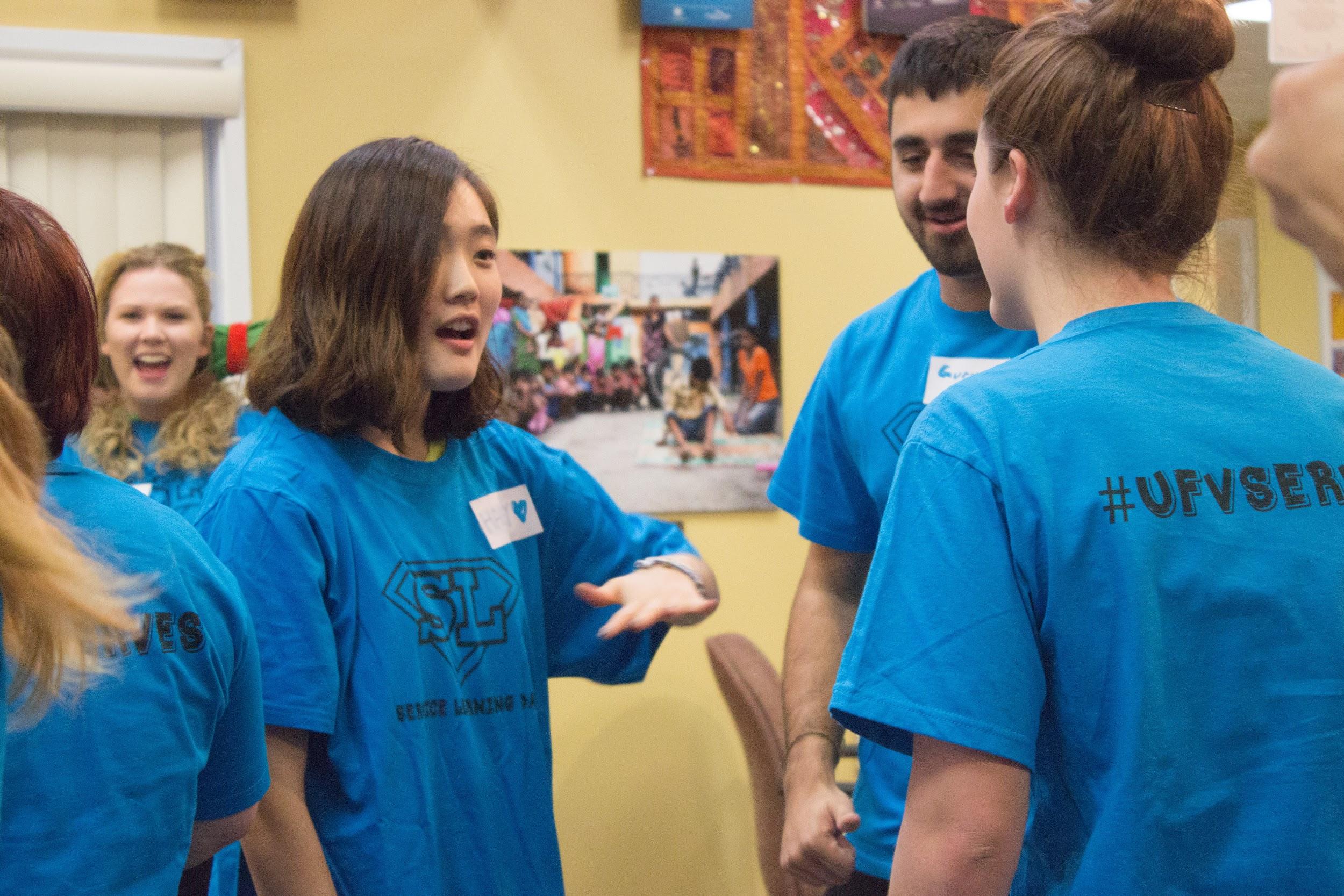 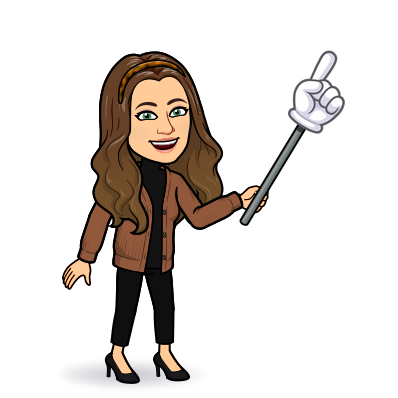 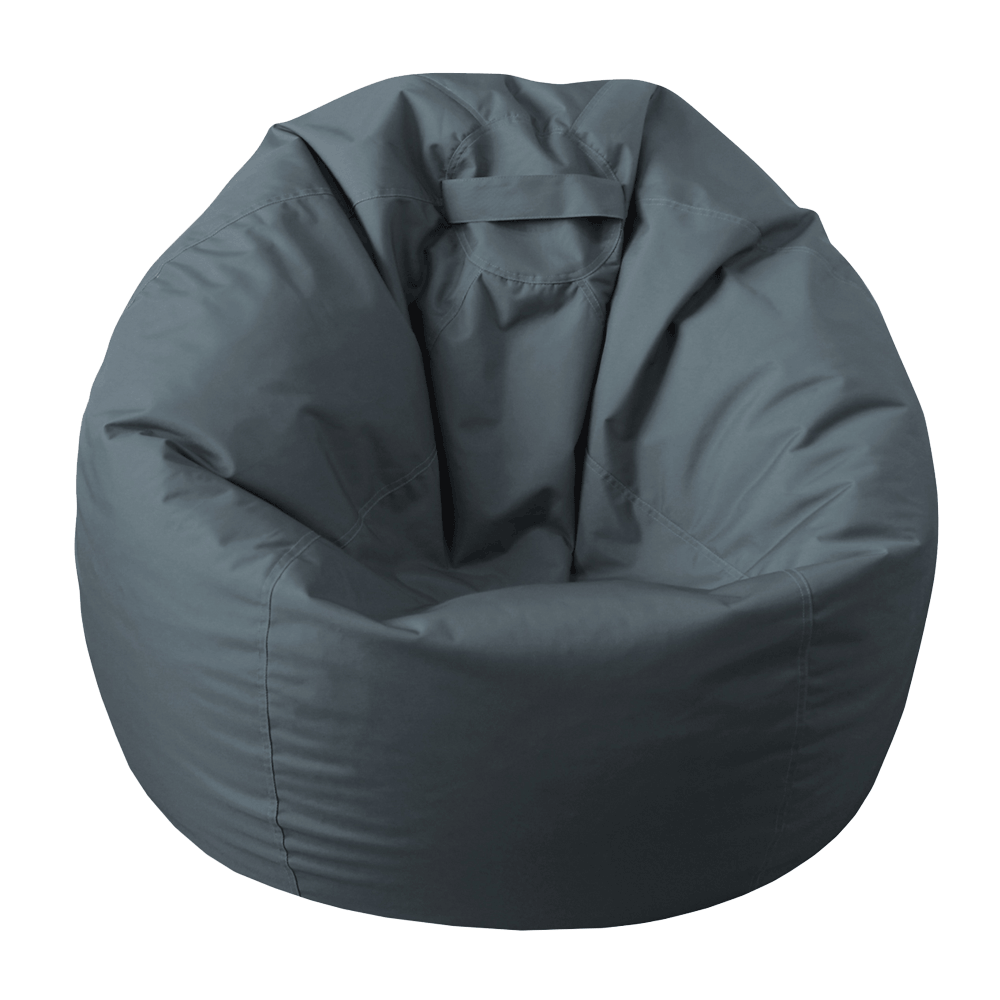 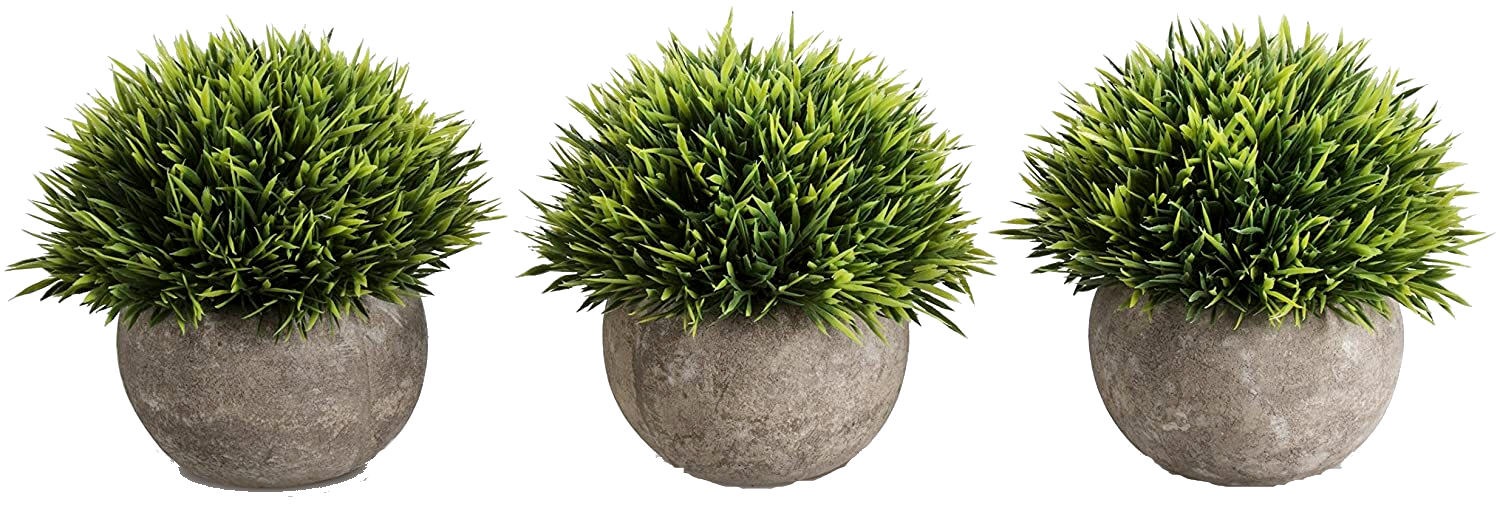 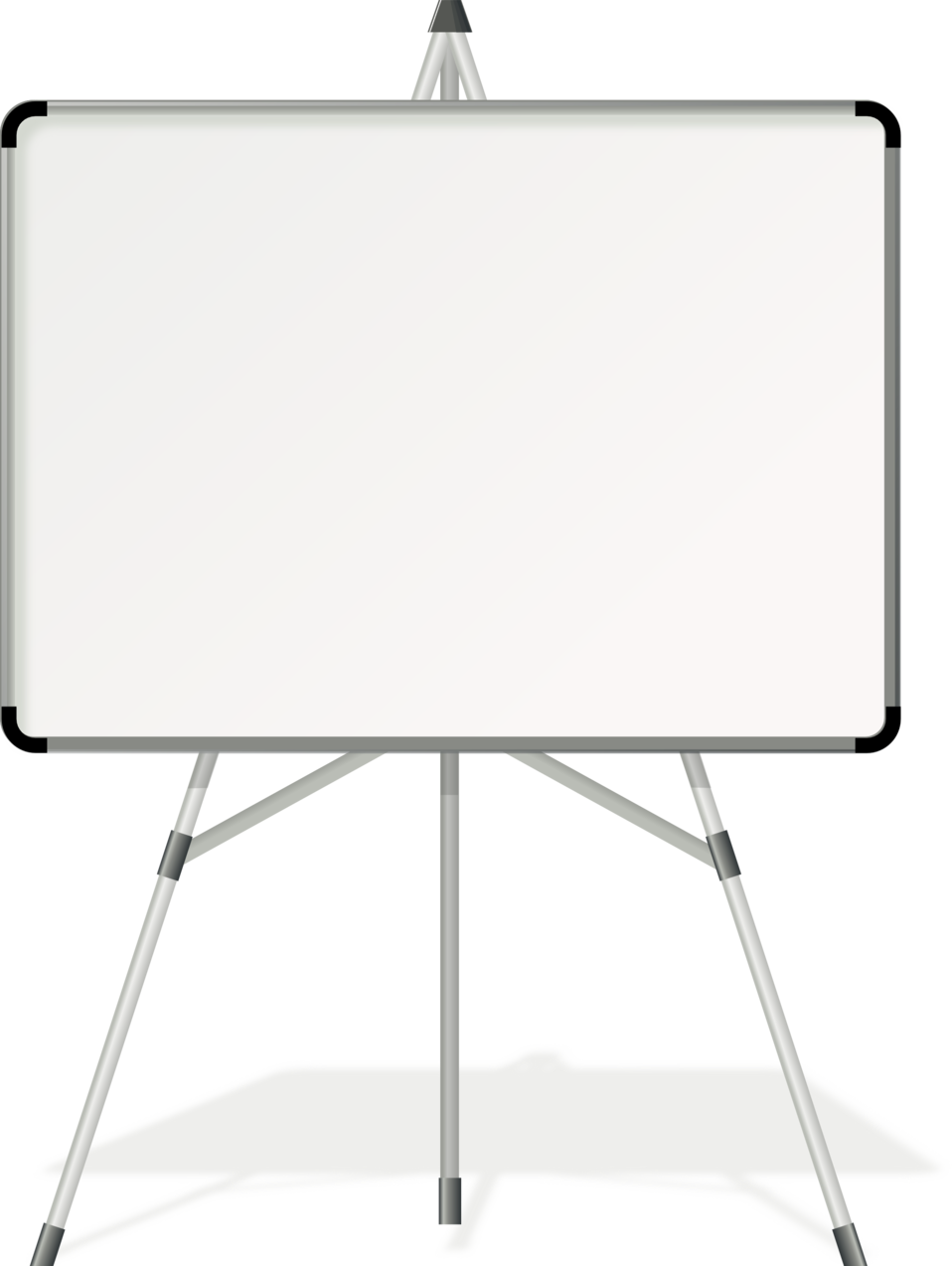 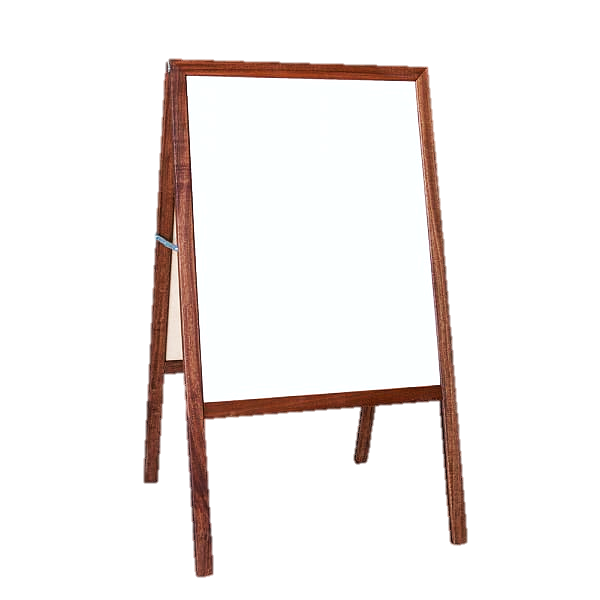 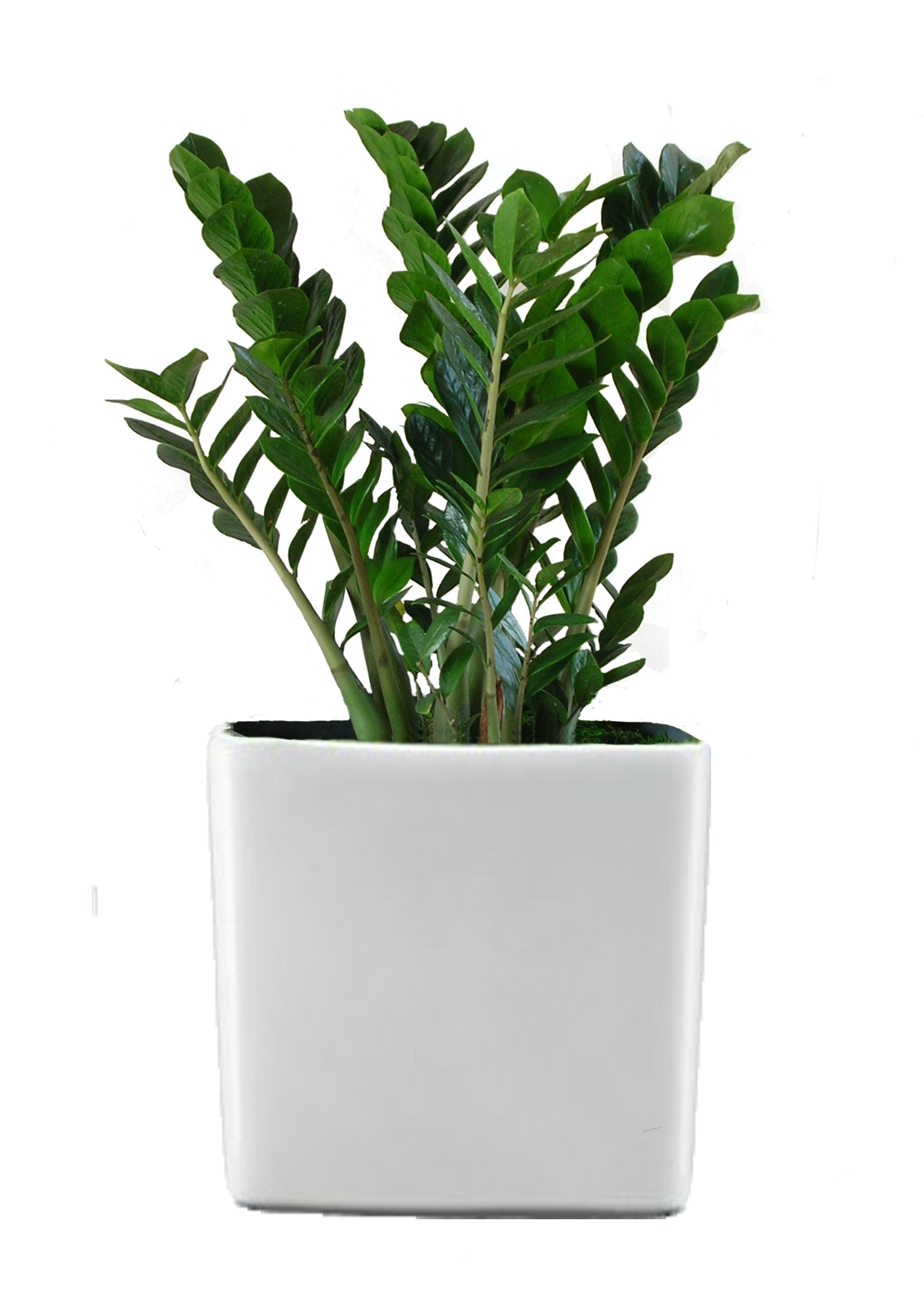 Community College Resources
Interested in Trade (CTE) or Certificate Programs? Check out the next slide!
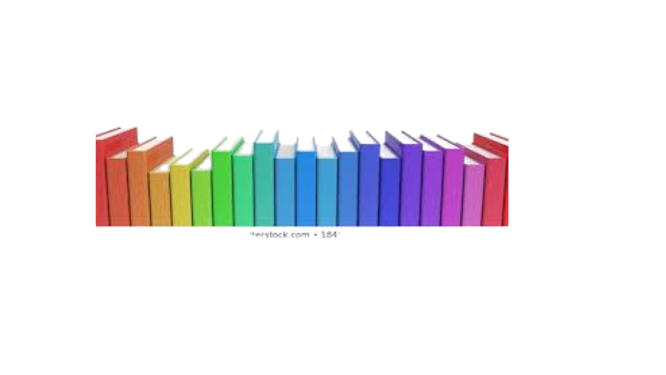 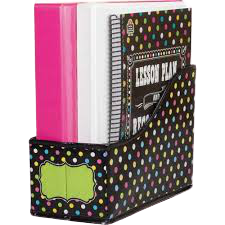 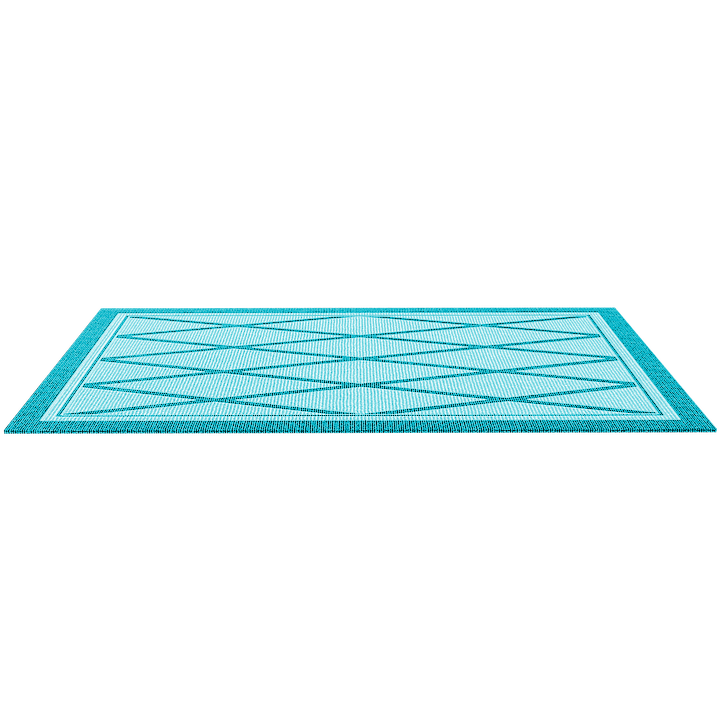 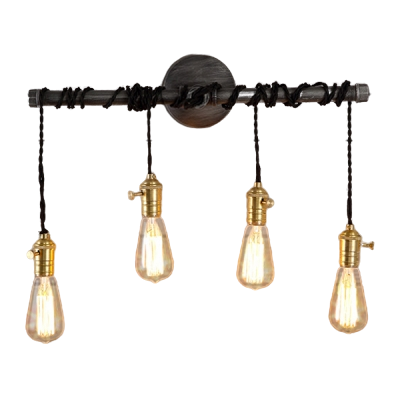 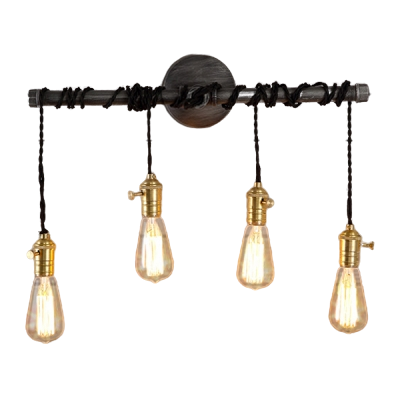 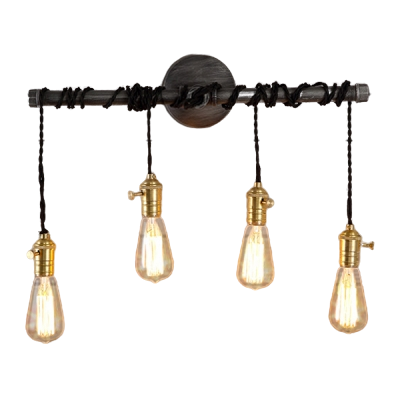 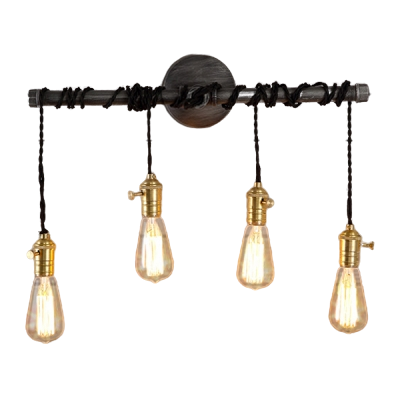 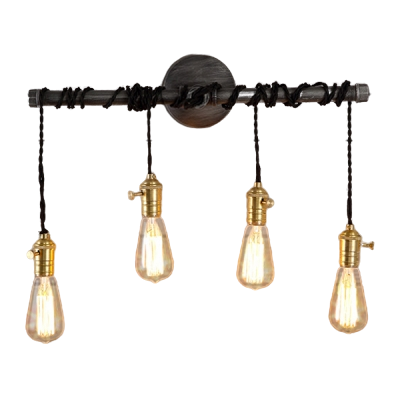 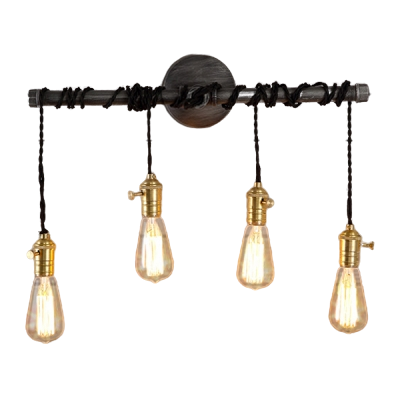 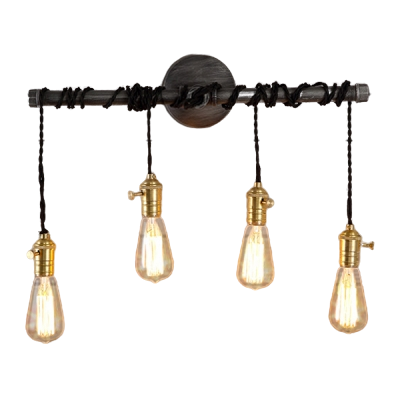 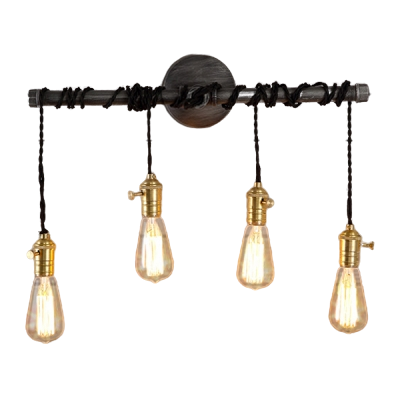 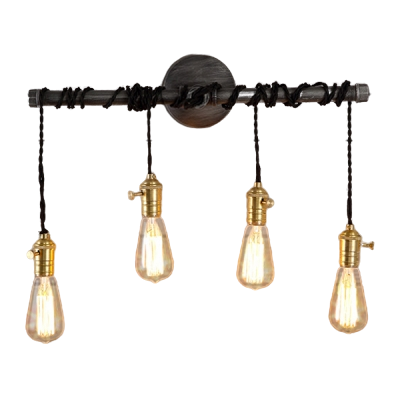 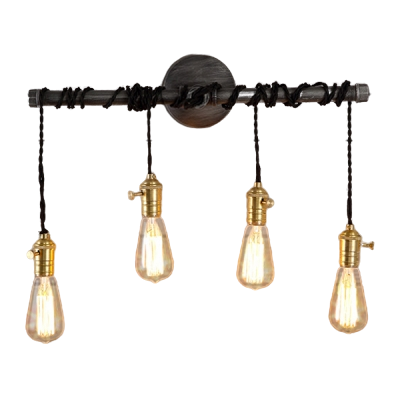 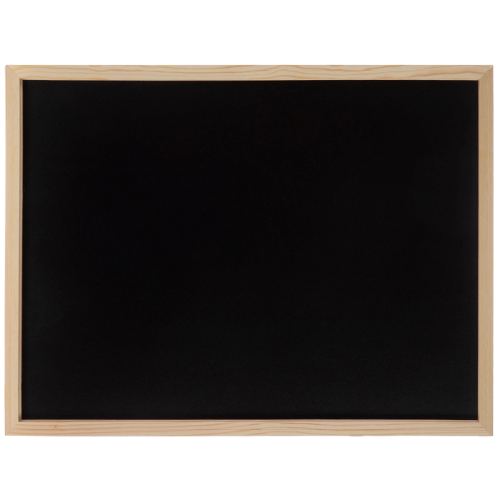 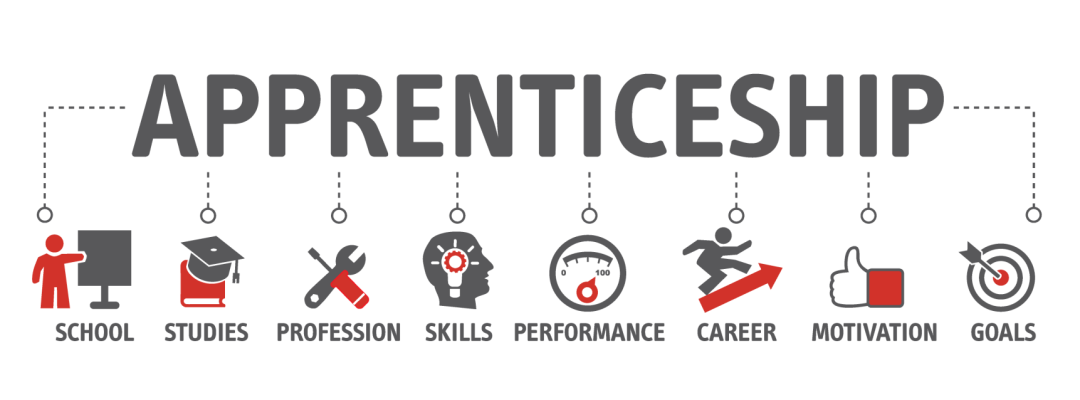 Why Career Tech Ed (CTE)?
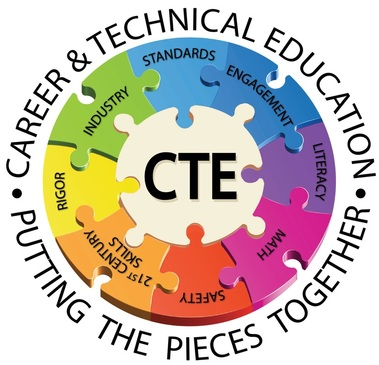 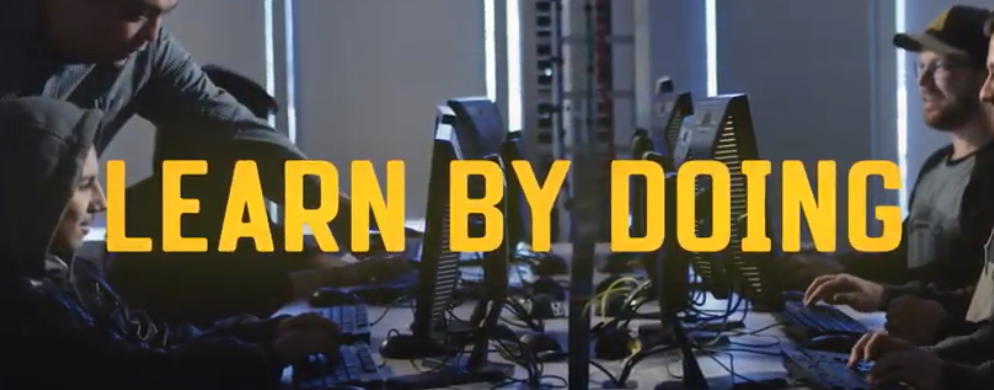 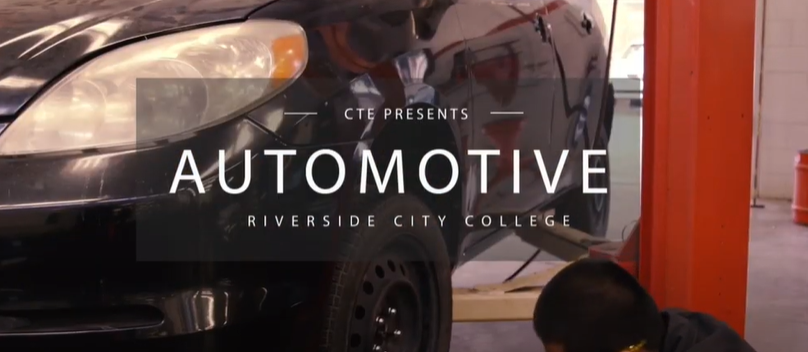 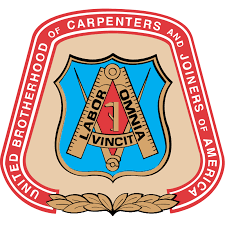 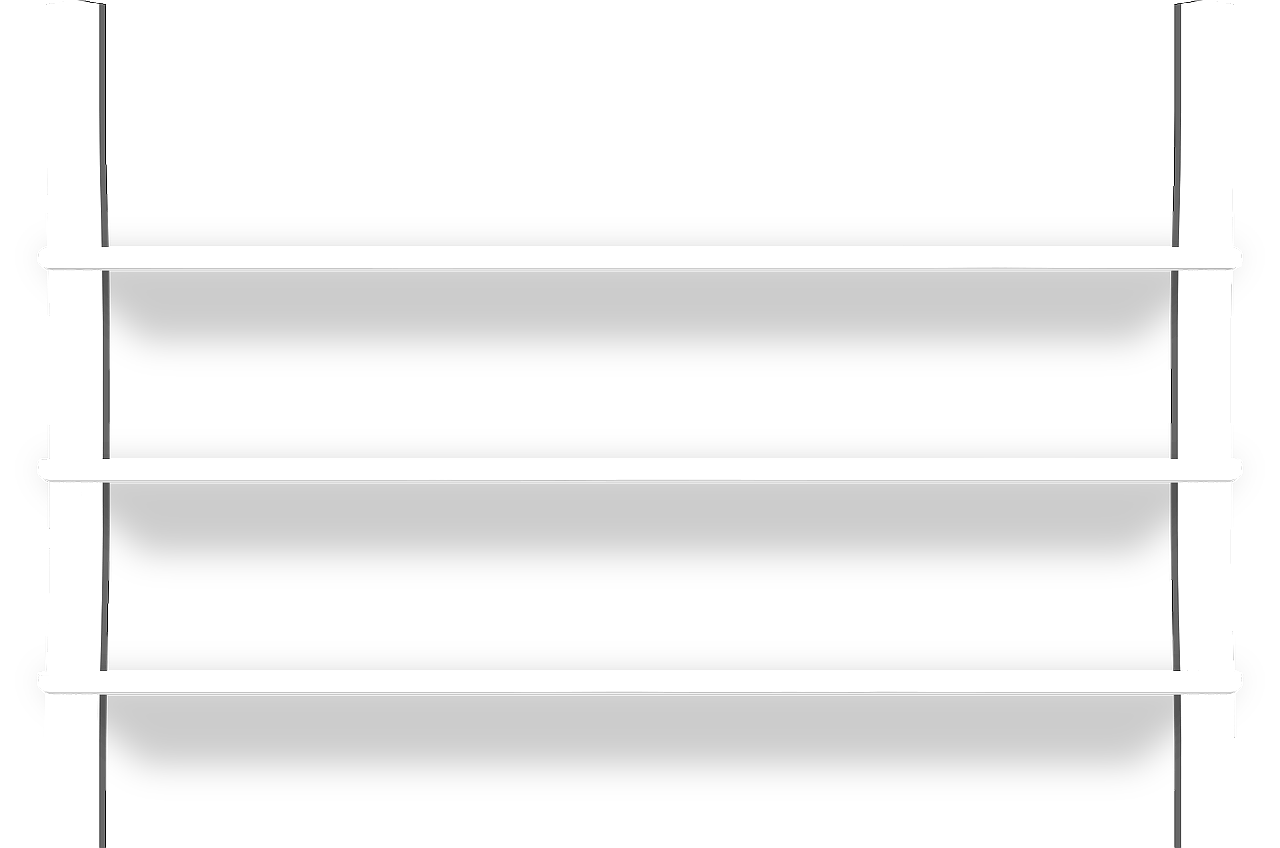 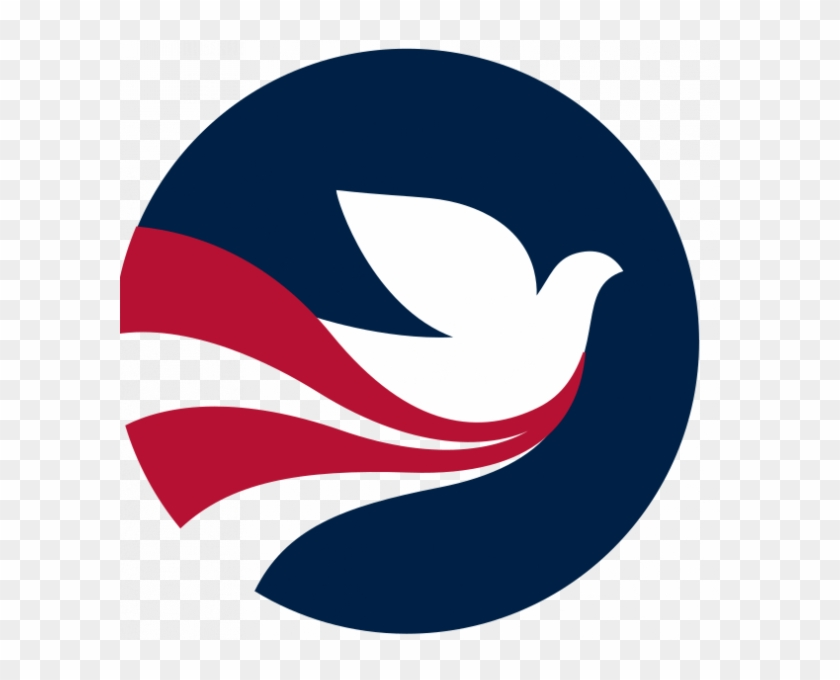 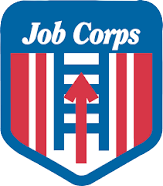 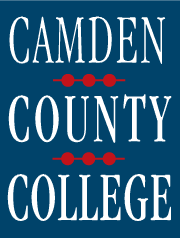 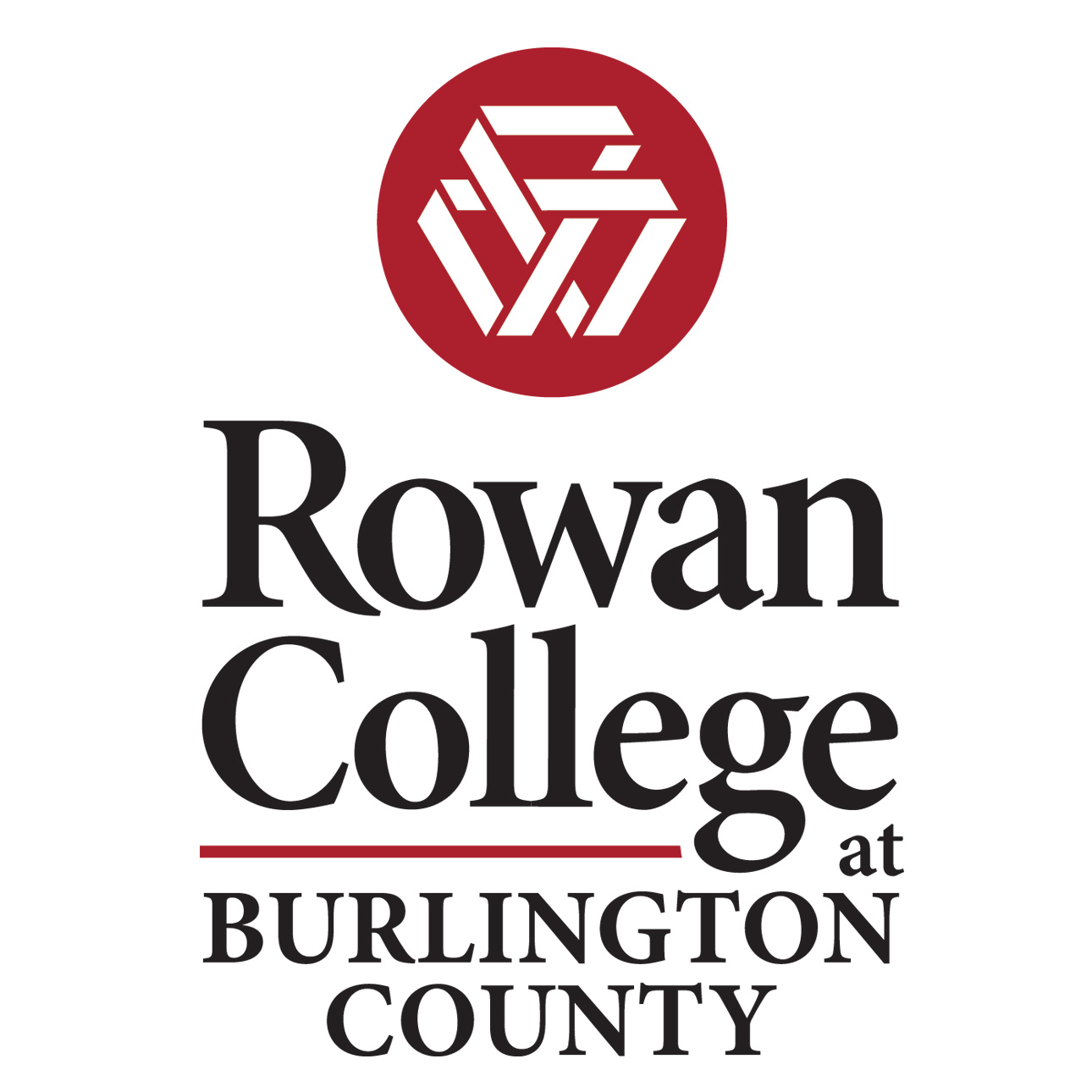 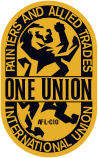 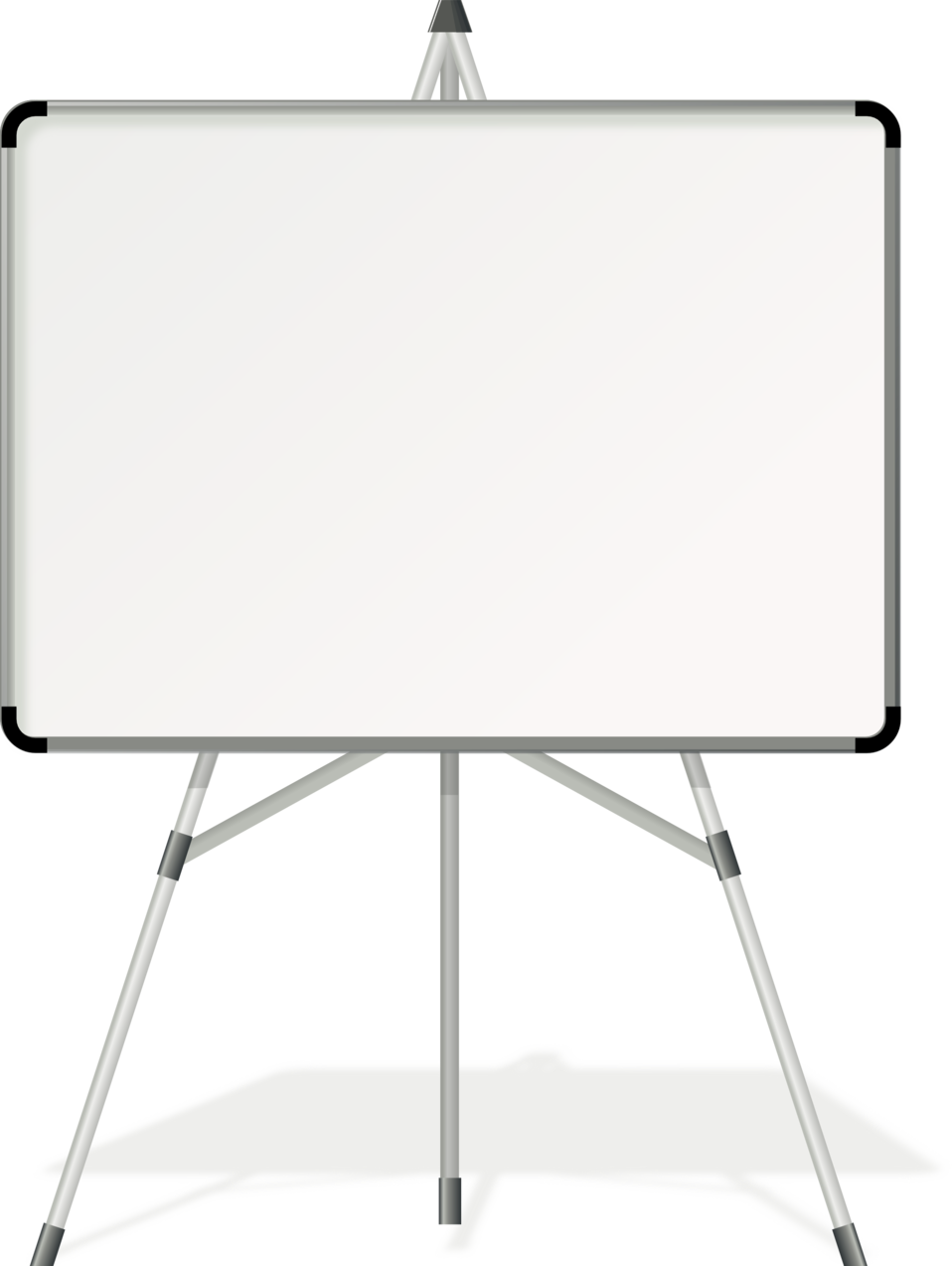 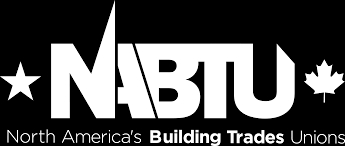 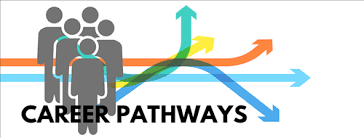 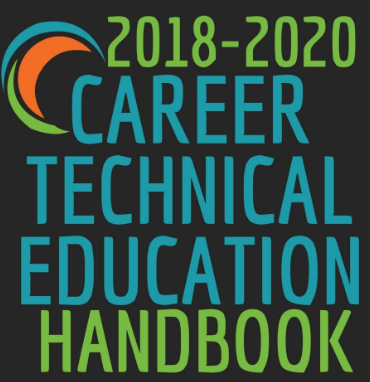 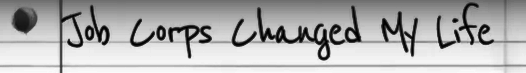 CTE & Trade School Resources
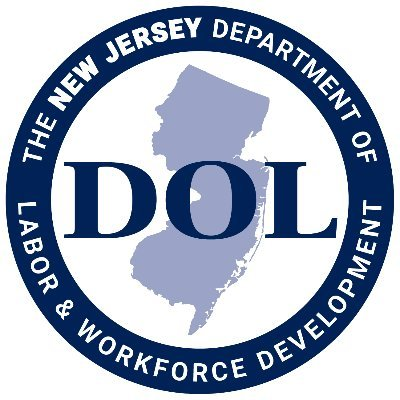 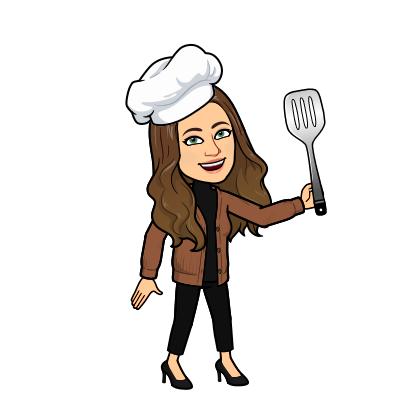 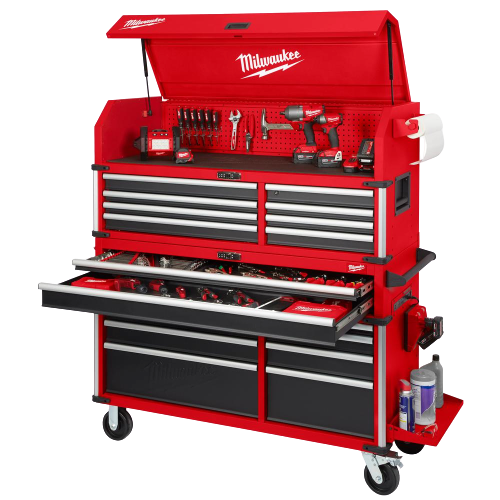 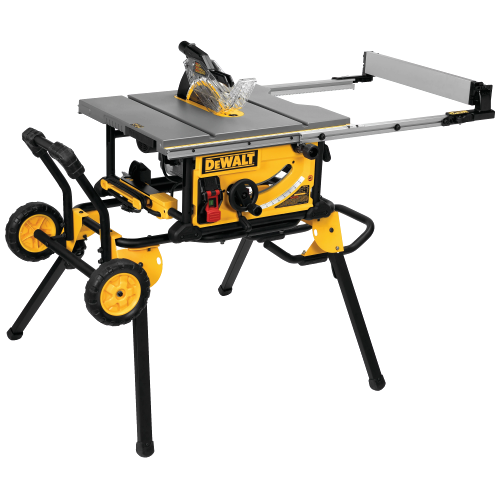 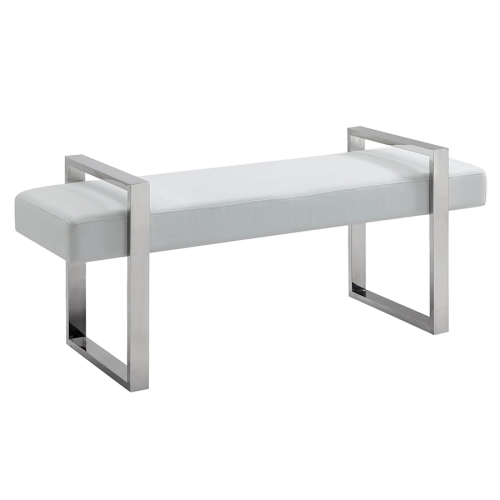 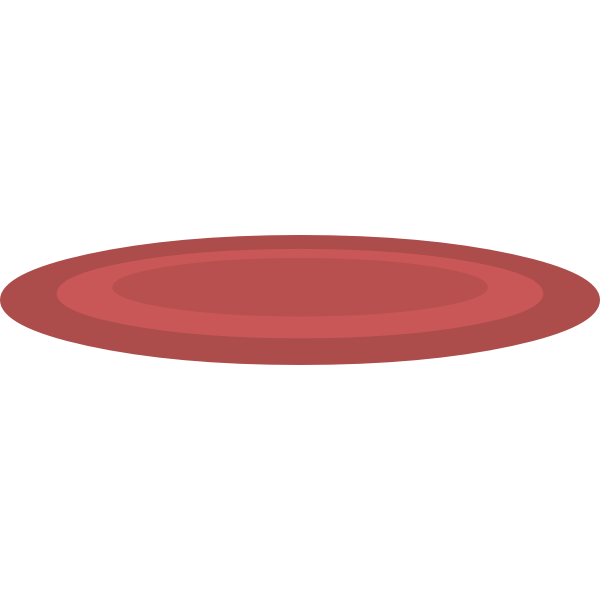 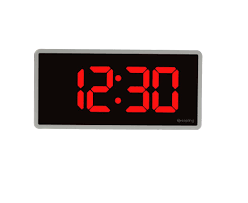 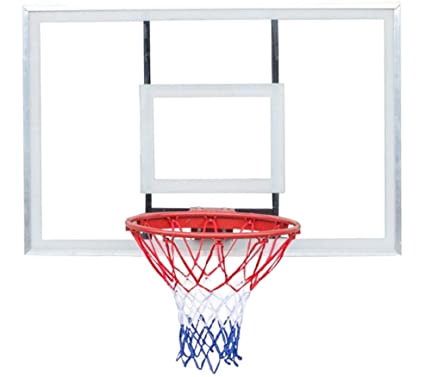 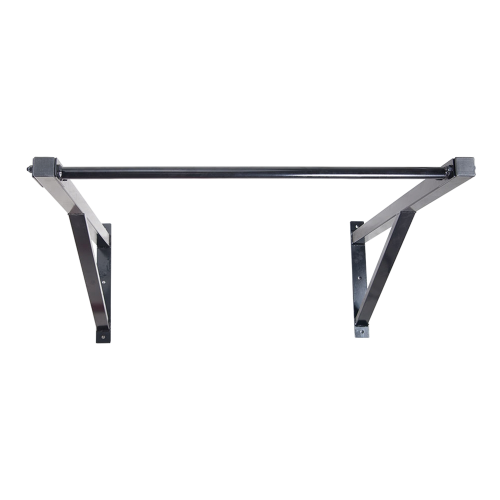 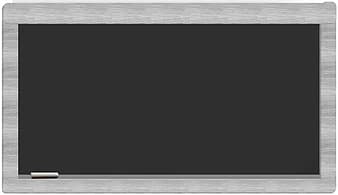 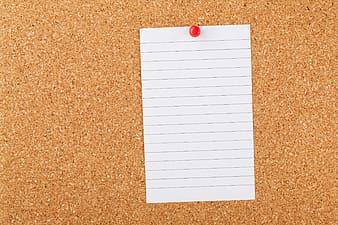 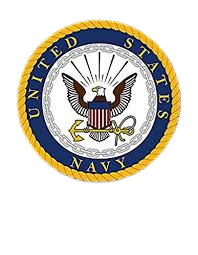 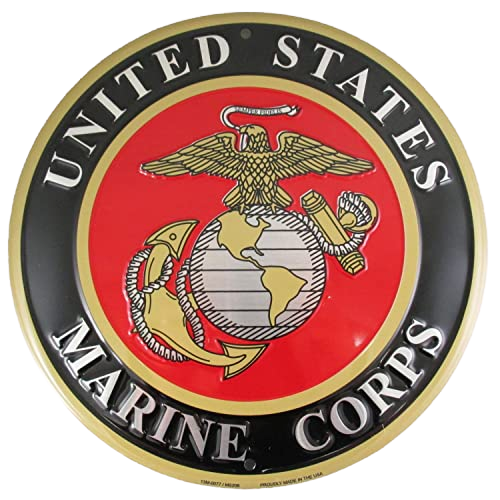 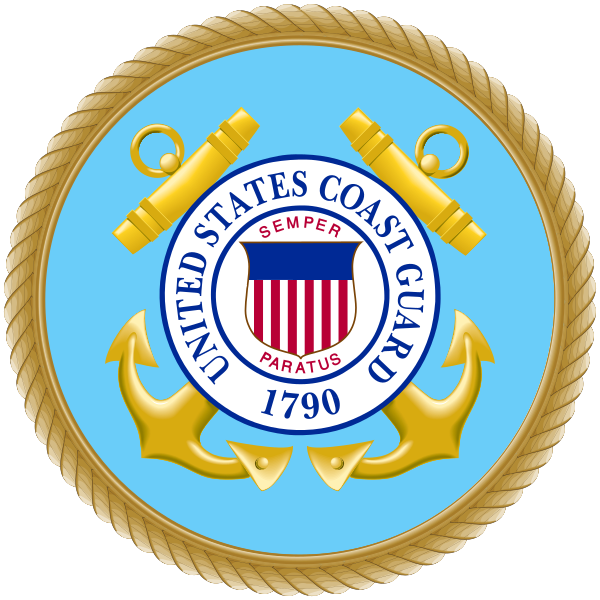 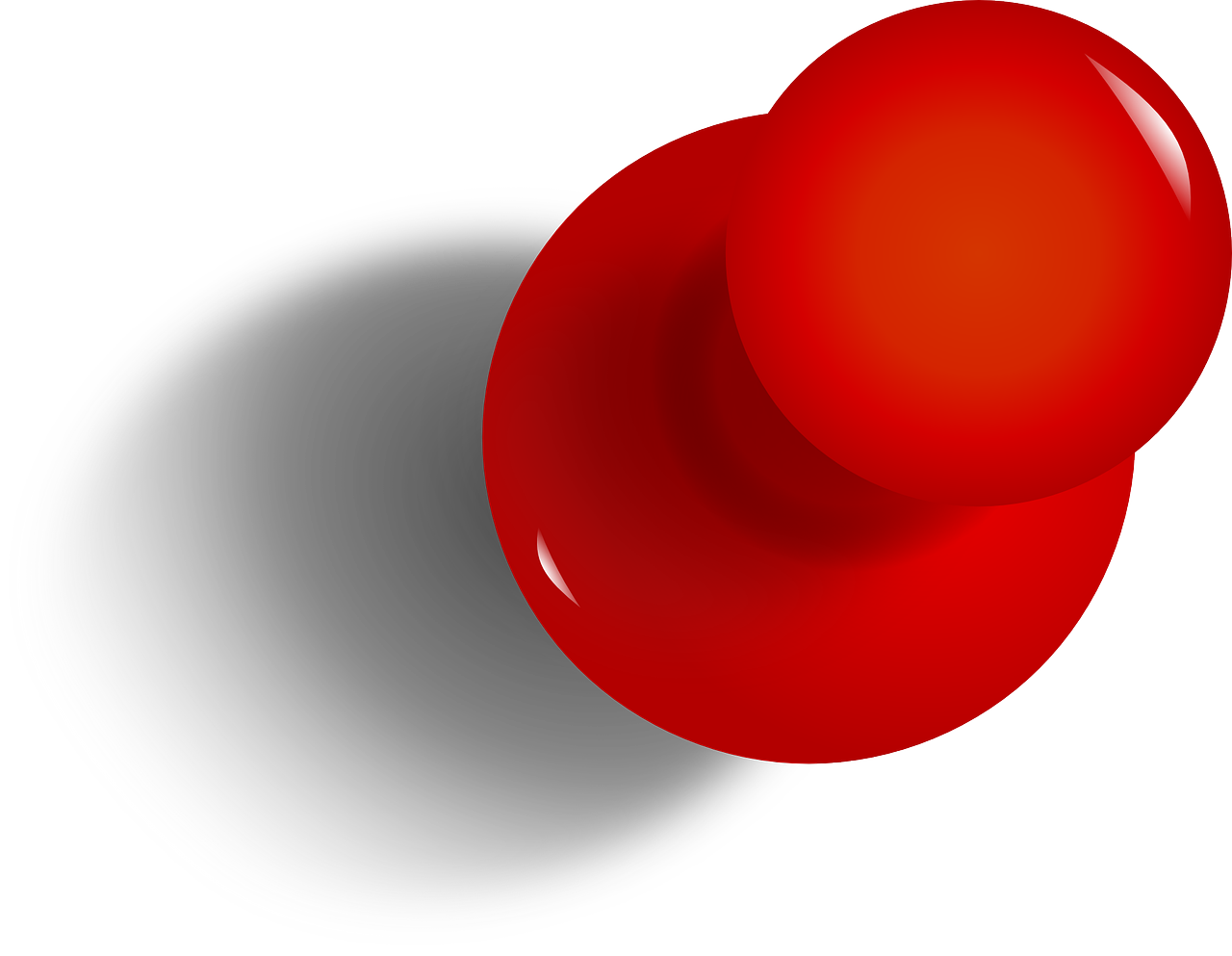 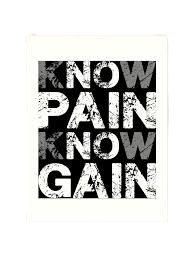 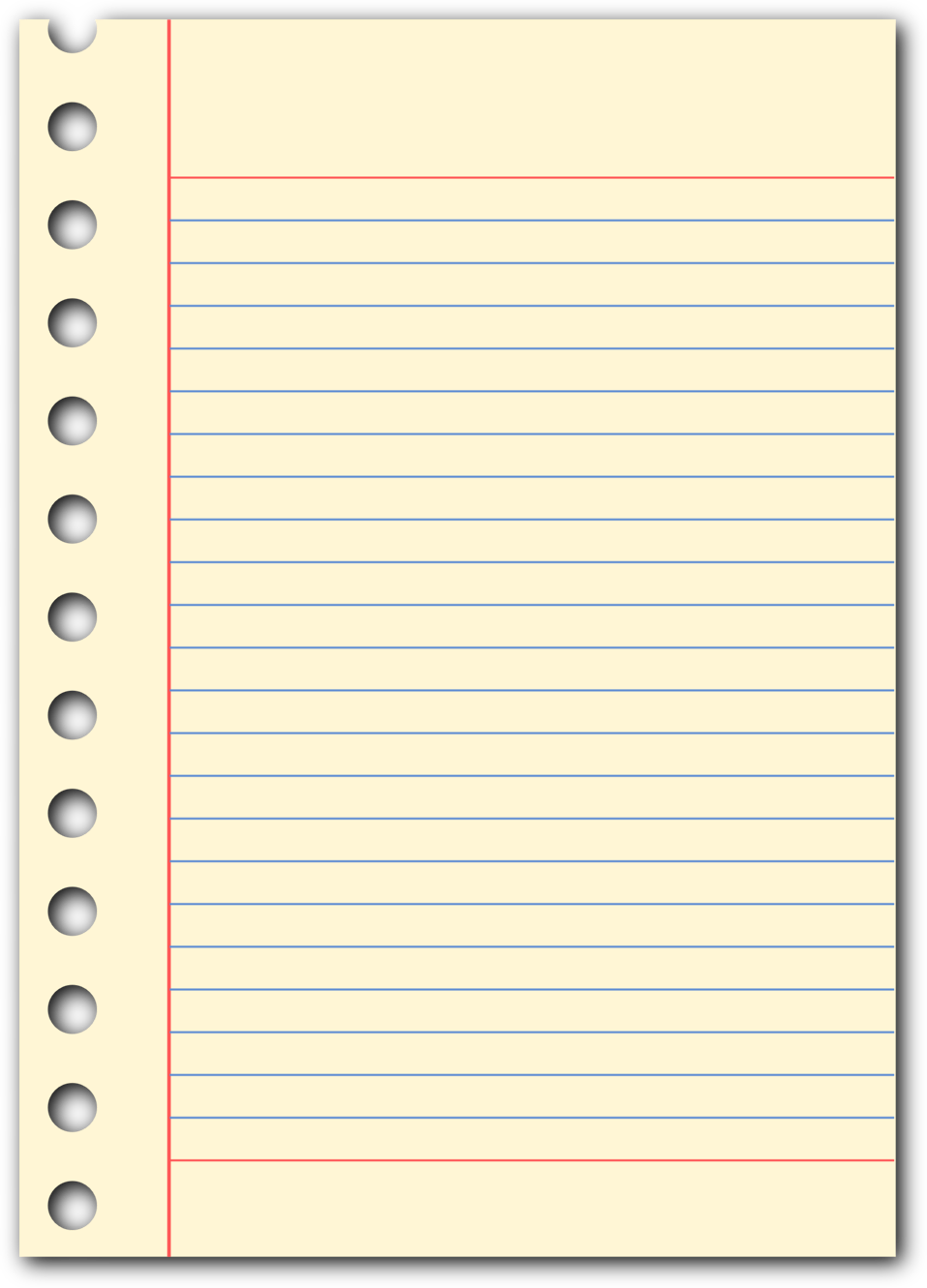 Which Branch?
Interested in Enlisting?
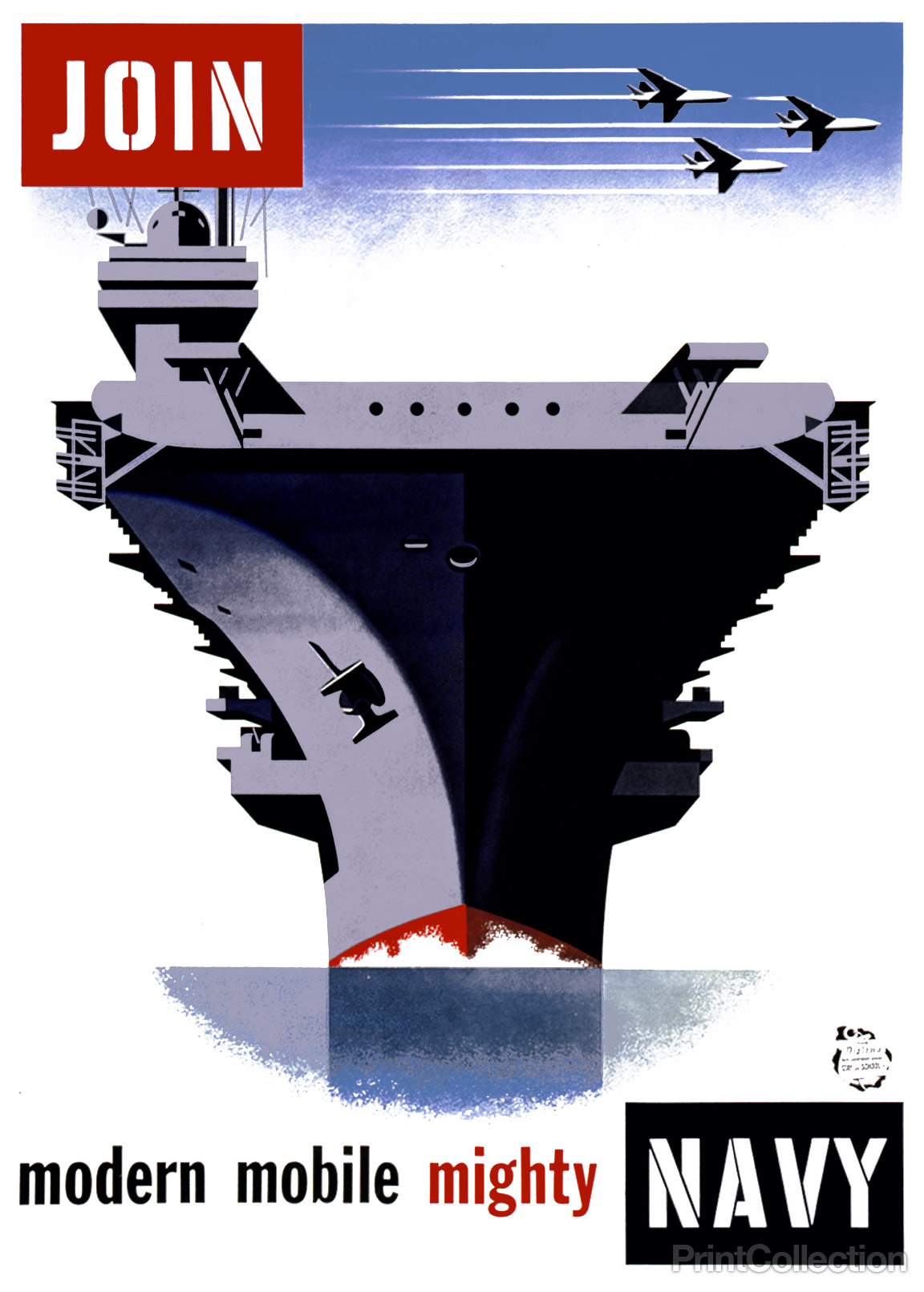 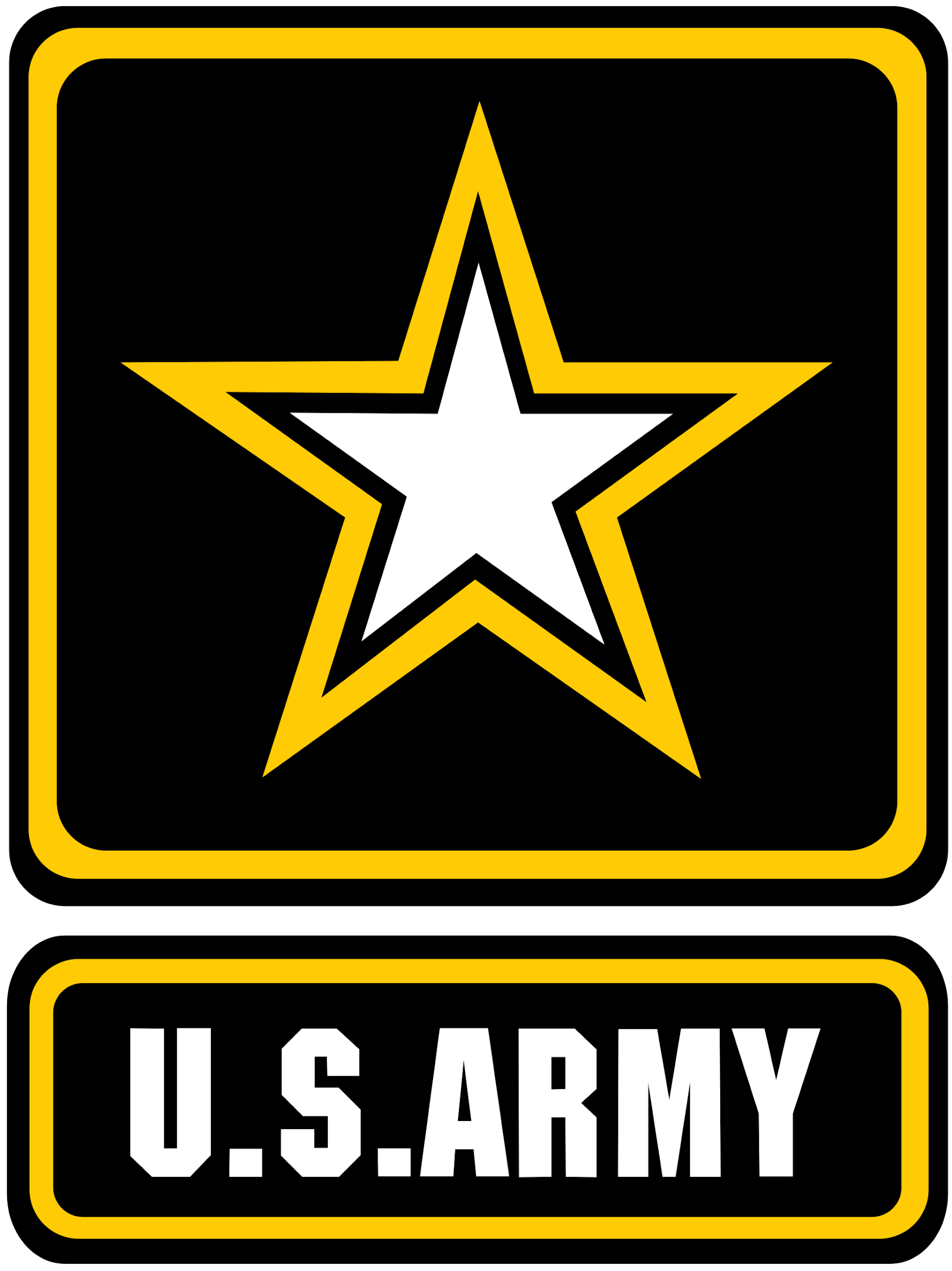 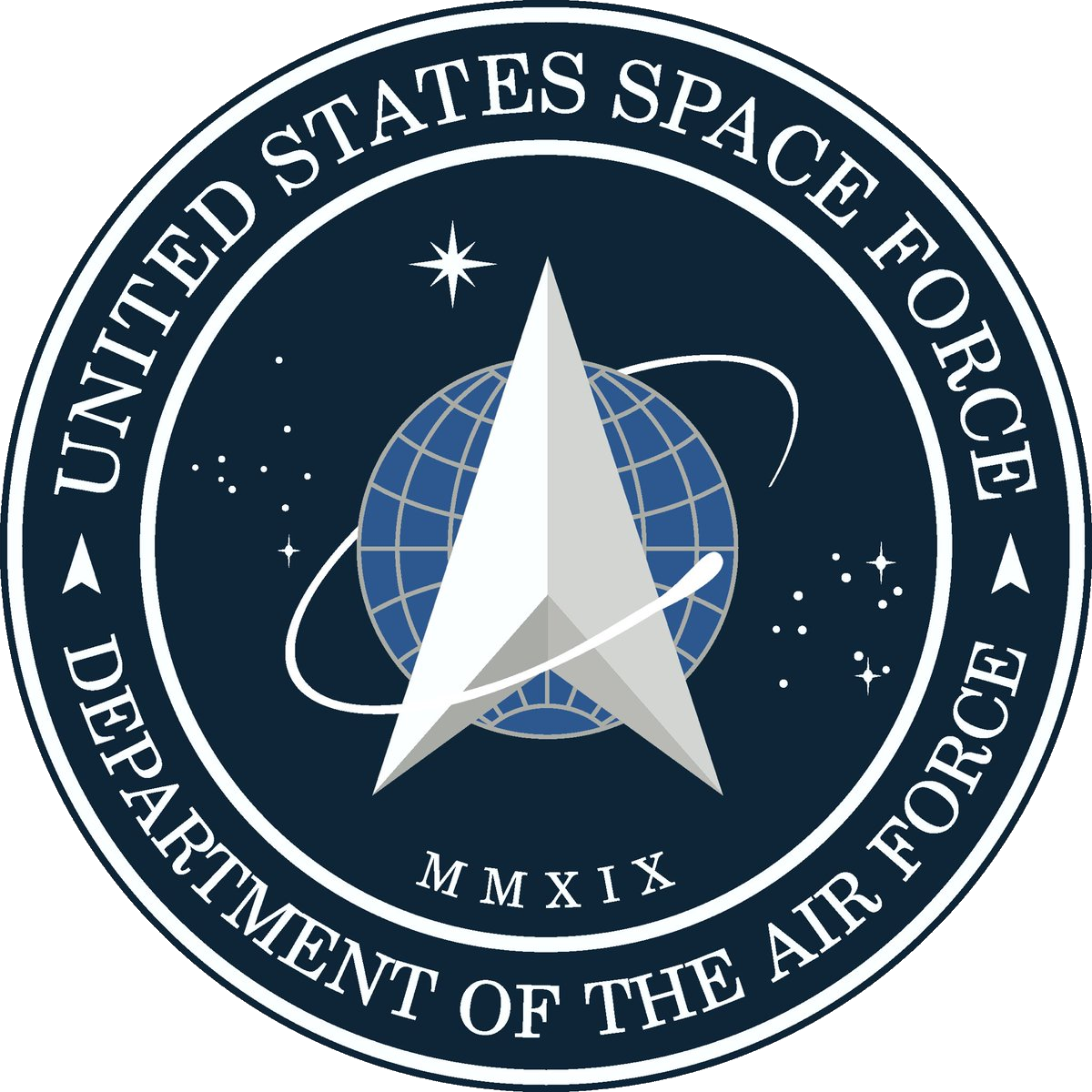 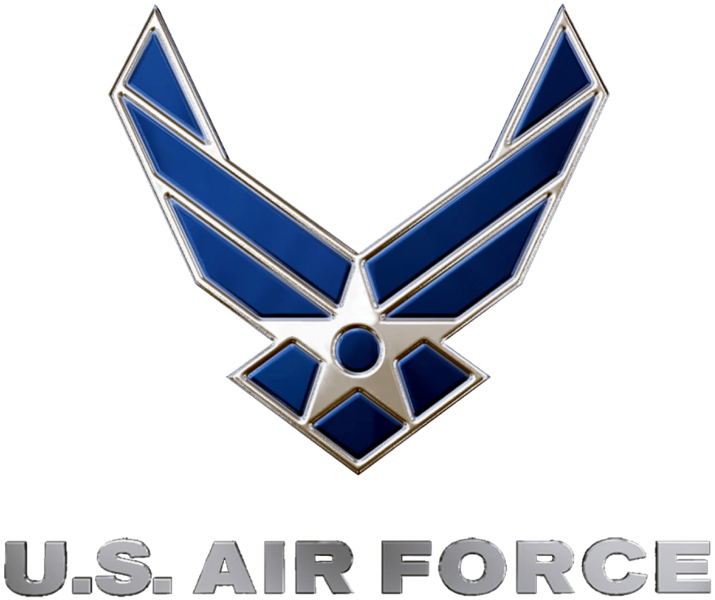 ASVAB Info
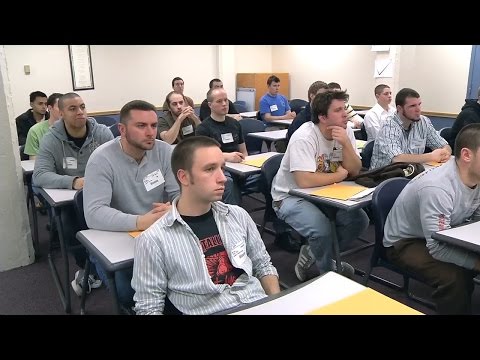 MEPs Info
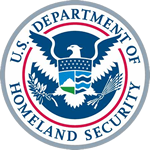 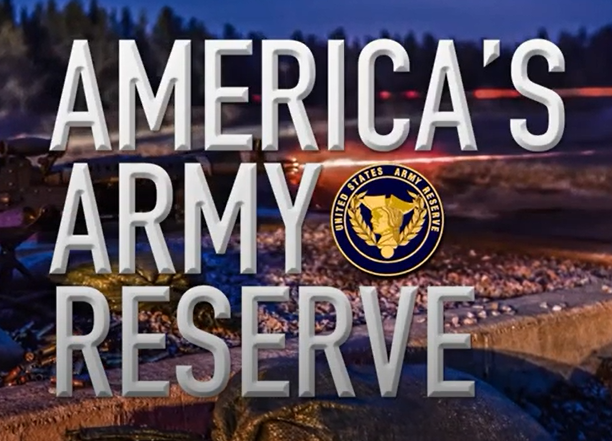 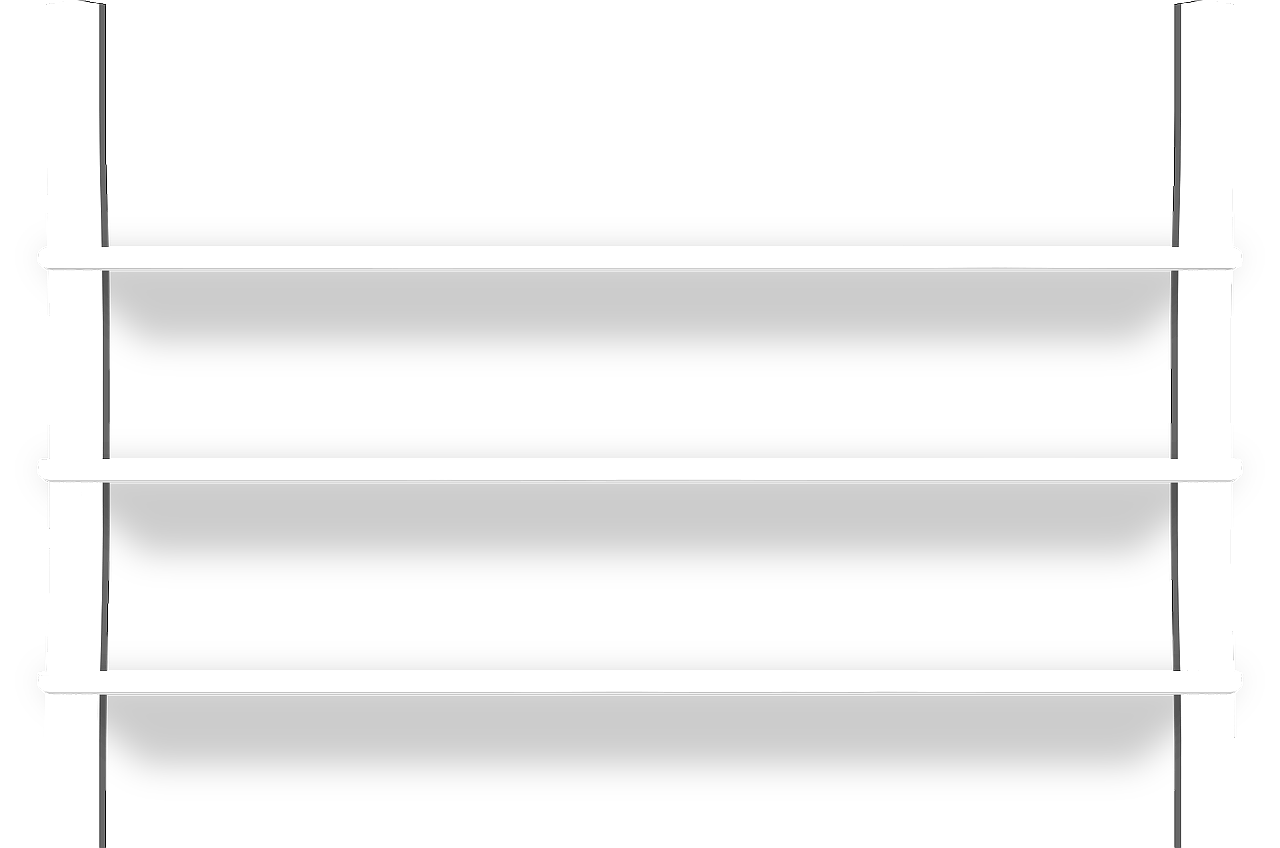 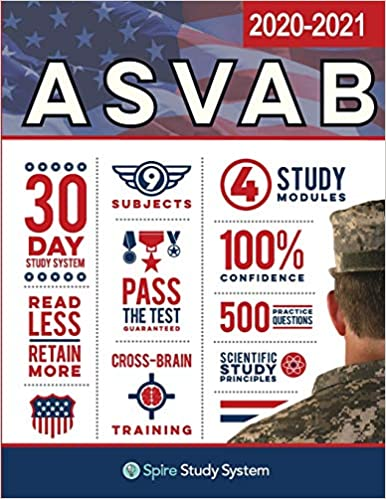 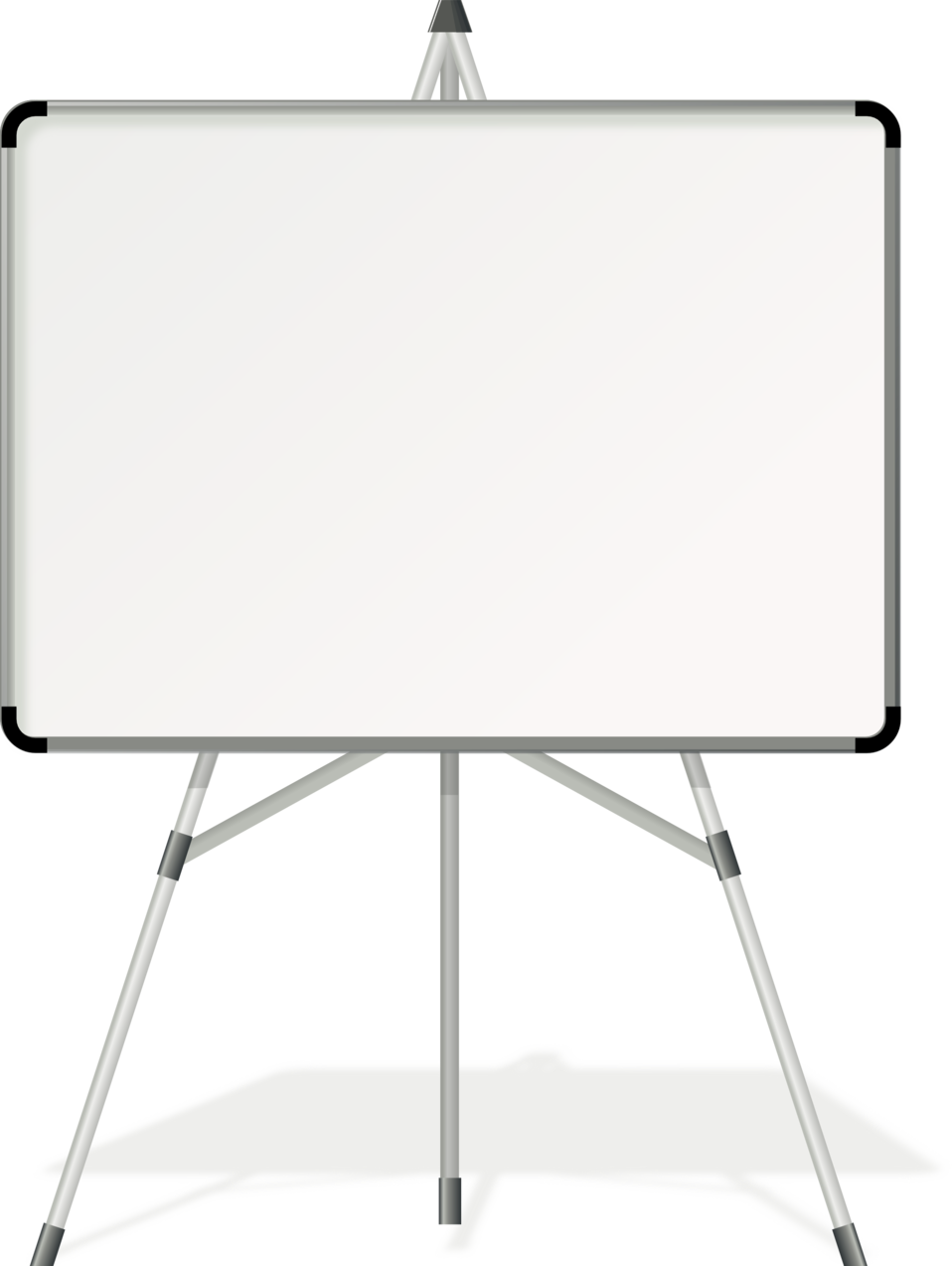 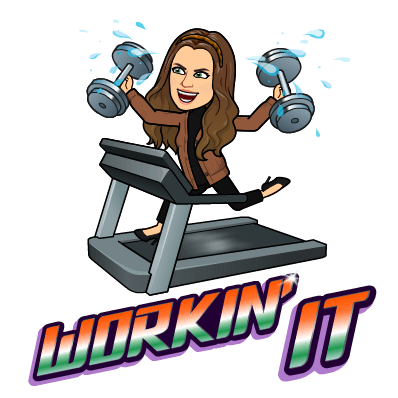 Military Resources
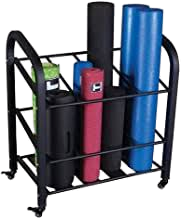 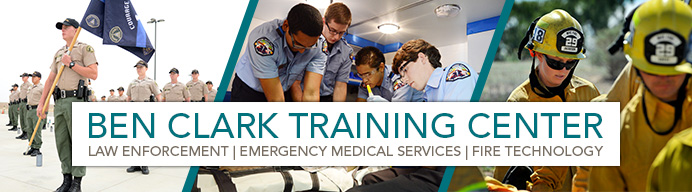 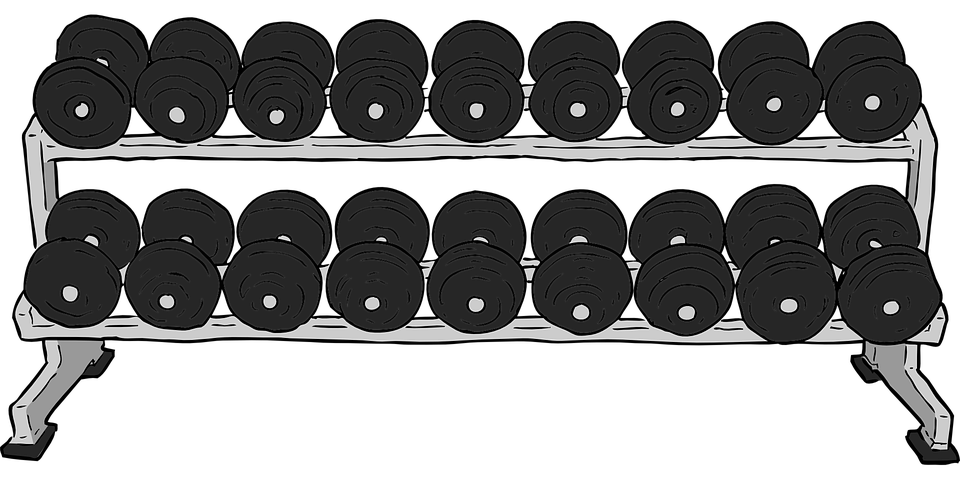 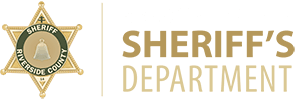 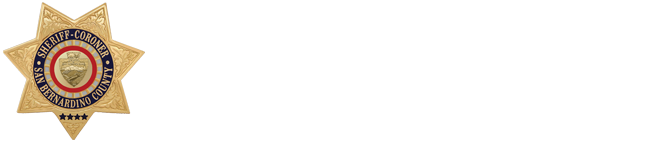 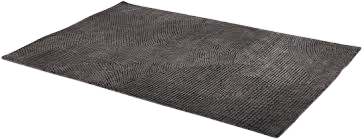 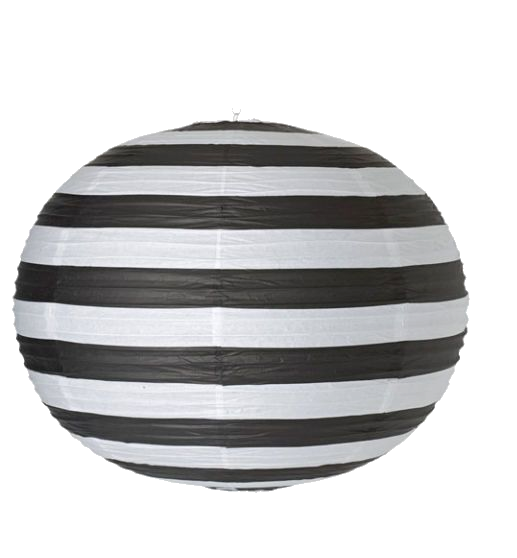 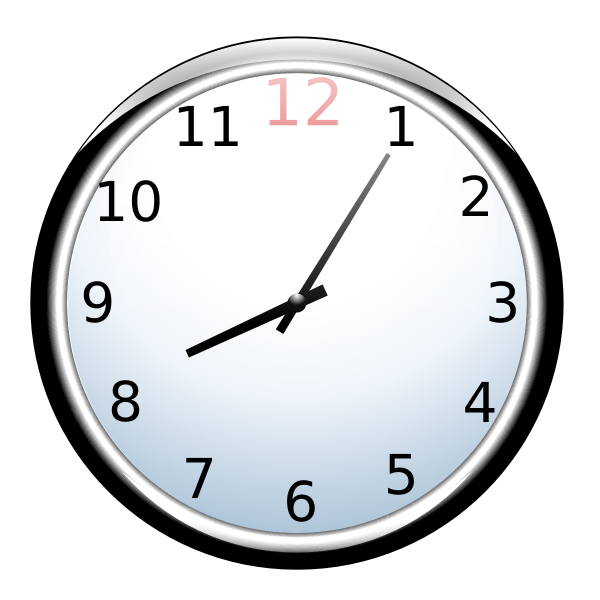 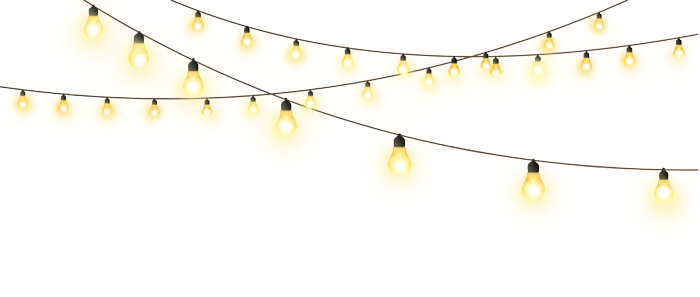 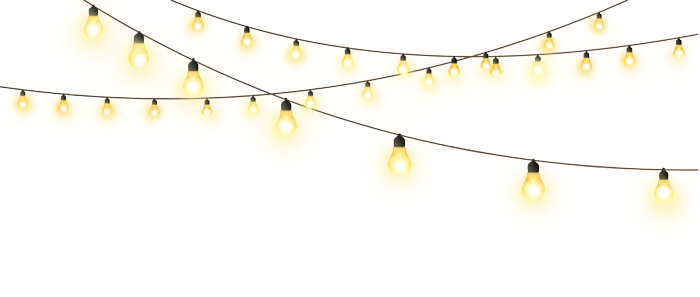 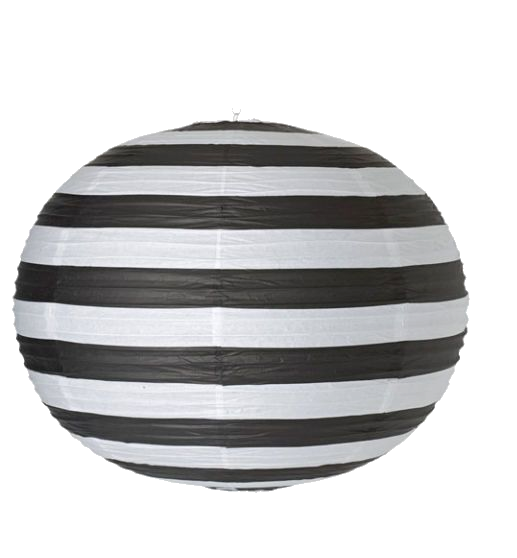 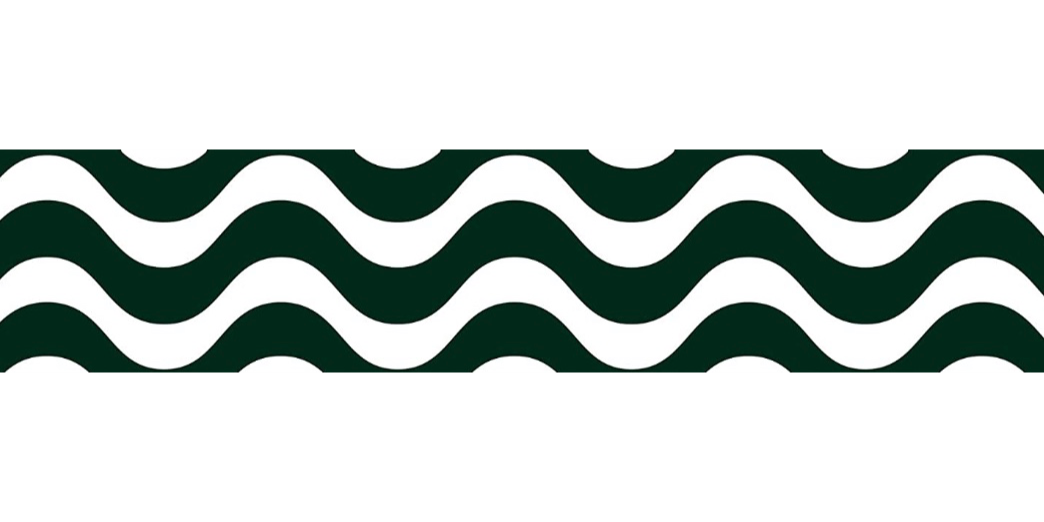 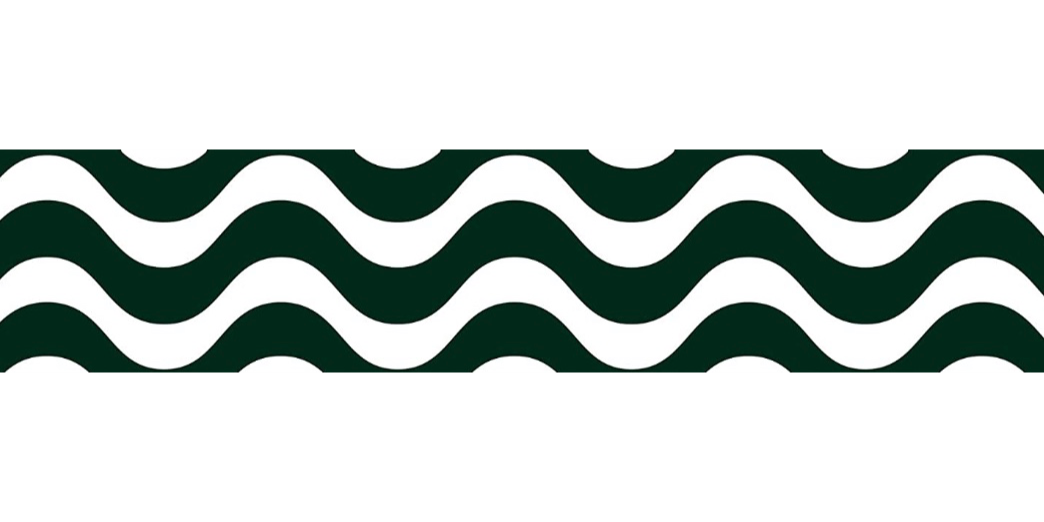 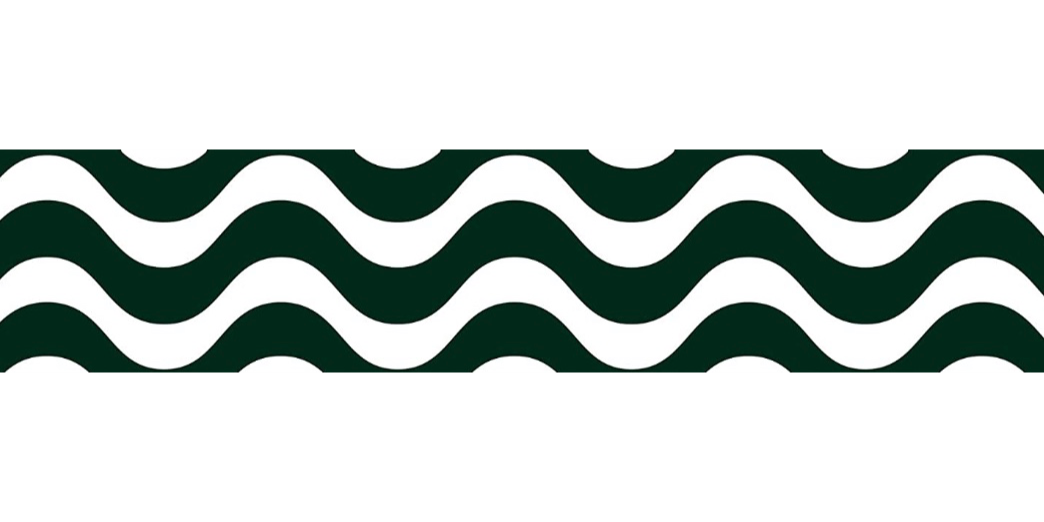 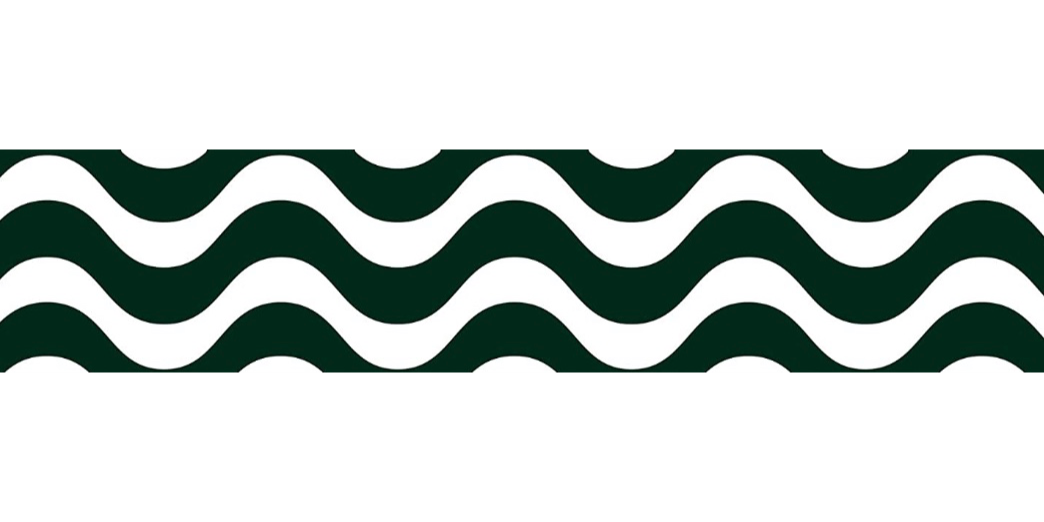 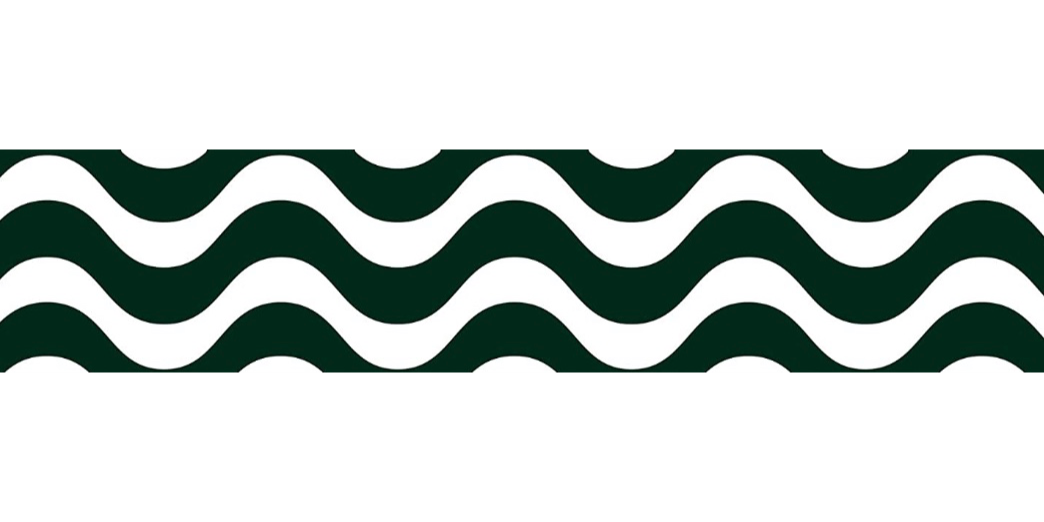 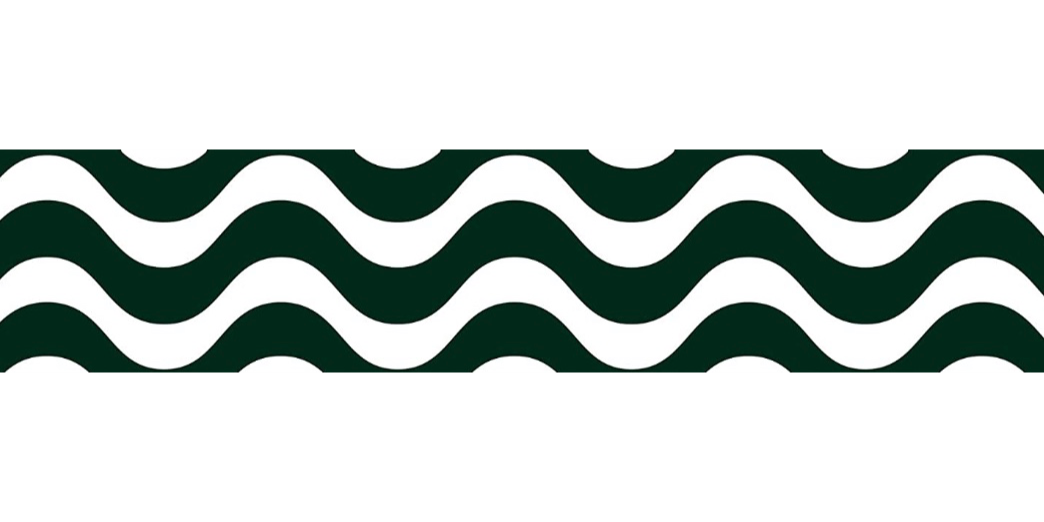 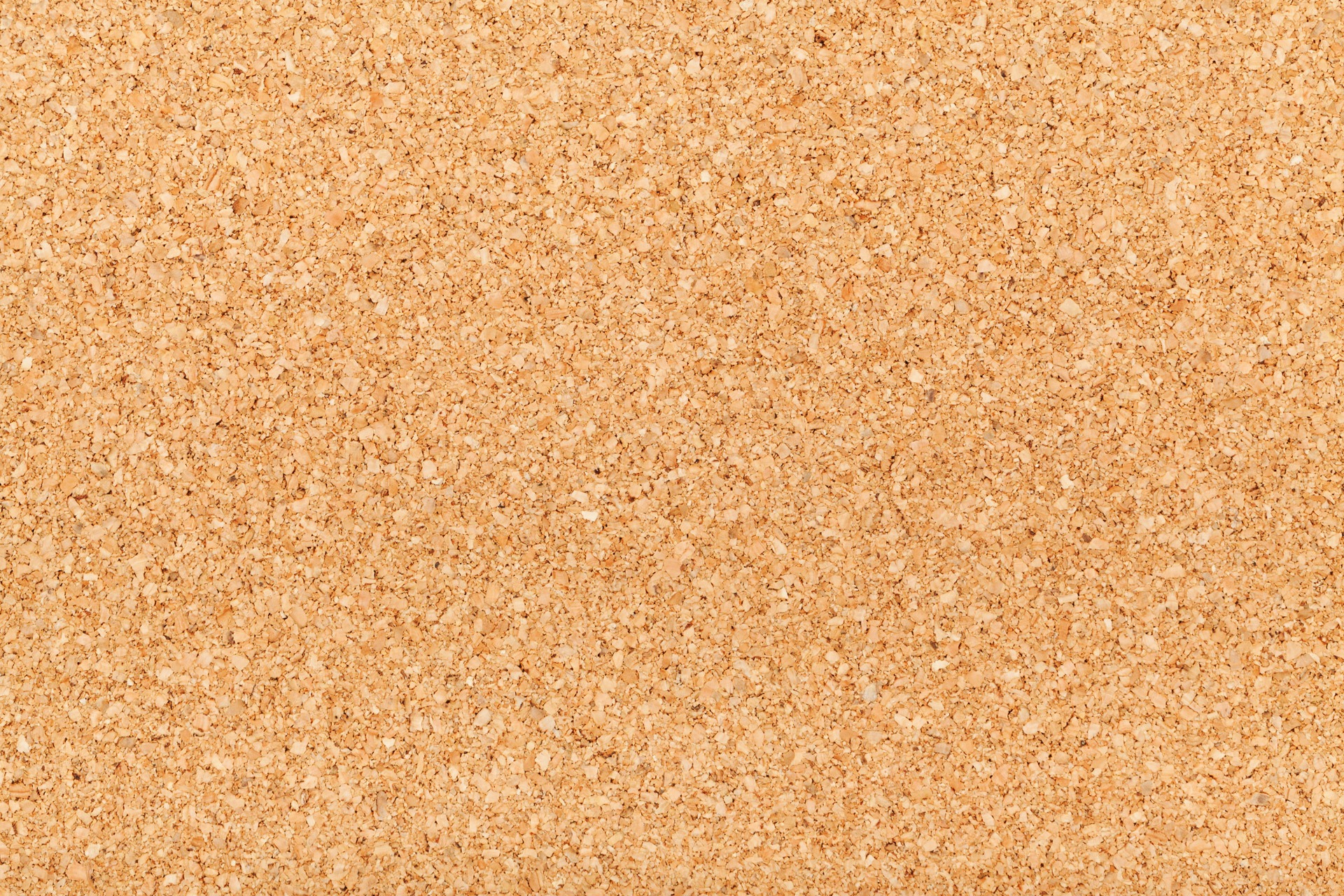 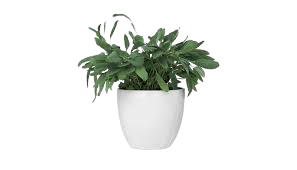 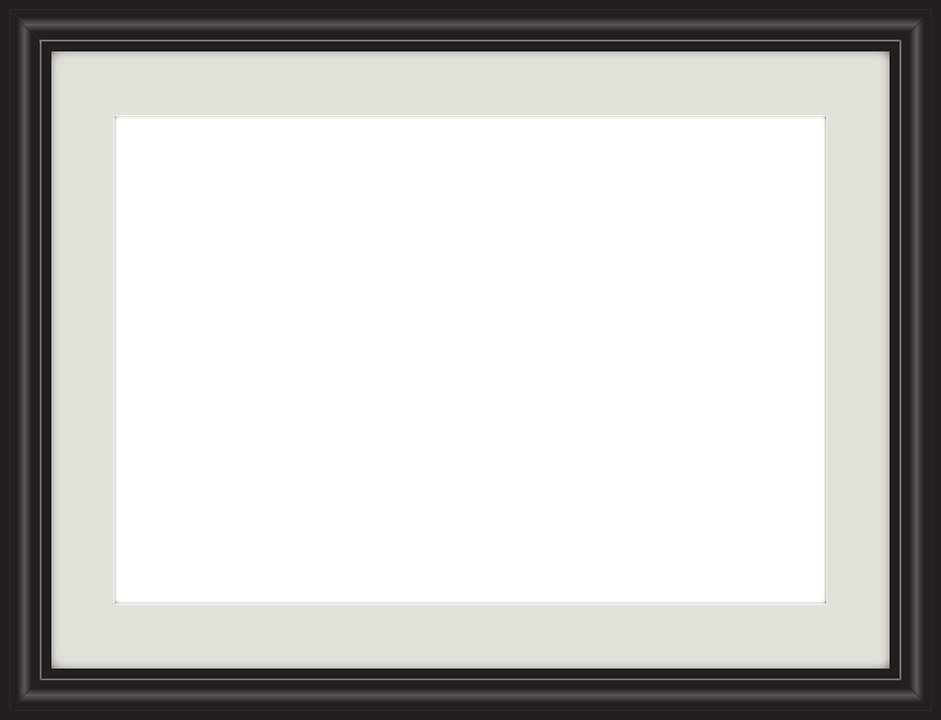 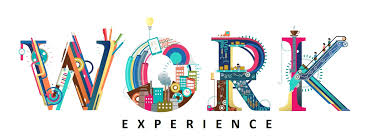 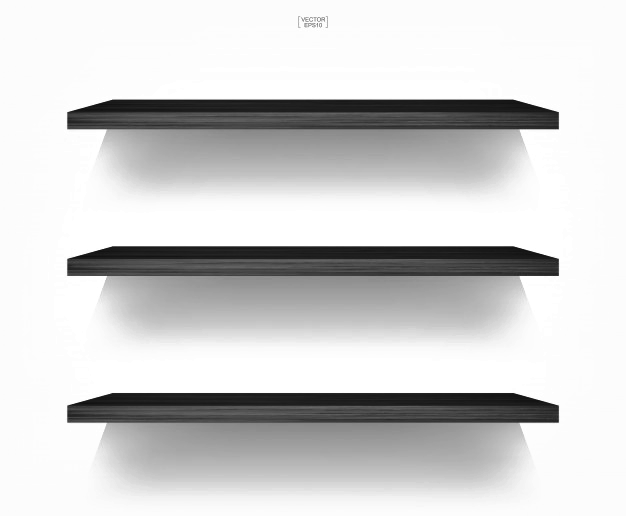 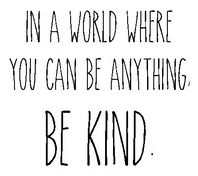 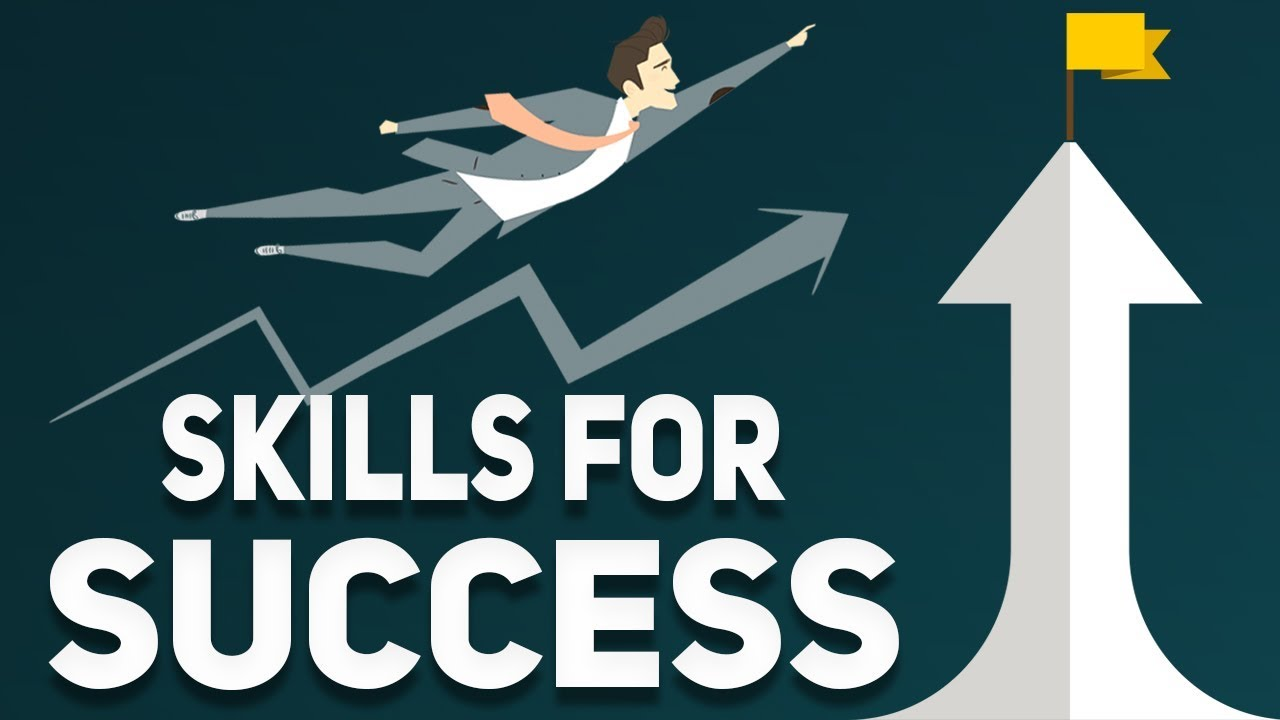 Do you have a job? 
Earn work experience credits!!
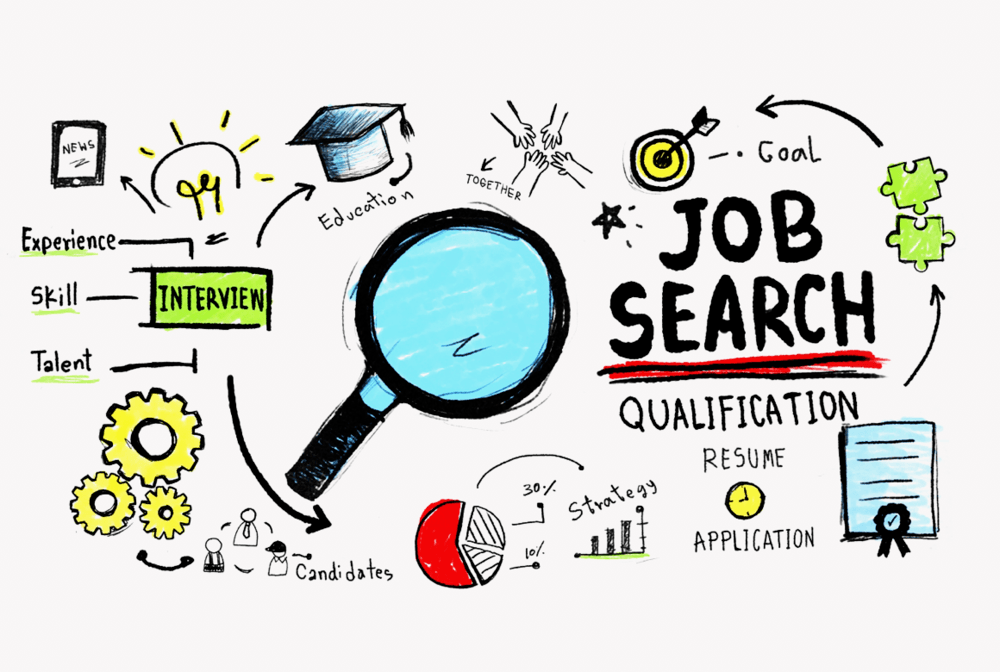 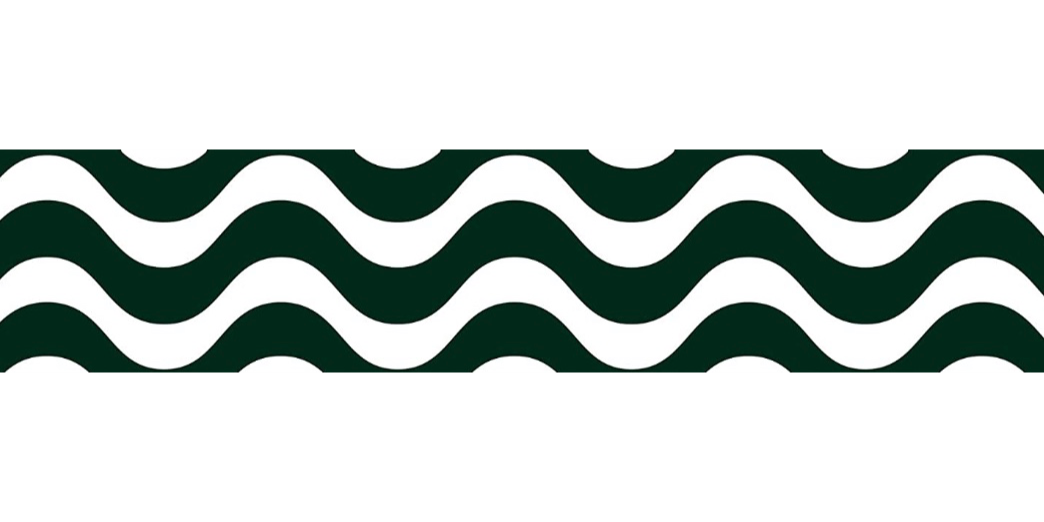 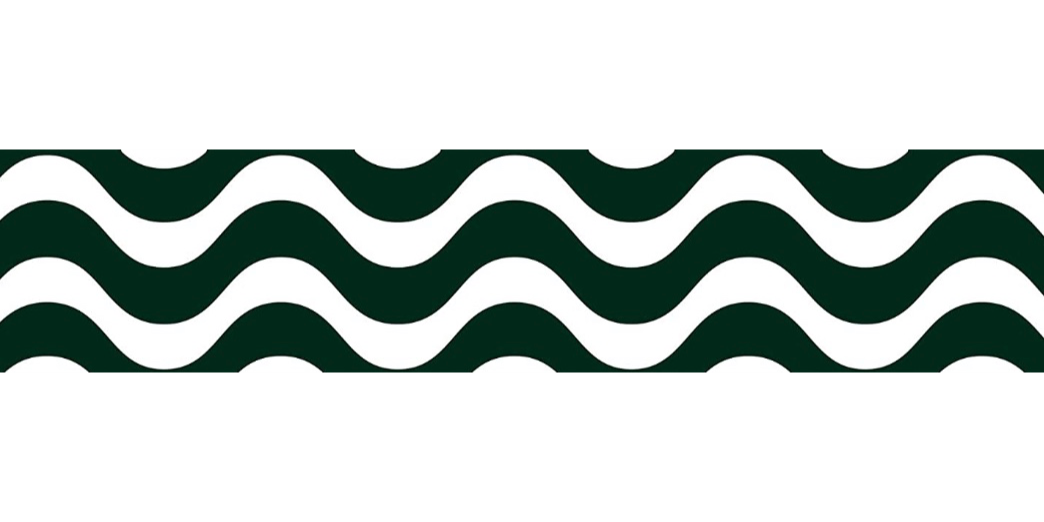 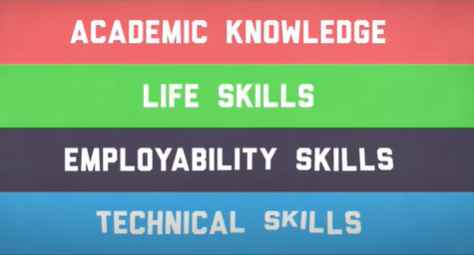 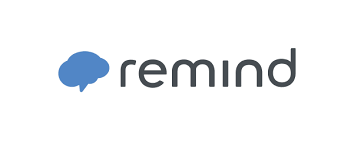 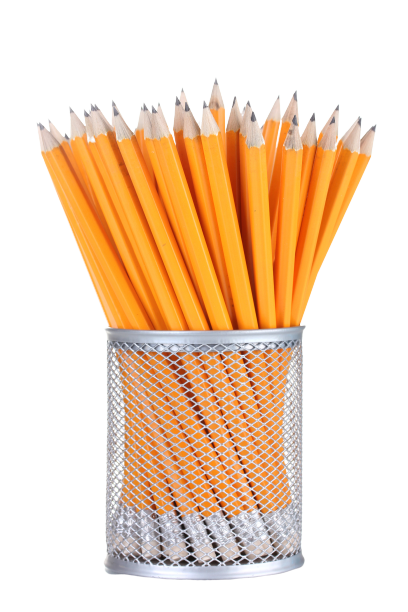 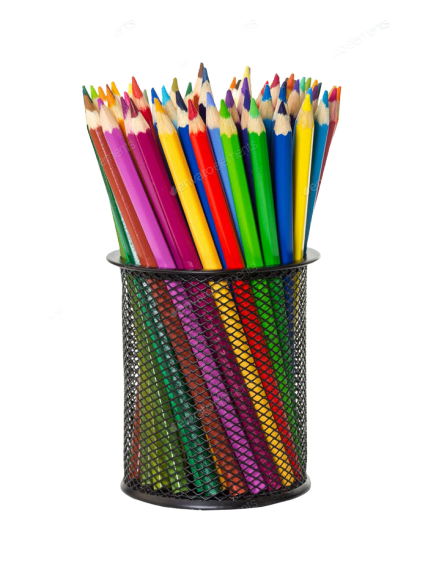 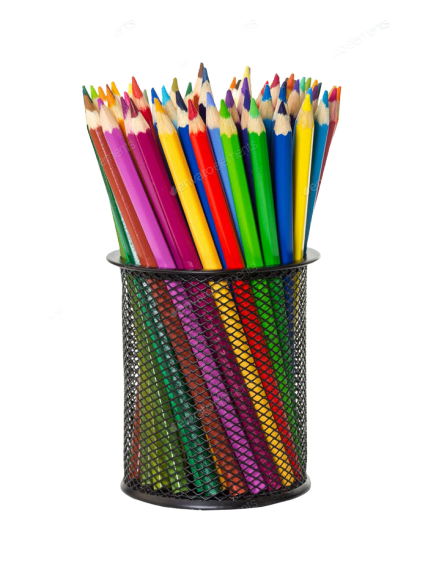 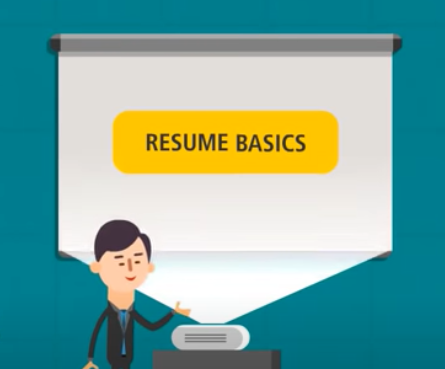 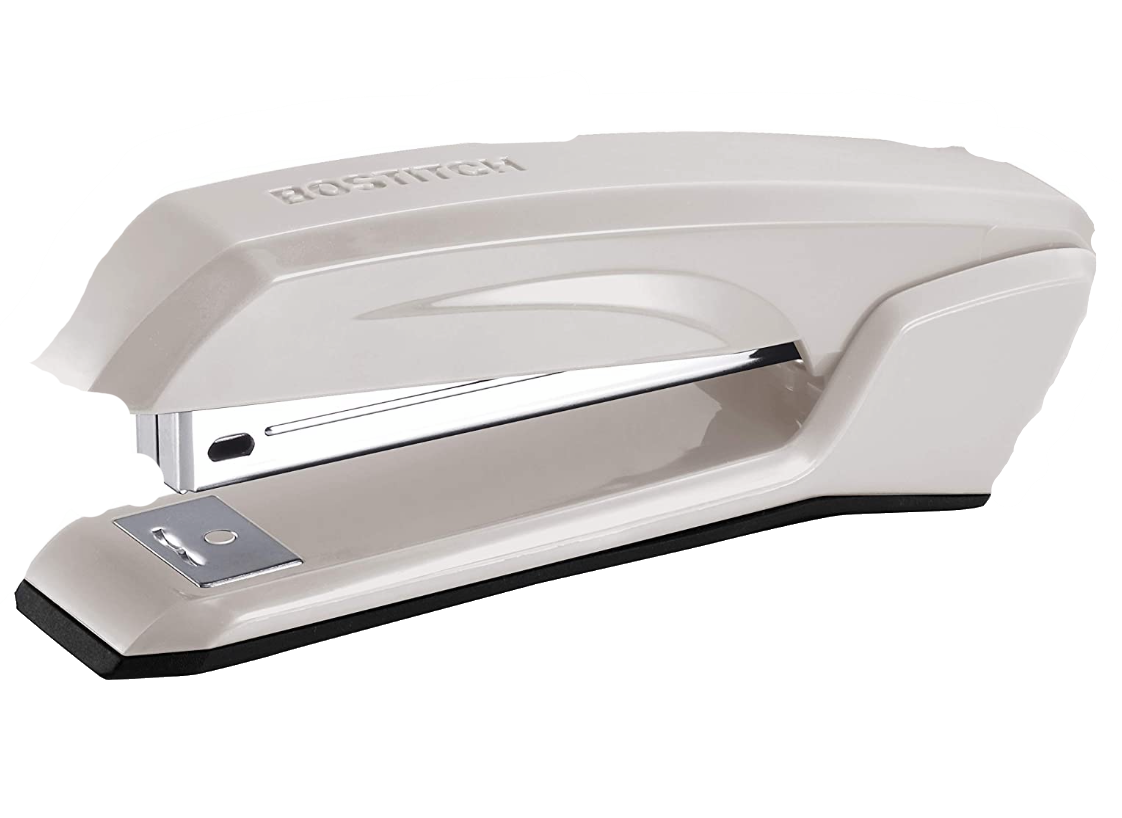 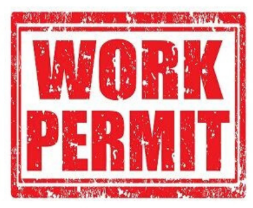 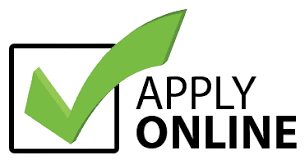 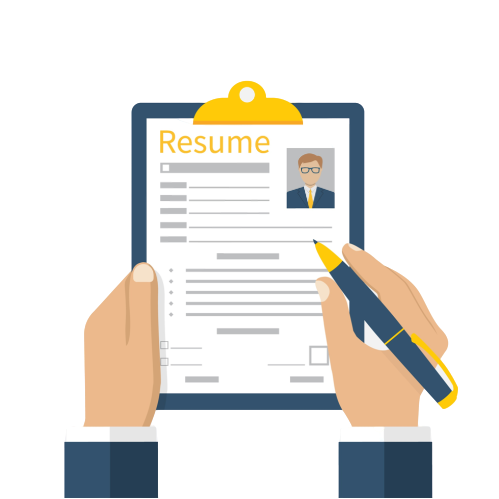 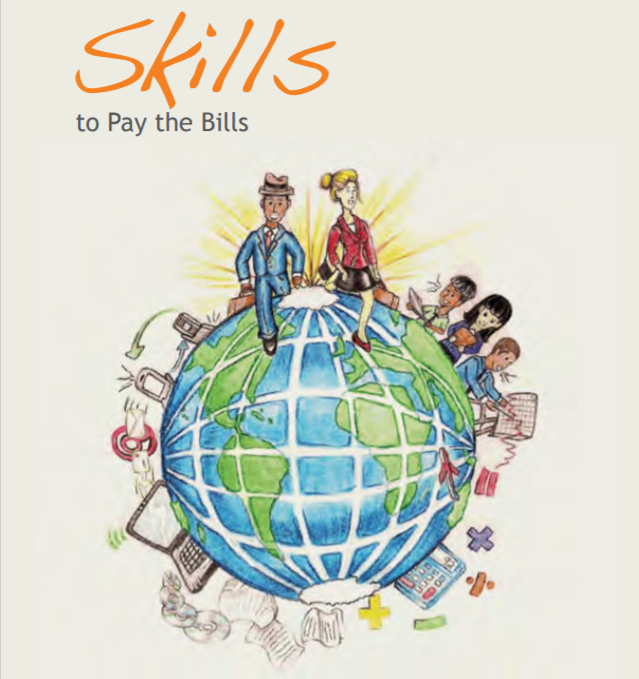 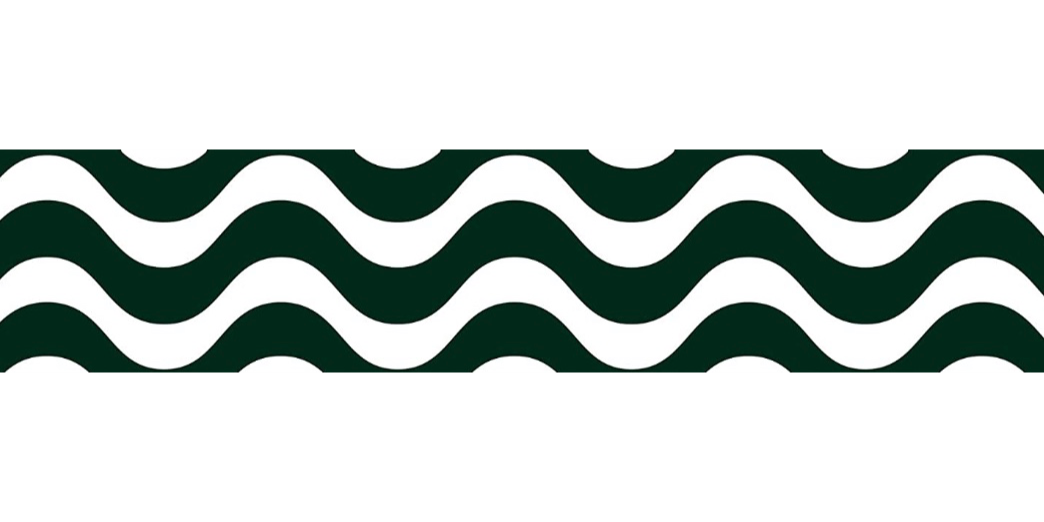 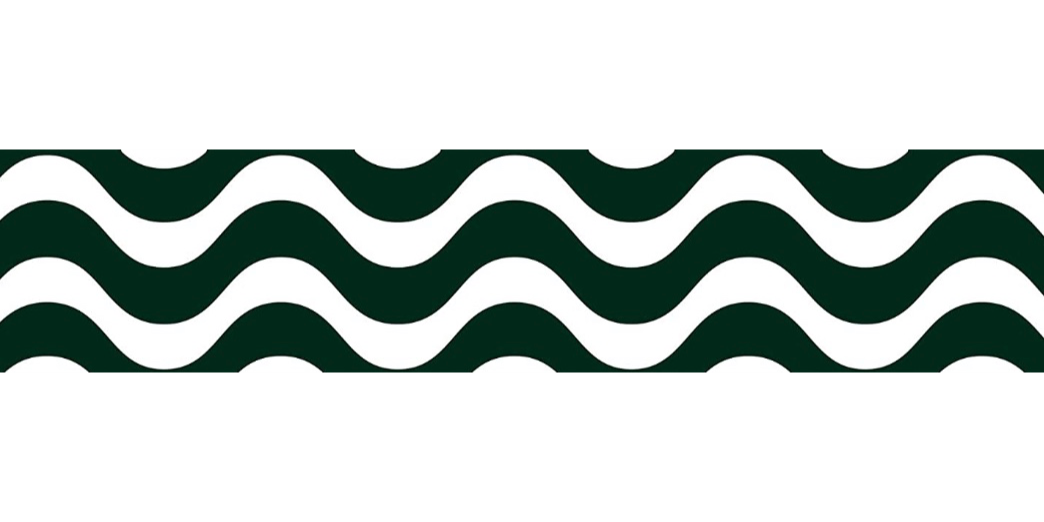 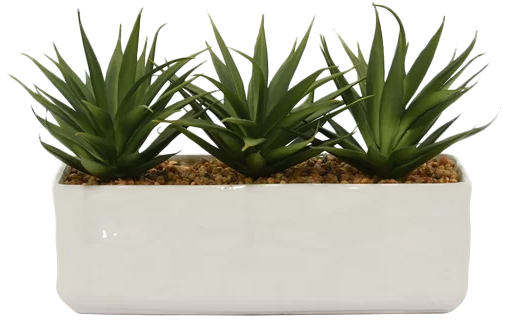 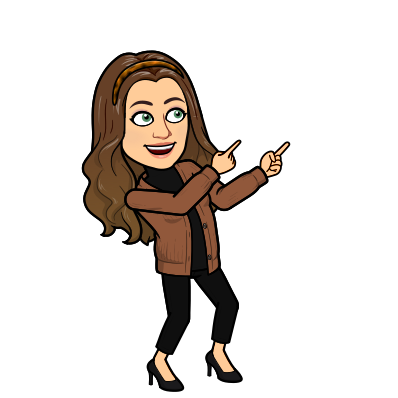 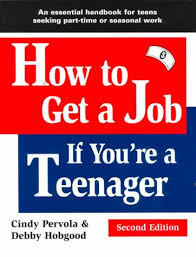 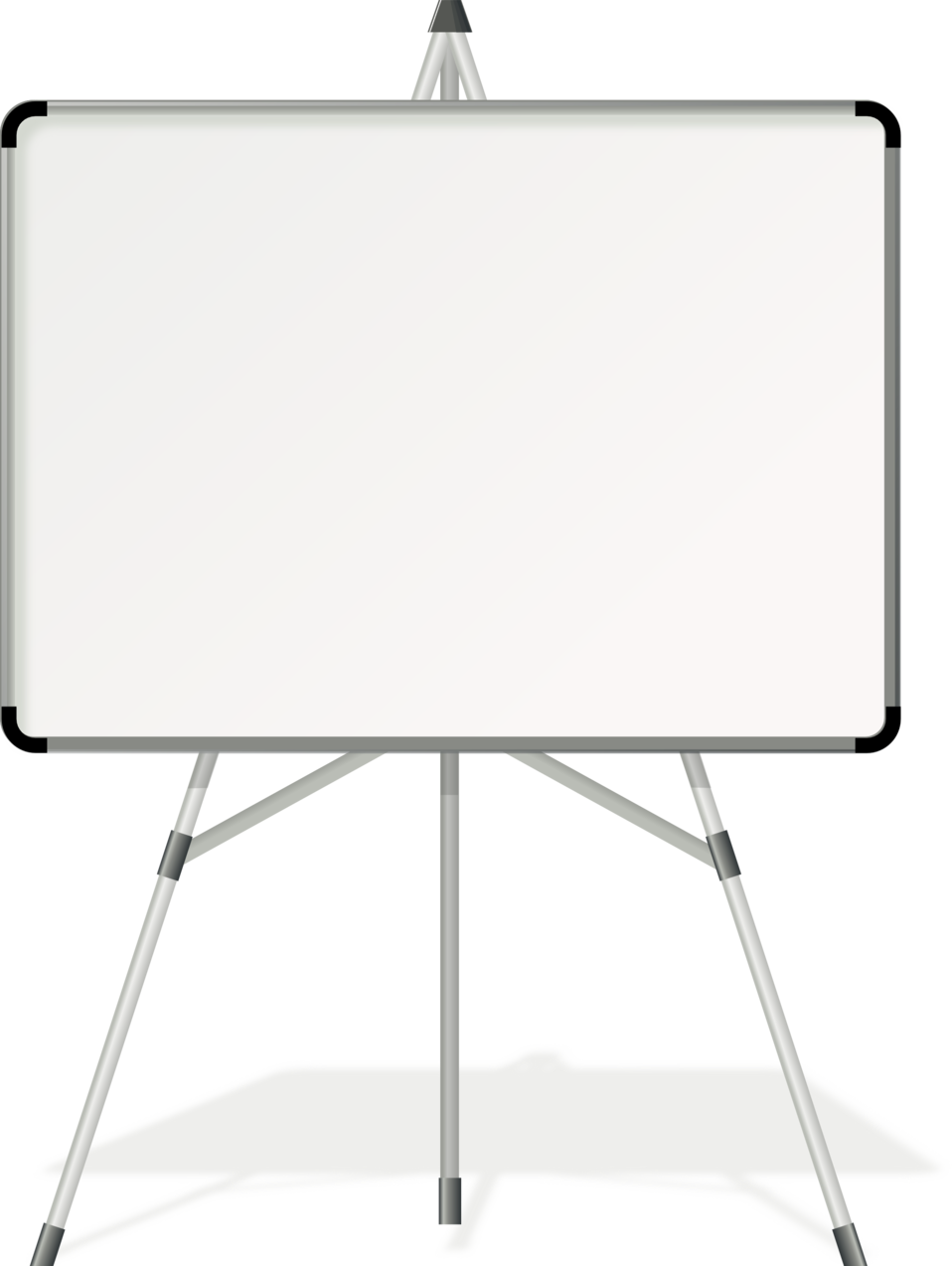 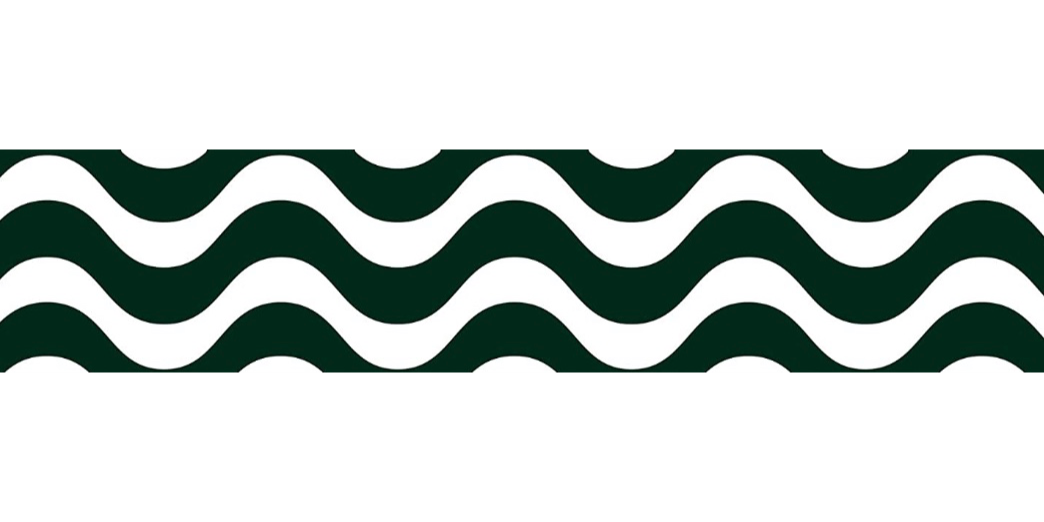 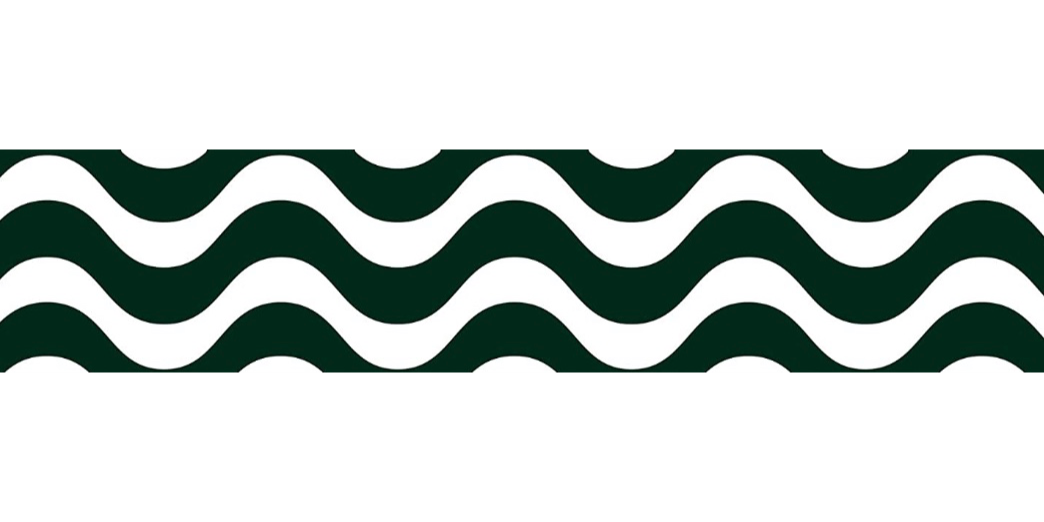 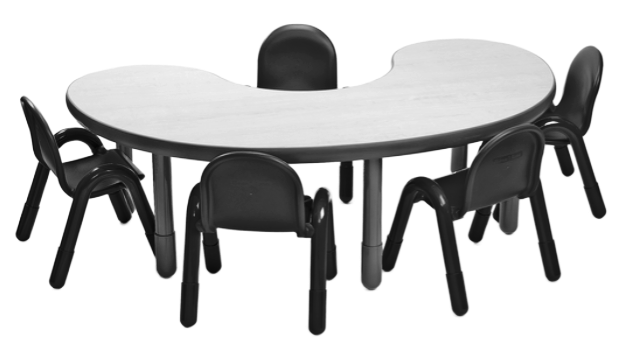 Employment Support Resources
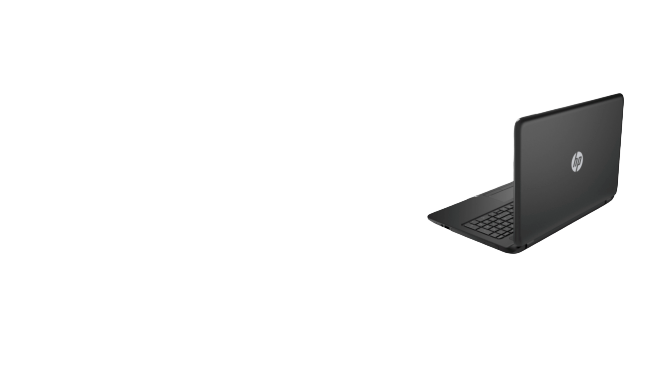 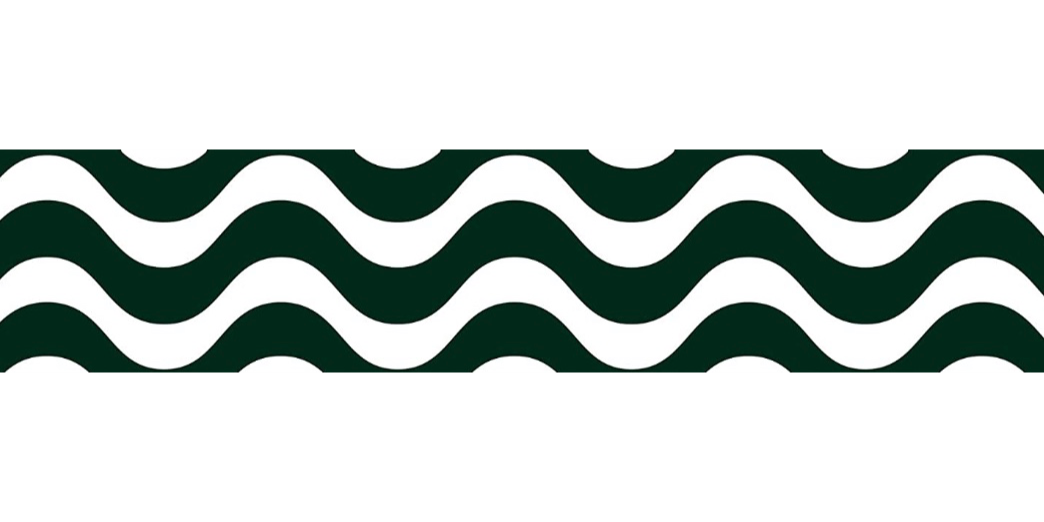 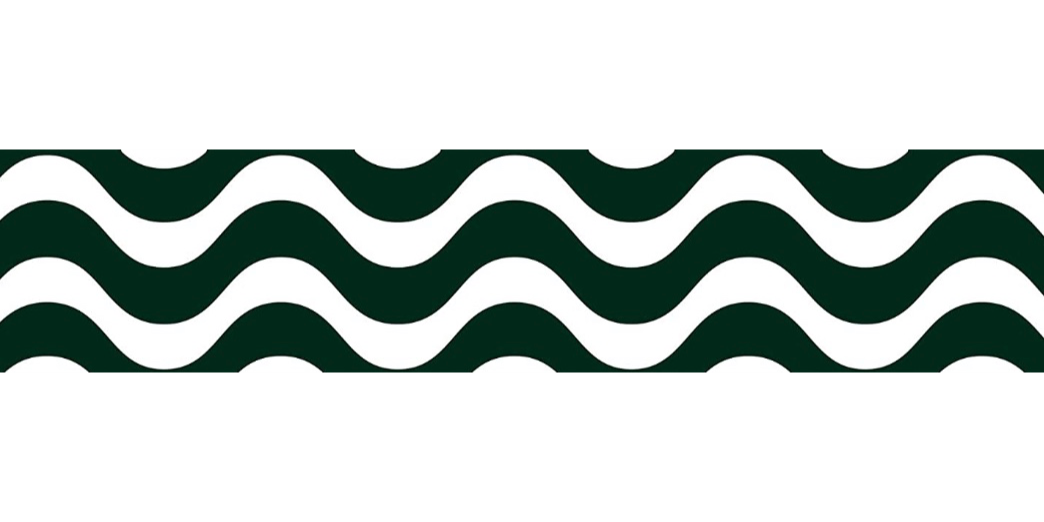 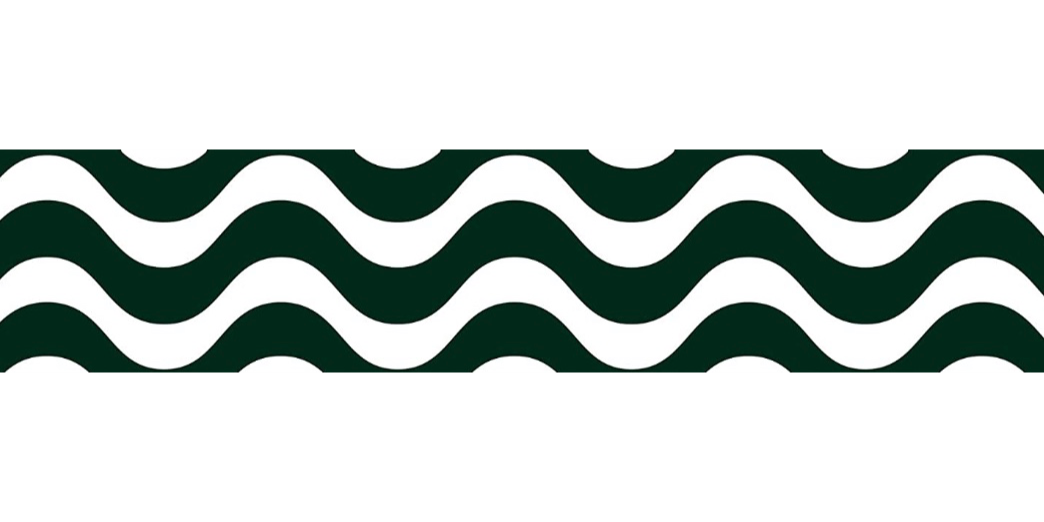 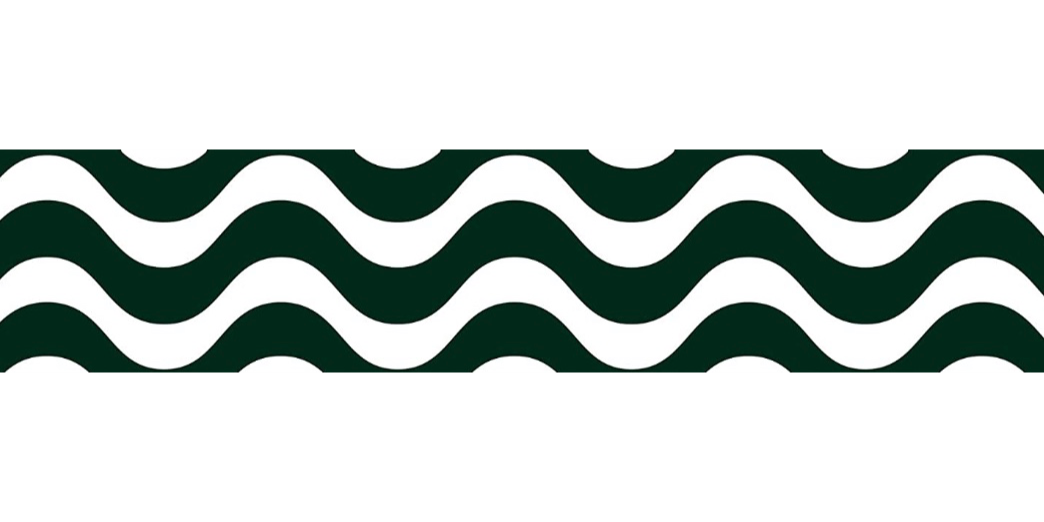 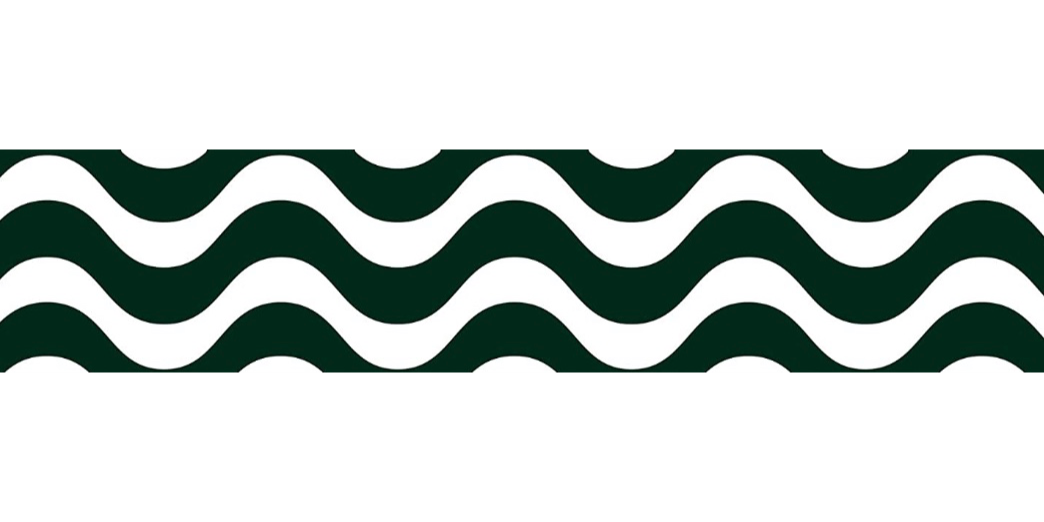 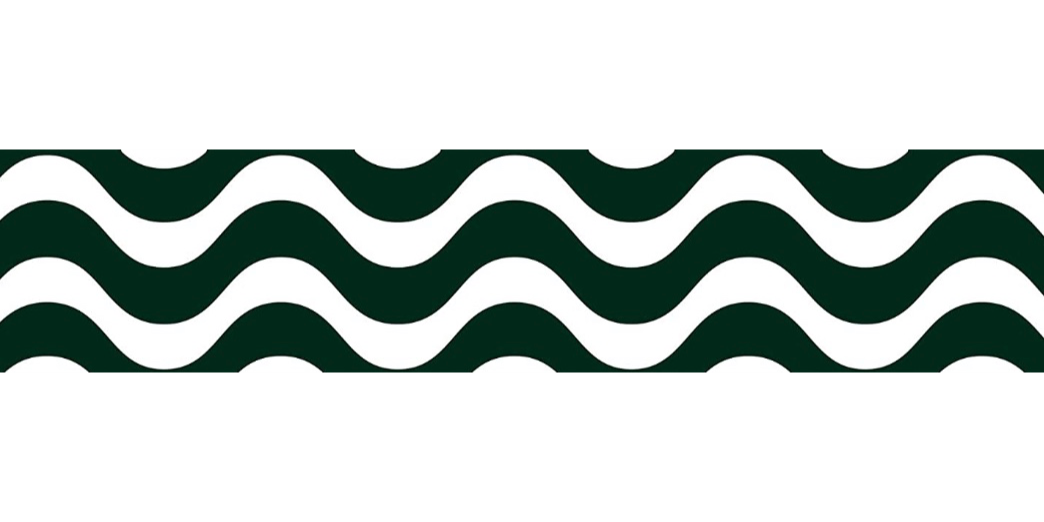 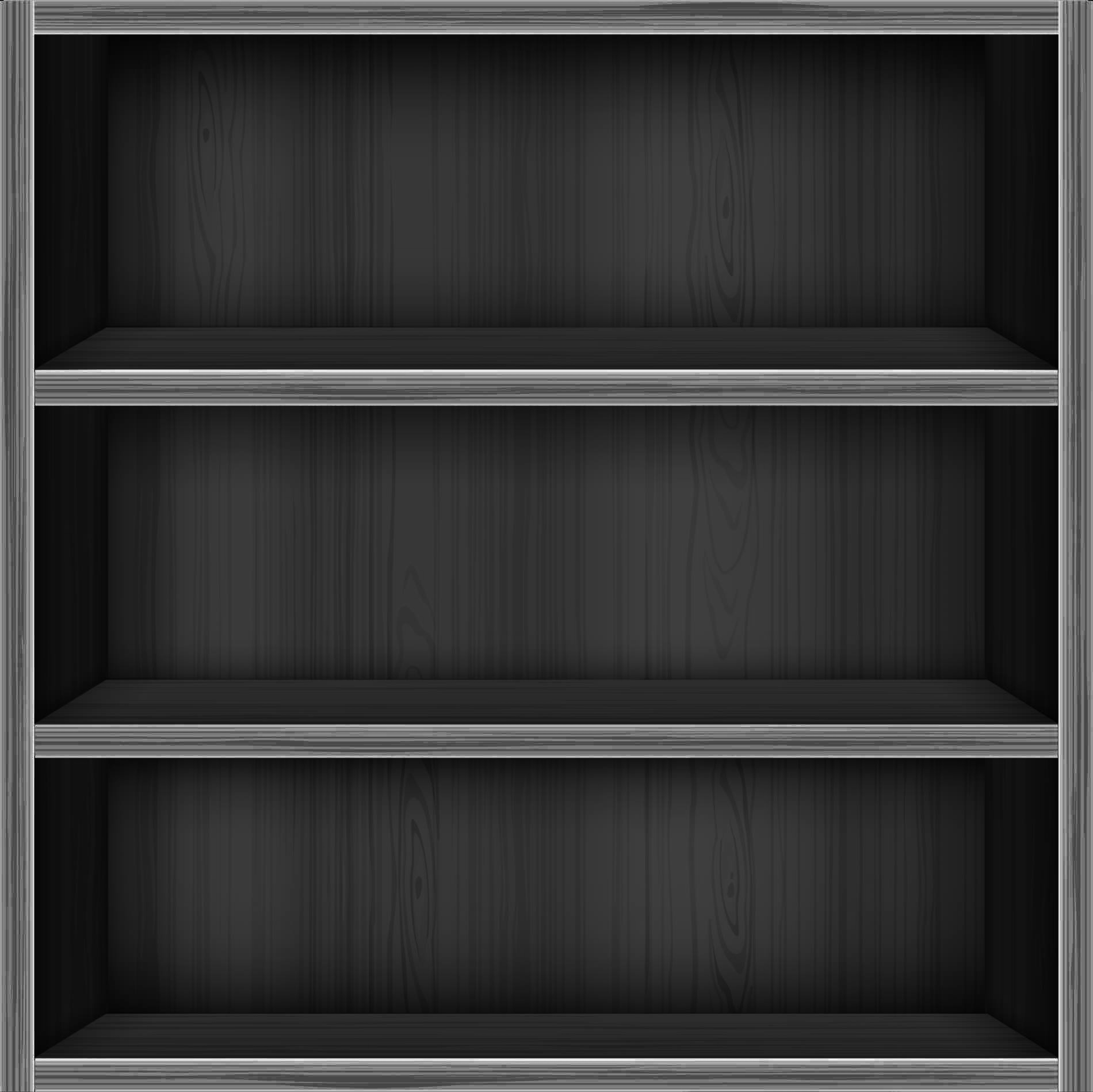 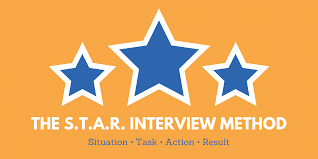 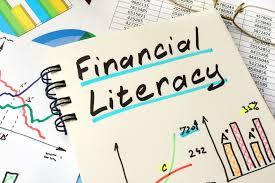 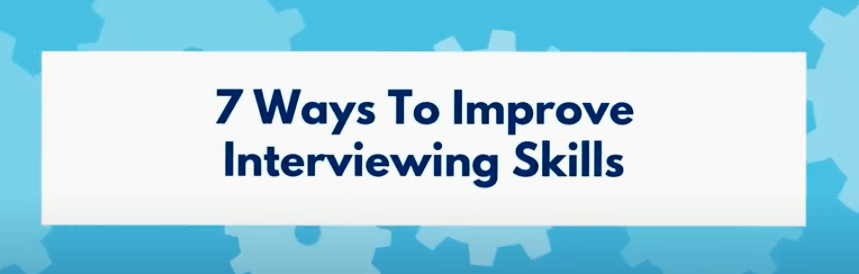 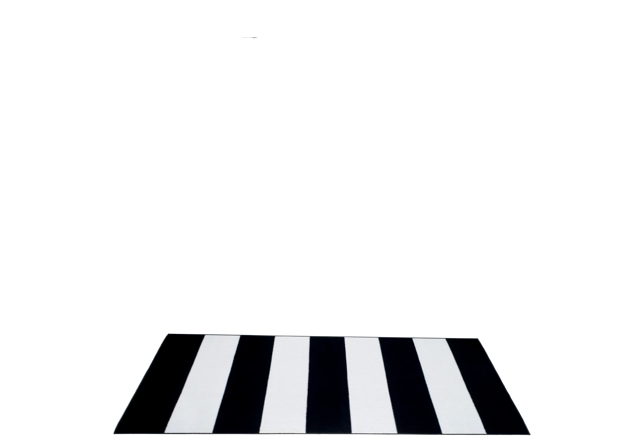